Dynamic System Development Methodology (DSDM) and exampleSumeda Madhuri
AGENDA
Q
LB-TCF
DSDM
PM
1
2
3
4
Project Management
Dynamic system development method
Lake Burien
Quality and Questions
What is project management? 
PM styles 
Government settings
What is DSDM? 
How to use in Government setting? 
Private setting?
Scope/Strategic Goal
Dynamic Development 
Early Delivery
DSDM and Quality 
Pros/Cons
Project Management
Effectively plan, execute, and oversee a goal to success
Project Management
Pursue scalable customer service through sustainable strategies
Cultivate one-to-one customer service with robust ideas​
Dynamic system development methodology
Traditional and Agile Methods
Improved Project Success Rates

Increased Efficiency and Productivity

Enhanced Problem-Solving Skills
Structure 

Goal/Objective 

Responsible 

Team accountability 

Changes 

Risk 

Monitor progress

Performance

Effective value
Traditional 
Linear 
Sequential 
One after another 

Agile
Iterative approach
manageable phases 
Incorporating feedback
Rapid Application Development

Agile
strategic goals and focus upon early delivery 

Eight Principles 

Backbone to AgilePM® 

World’s leading Agile Project management method ​
4
5
1
3
2
8 DSDM PRINCIPLES
Focus on the business need
Build incrementally from firm foundations
Develop iteratively
Deliver on time
DSDM
Collaborate
Communicate continuously and clearly
Never compromise quality
Demonstrate control
DSDM PHASES
Understanding Project Variables
Development Team
Foundations
Time Boxing
Feasibility study
feel ownership of the solution
Process 
People
Products 
Practices
.
Building an effective team for successful delivery focuses on four elements:
Empowerment
Stability
Skills
Size
Set sprints 
Set time 
Set cost 

Variable features 

Quality to not compromise
Fixed variables 
- Time
- Cost
 Variable variables 
- Features
Determinant variables 
- Quality
Scope
80/20 principle 
Iterative approach
business requirements will change Deployment
Evolutionary Development Phase
Deployment and complexity
Deploy
Assemble
Understanding Project Variables
Post-Project Phase
Review
Development Phase
Closing the project
Accountability
Prototyping and iterative development
MoSCoW prioritization (Must, Should, Could, Won't)
FEASIBILITY AND FOUNDATIONS
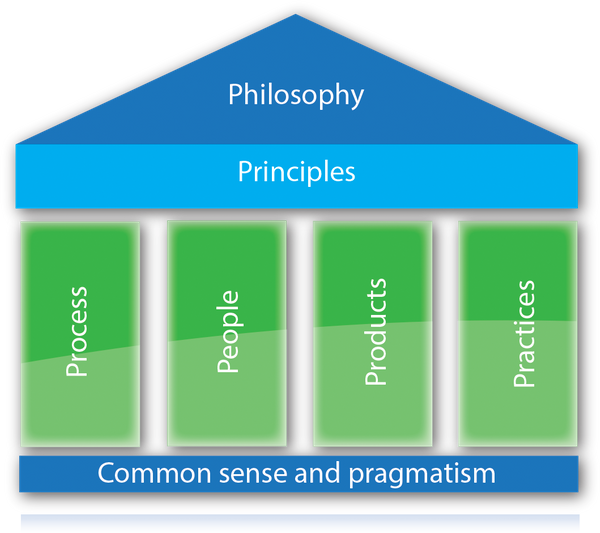 Foundations
feel ownership of the solution
Process 
People
Products 
Practices
Feasibility study
Scope
80/20 principle 
Iterative approach
business requirements will change Deployment
Foundations
feel ownership of the solution
Process 
People
Products 
Practices
EVOLUTIONARY DEVELOPMENT
Project analysis slide 3
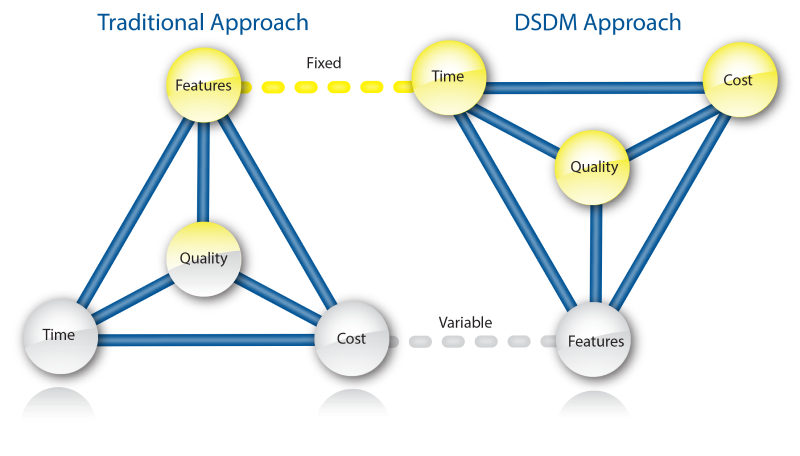 Understanding Project Variables

DSDM in Government projects

What sets DSDM apart from other methodologies?
.
TEAM AND TIME BOX
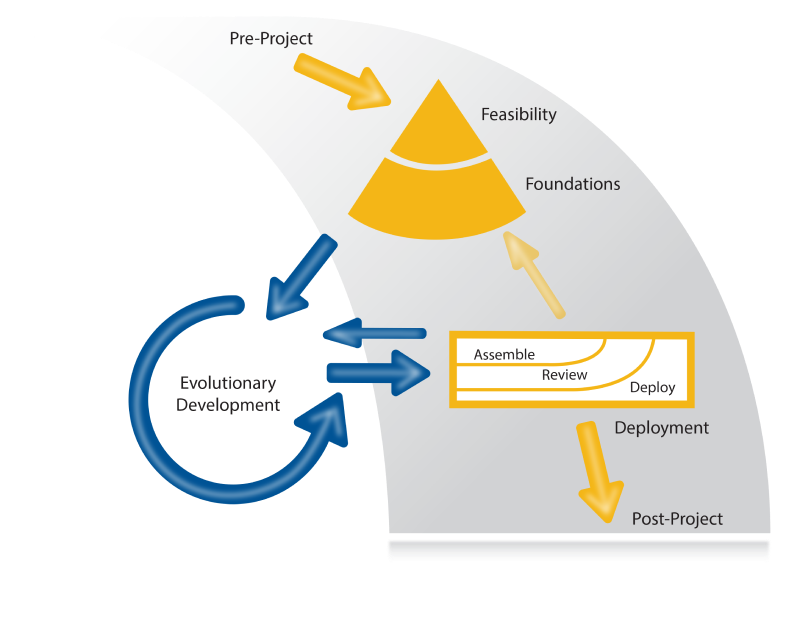 Development Team
Team has all the power 

Solution focused
DSDM Phase
Time Boxing
Set sprints (max 2 week)
Set time 
Set cost 

Variable features 

Quality to not compromise
[Speaker Notes: Roles in DSDM
Building an effective team for successful delivery focuses on four elements

Empowerment
Stability
Skills
Size.
Business Sponsor
Project Manager
Team Leader
Solution Developer
Advantages
Flexibility in changing requirements
High stakeholder engagement
Focus on delivering value
Slide 8: Challenges
Requires strong collaboration
Timeboxing may lead to scope limitations
Steep learning curve for new teams]
How did DSDM look in the Lake Burien – TCF project?
Scope - 12 bed, Transitional Care, Age
Legislative mandated timeline 
Not much control for team
20% work accounts for 80% of the project 
Facility 
Staff
Feasibility study
Understanding Project Variables
Time Boxing
.
Scope
80/20 principle 
Iterative approach
business requirements will change
Deployment
Set sprints 
Set time 
Set cost 

Variable features 

Quality to not compromise
Legislative mandated timeline 
Not much control for team
Weekly plan 
Weekly report 
Percentage of work
Fixed variables 
Time
Cost
 Variable variables 
Features
Determinant variables 
Quality
Time boxed weekly thus change is acceptable 
Can change every week if needed
Rent/Construct/Buy – as based on business 
Bed styles/Mandates – as based on team
Easy to Deploy
Team has the power 
People management at it’s best
Monitored weekly
Examples of the 1st two DSDM Phases
[Speaker Notes: Scope
80/20 principle 
Iterative approach
business requirements will change
Deployment]
DSDM is Task focused Focus
80/20 rule 
What’s most important 
MoSCoW Model for everything
Adapt and Move on
Change Acceptable 
Risk acceptable 
Communication is high
Goal Focused 
Customer focused 
Plan flexible
Task Focused
Category 4 Tasks were affecting 80% of the project
Prioritize Prioritize Prioritize
UNDERSTANDING PROJECT VARIABLES
DEPLOYMENT AND COMPLEXITY
Deploy
Evolutionary Development Phase
Review
ACCOUNTABILITY
Development Phase
Assemble
MoSCoW prioritization (Must, Should, Could, Won't)
Closing the project
Prototyping and iterative development
Post-Project Phase
20% work Deployment and Change Management 
Testing and deployment 
Reviews and approvals 
Assemble the DOD or the MVP and managing the needs 
Closing the Project and lessons learned 
Post project phase
Legislative Mandates and Analysis
Analyzing what might change and what
      needs to change
What can we control and what can be moved?
In tasks, what are the highest priorities? MosCow
Definition of done or Minimum viable product 
80/20 Pareto chart analysis
Did we meet the Mandates?
Did we manage the controls?
Are we able to manage the change?
Did we meet the must haves? 
Is the MVP good?
20% of work that we finalized = 80% of the work
Examples of the remaining DSDM Phases in the LB project
[Speaker Notes: Scope
80/20 principle 
Iterative approach
business requirements will change
Deployment]
CRITICAL TOOLS
Let’s not forget the basic
Basic Project Management
New tools
Some fun DSDM tools
Progress/Planning Status
Report Card
RAID Log
Communication
Team Roaster
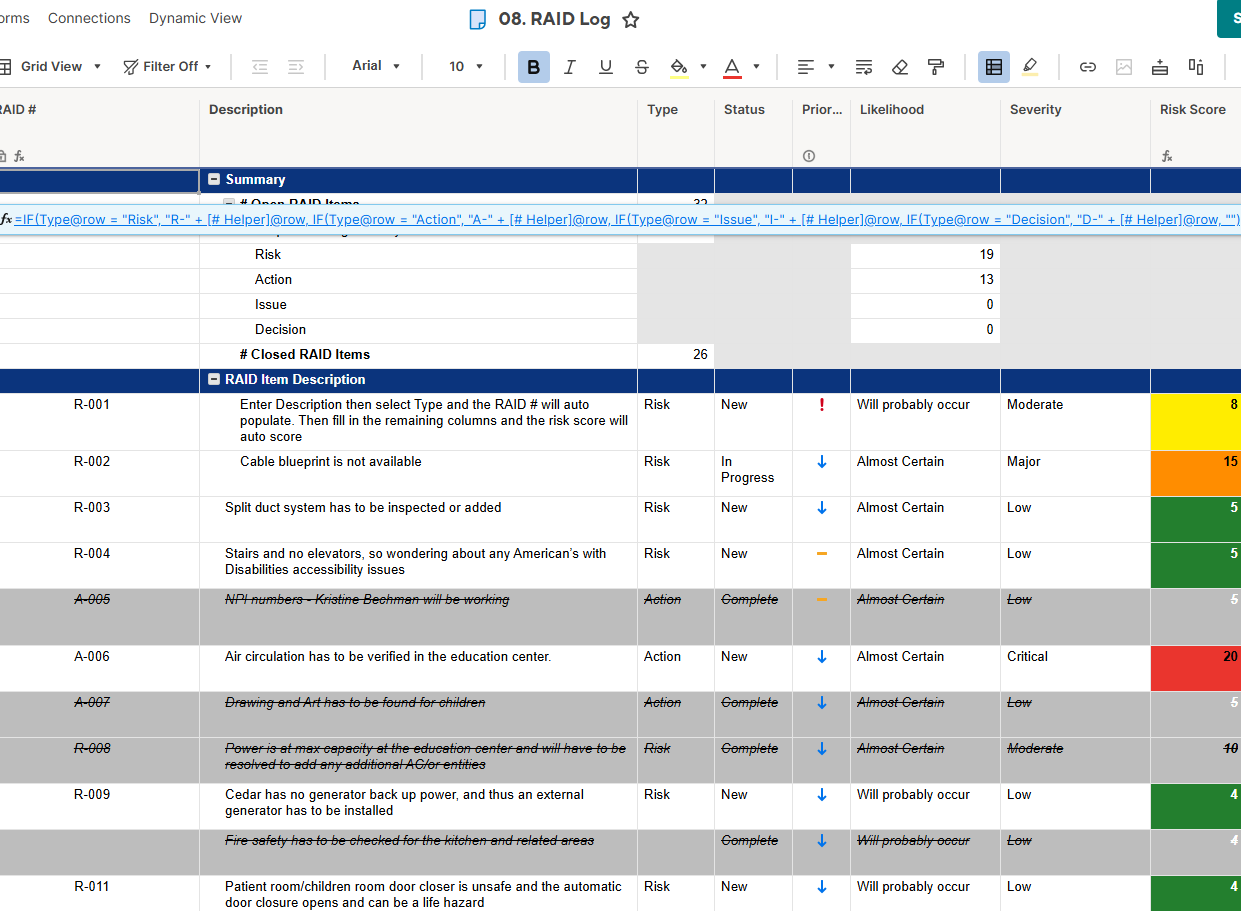 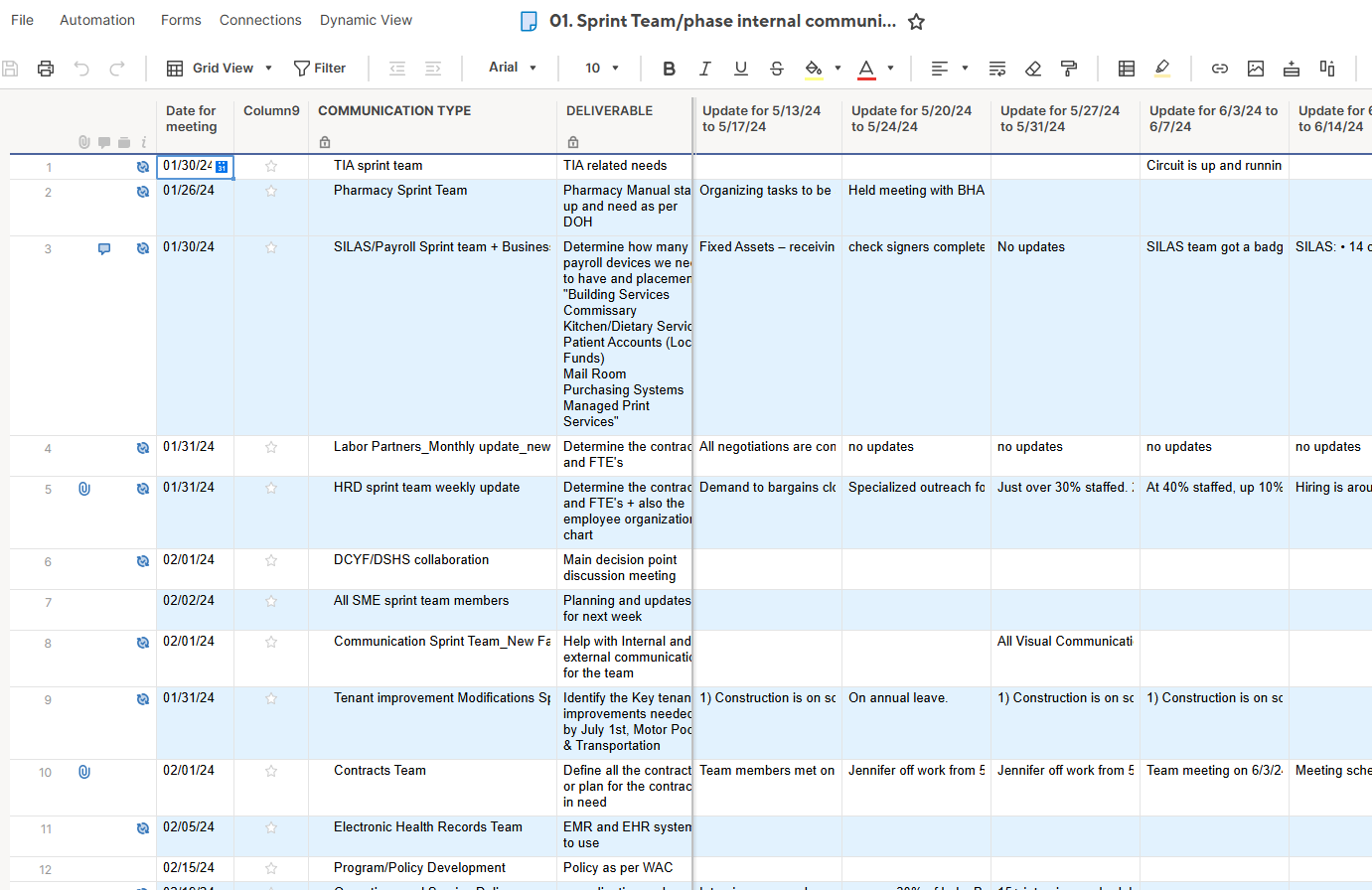 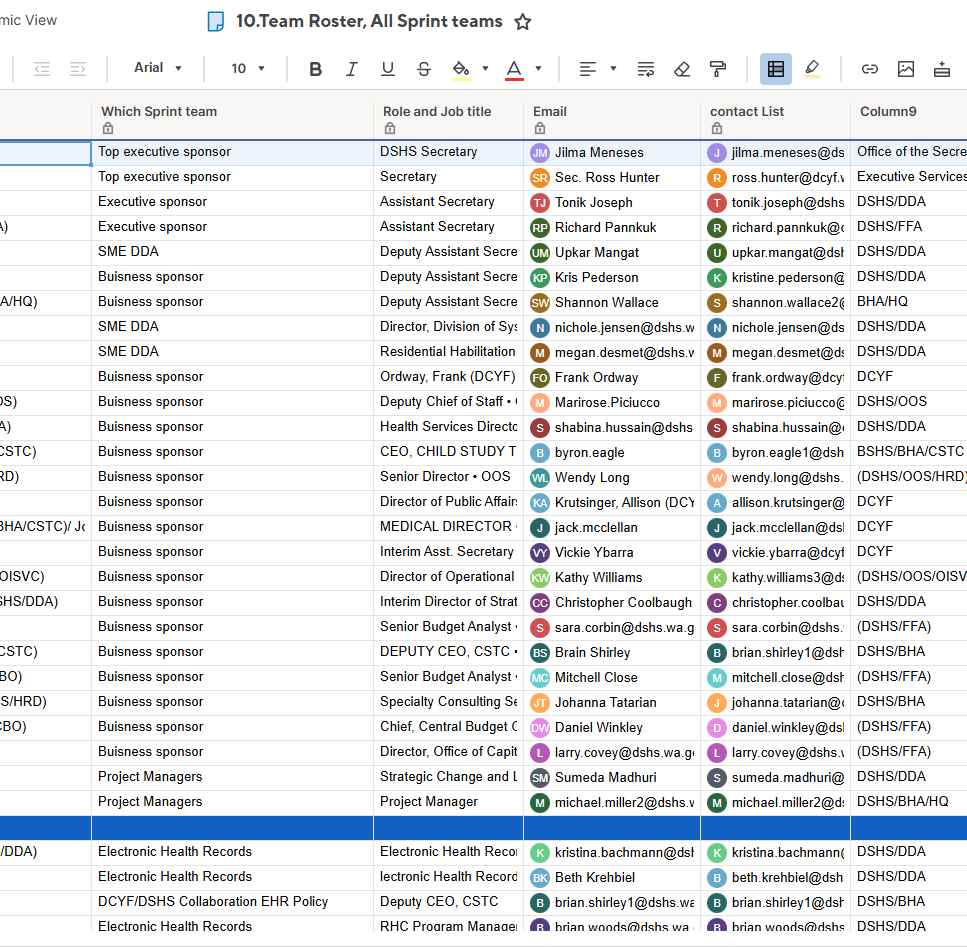 Project Status
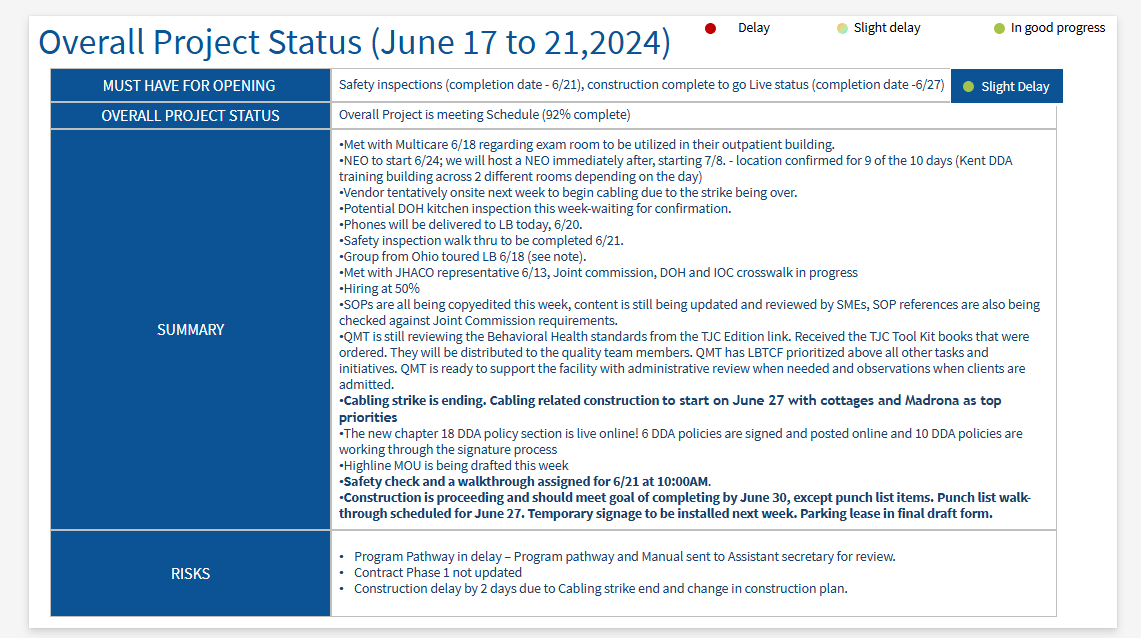 Staff Log
Decision Log
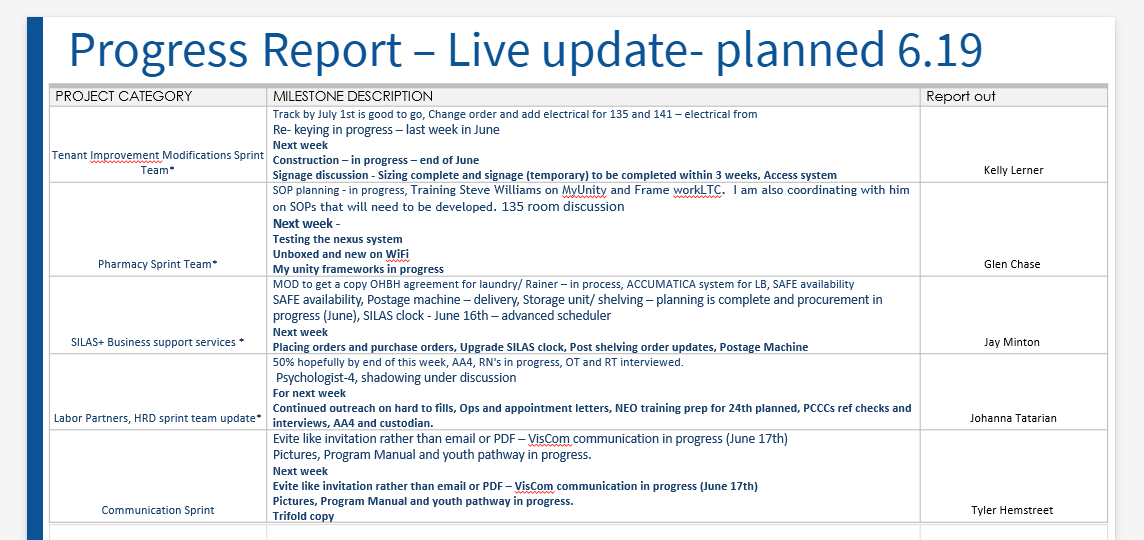 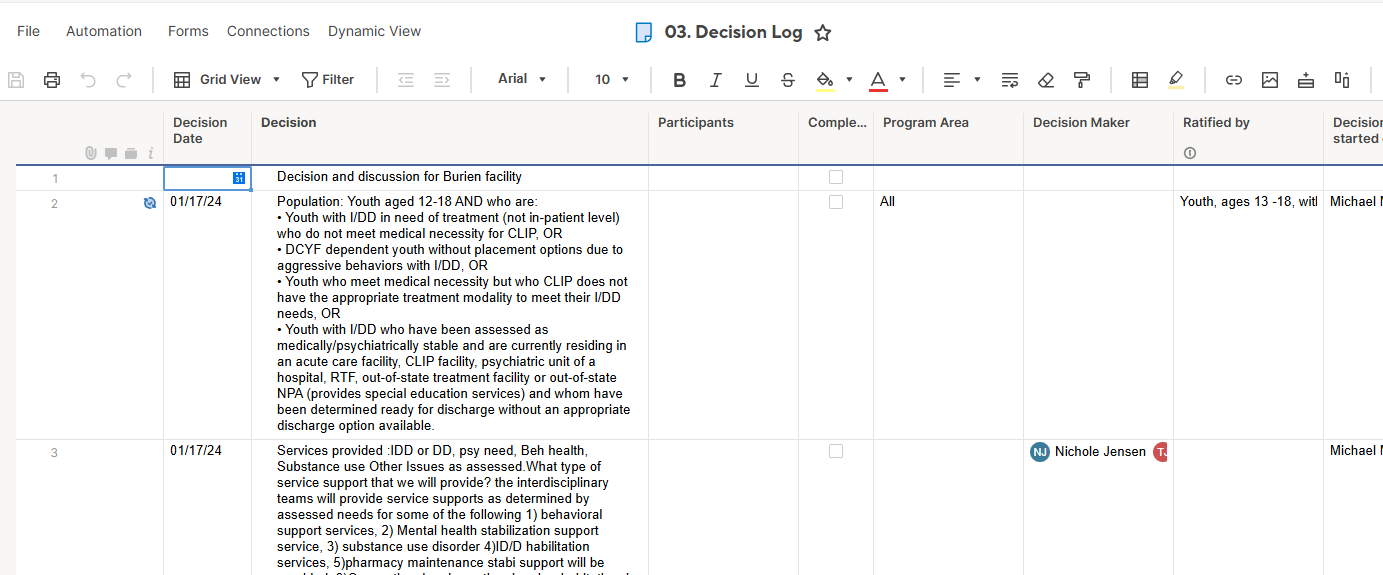 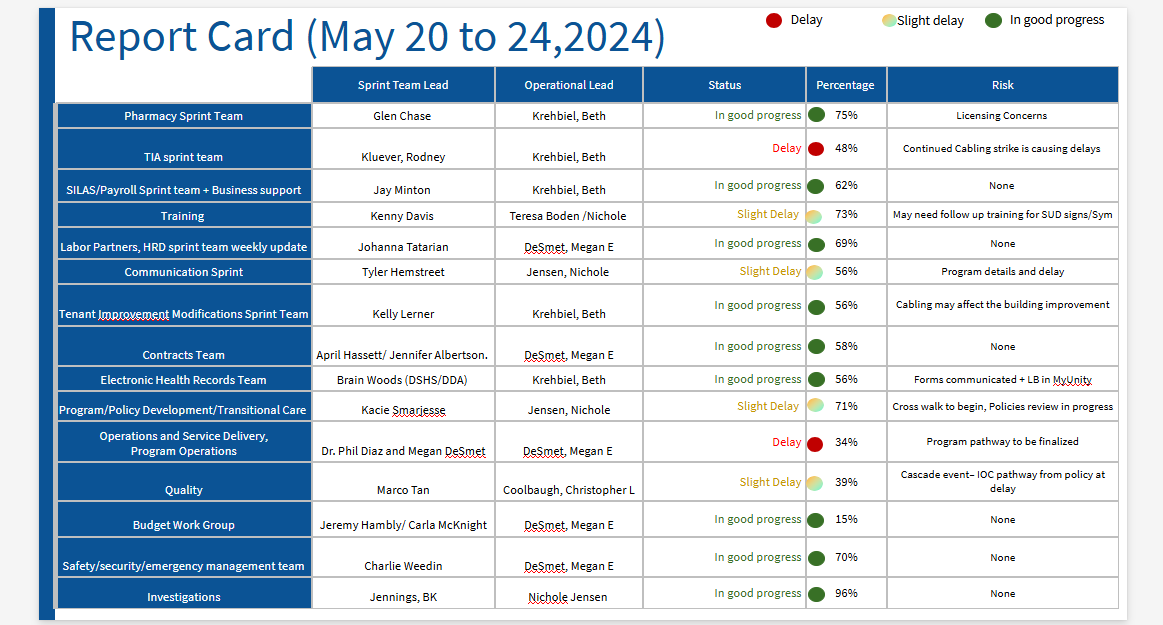 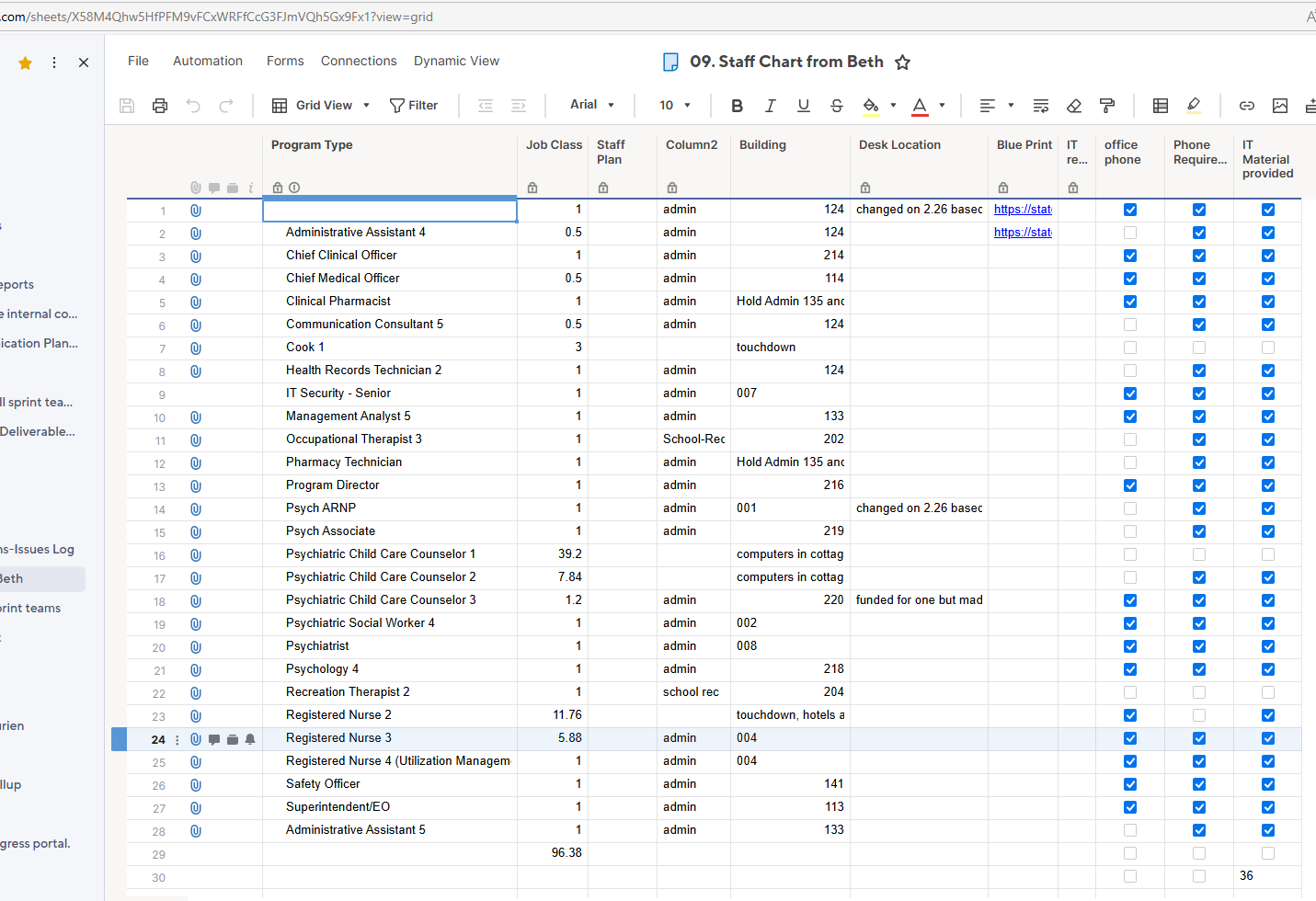 Communication Log
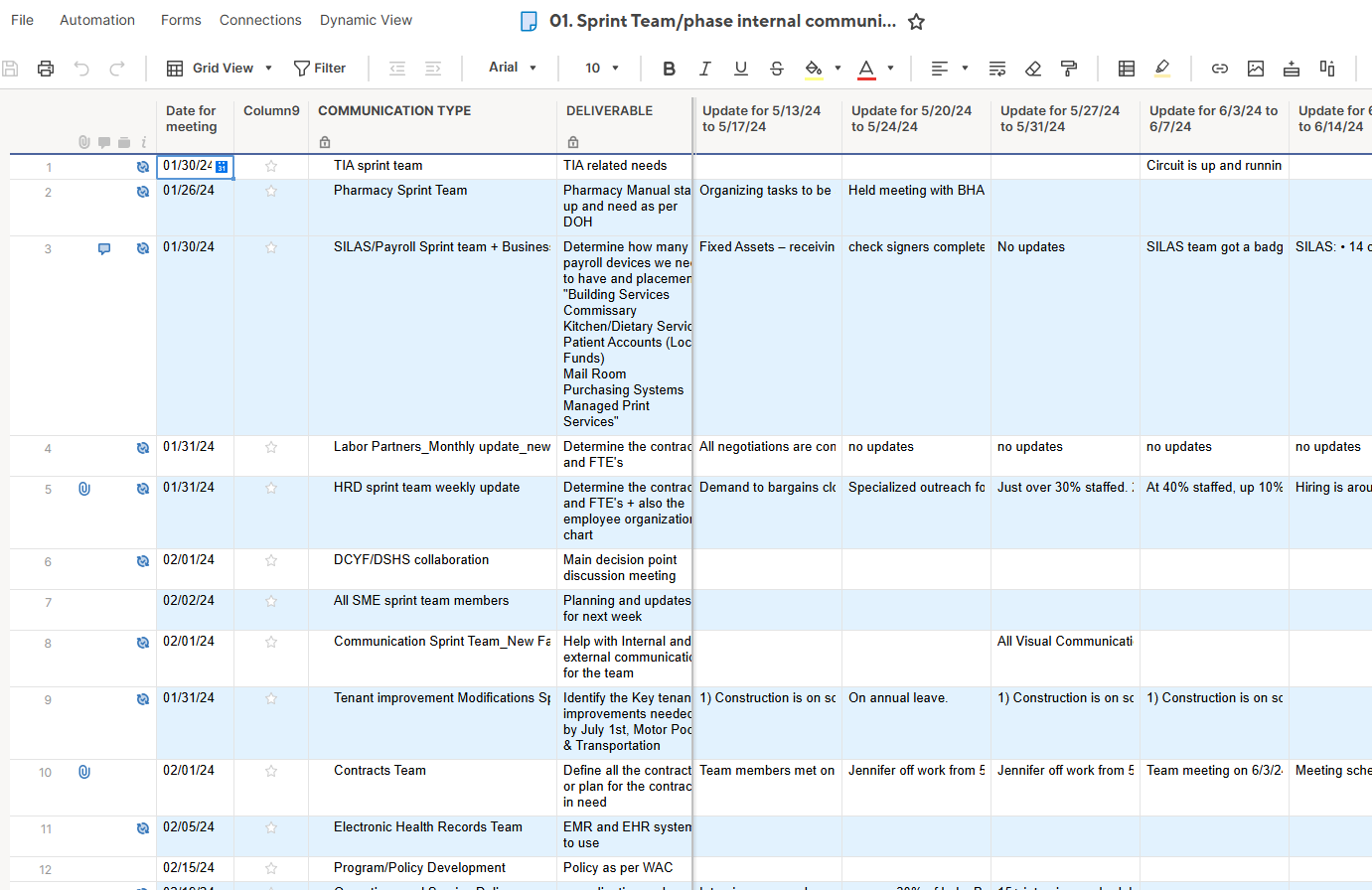 CRITICAL TOOLS
Let’s not forget the basic
Basic Project Management
New tools
Some fun DSDM tools
Progress/Planning Status
Report Card
RAID Log
Communication
Team Roaster
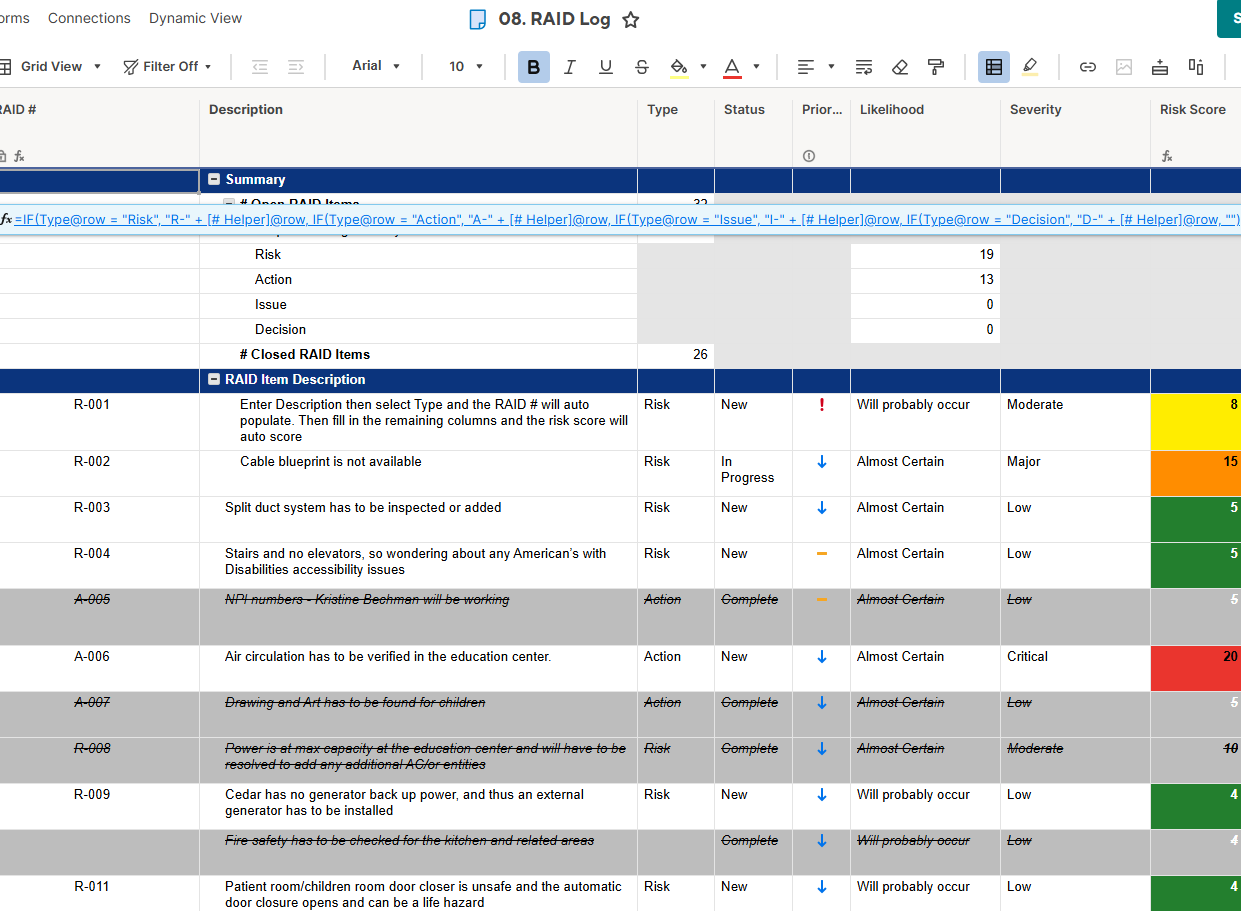 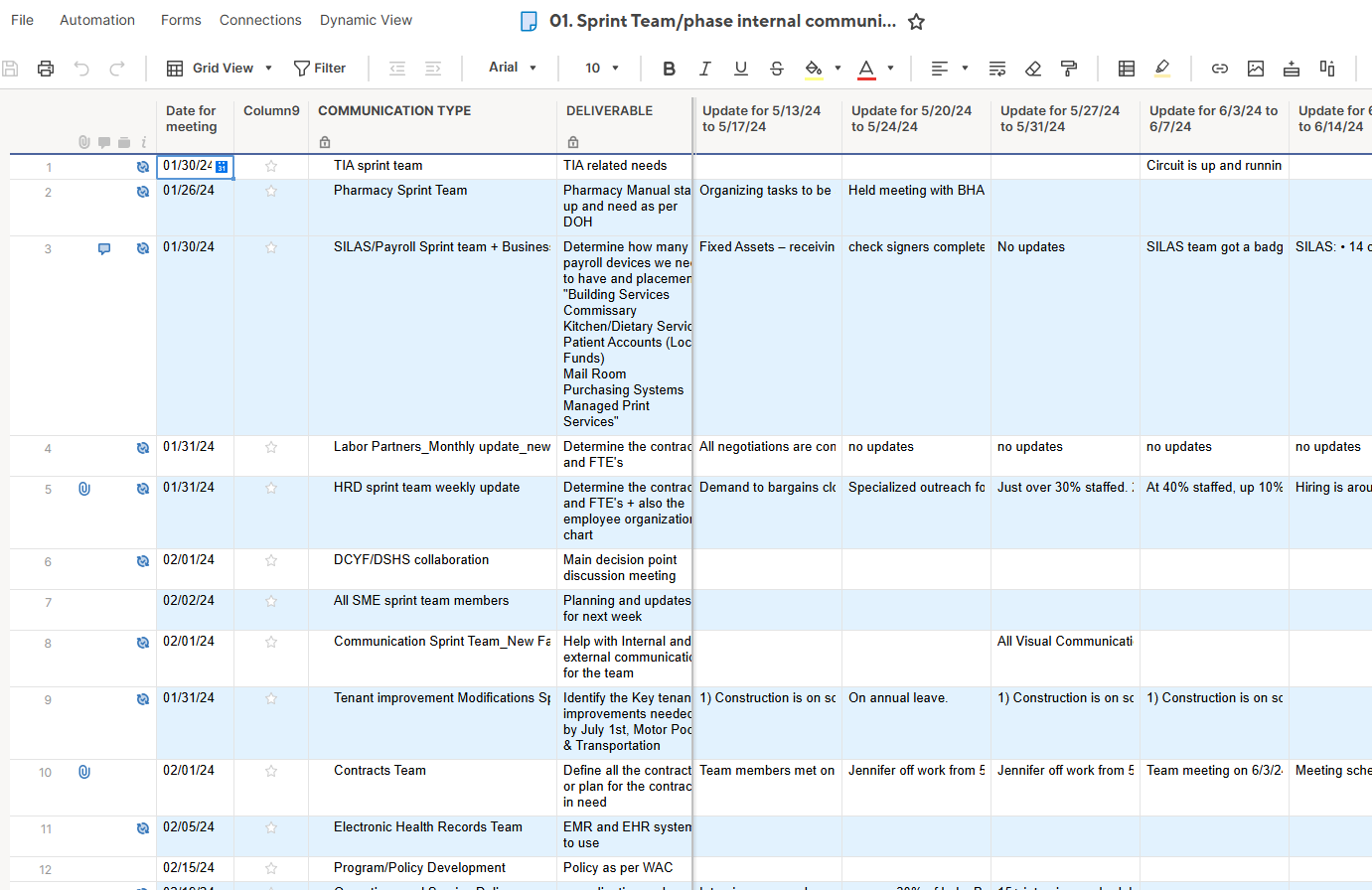 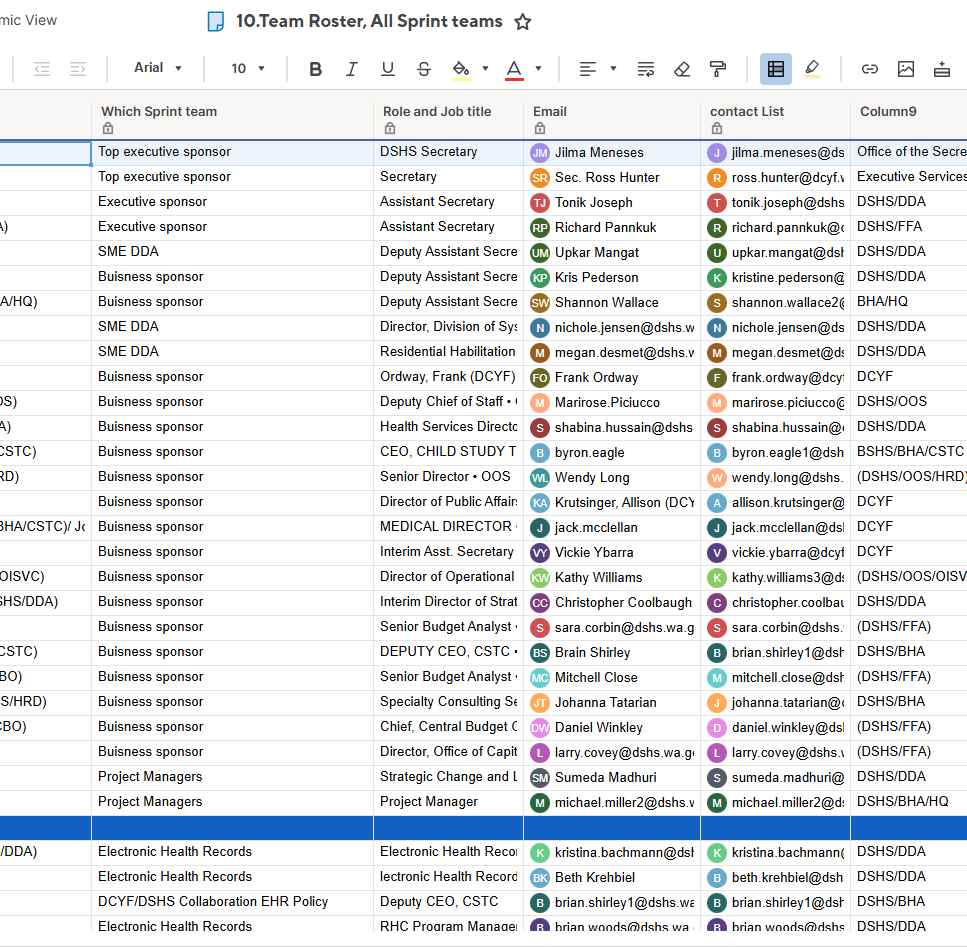 Project Status
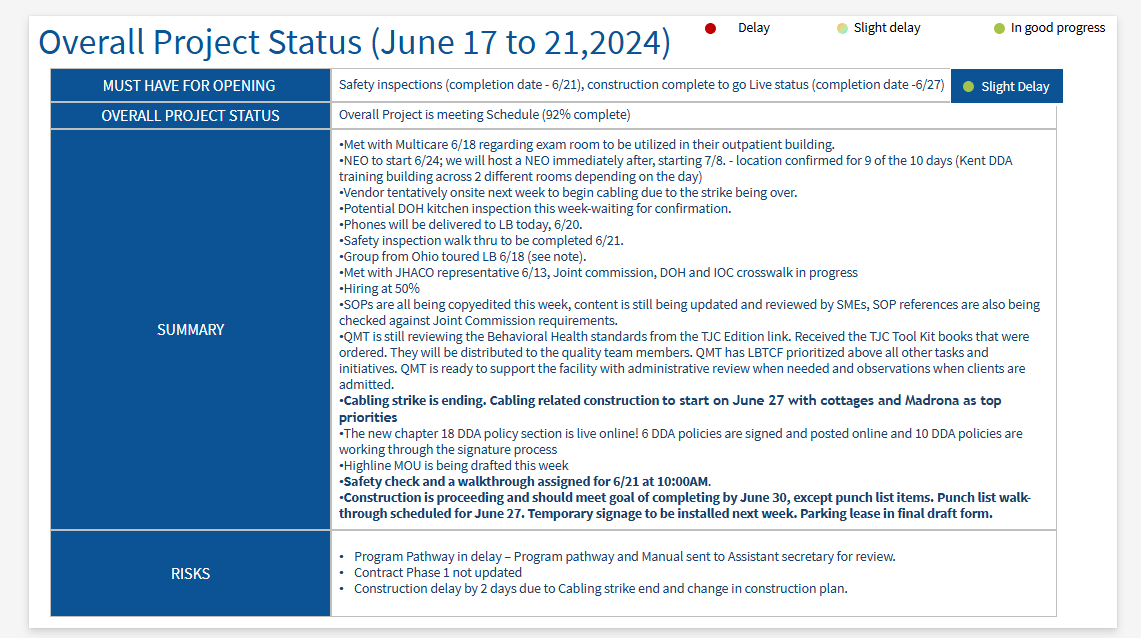 Staff Log
Decision Log
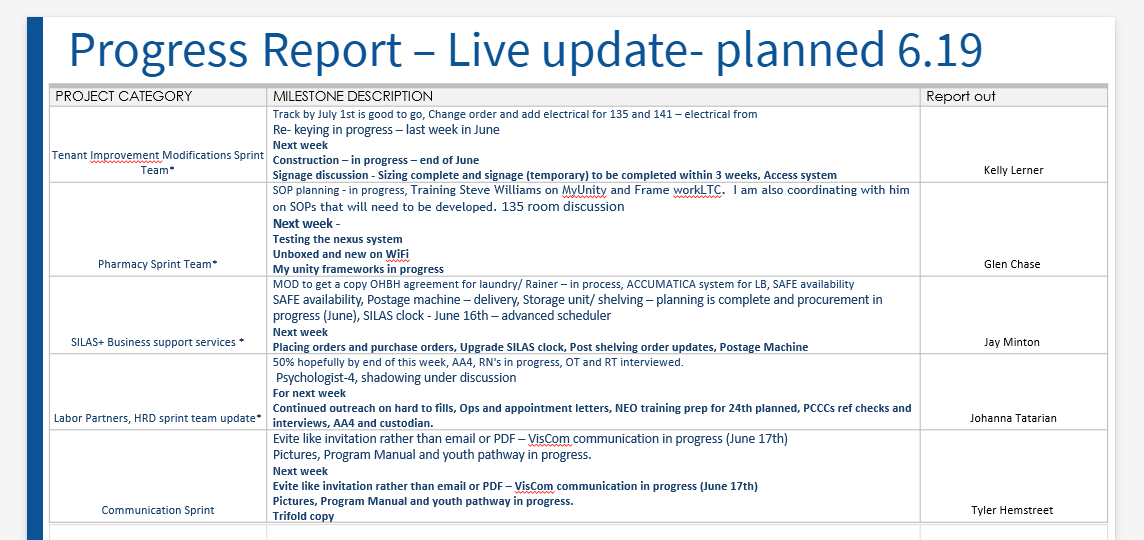 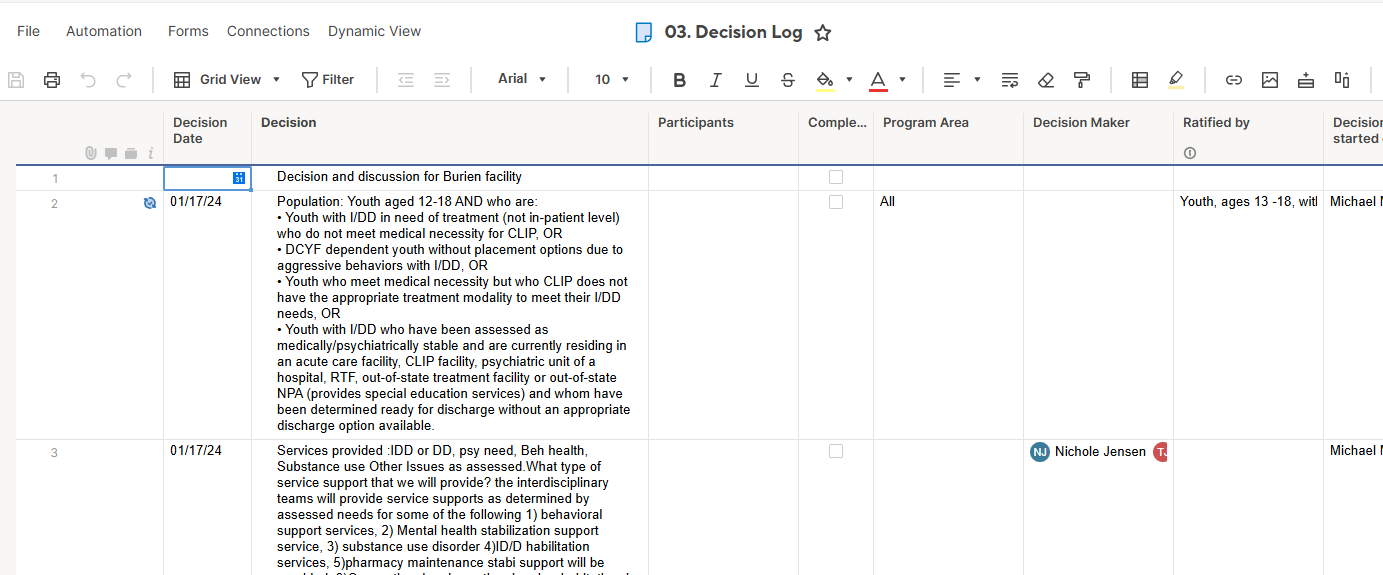 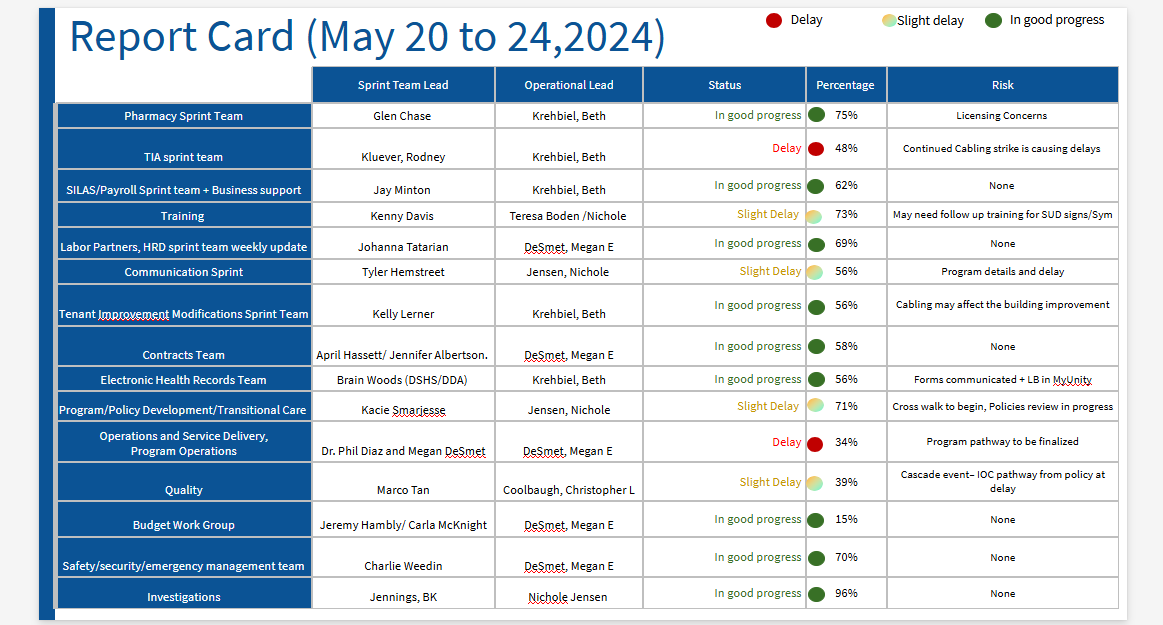 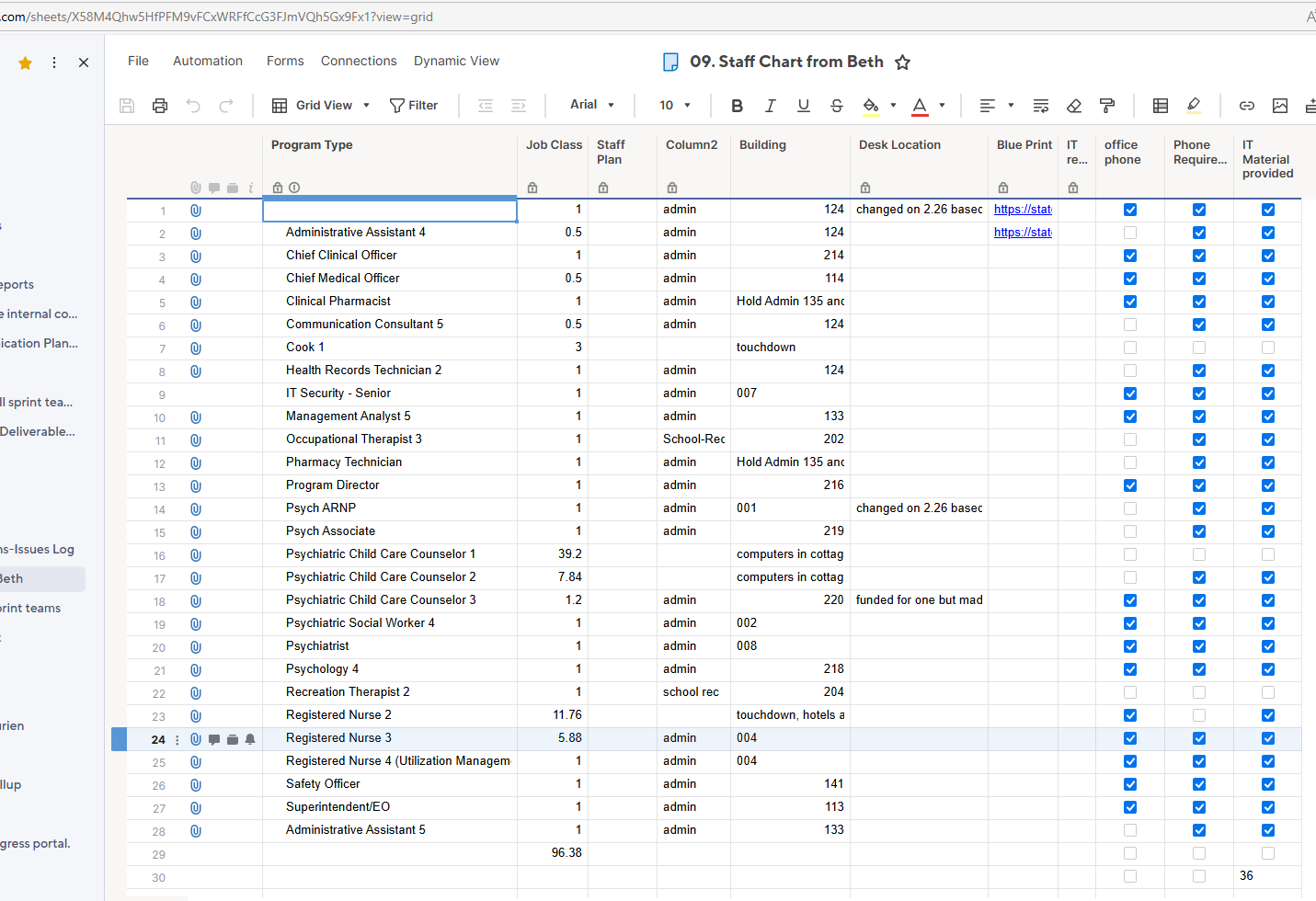 Decision Log
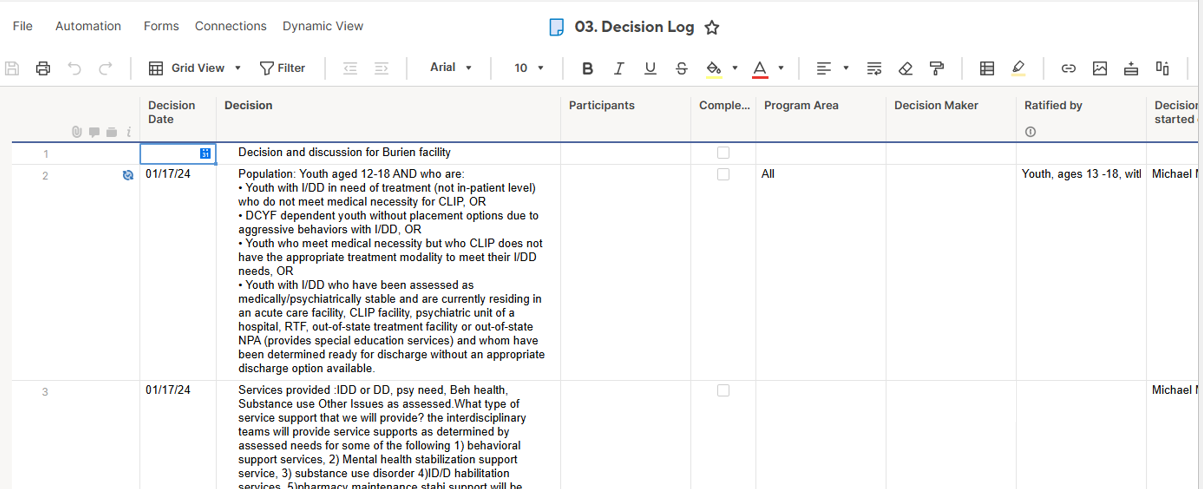 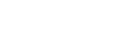 CRITICAL TOOLS
Let’s not forget the basic
Basic Project Management
New tools
Some fun DSDM tools
Progress/Planning Status
Report Card
RAID Log
Communication
Team Roaster
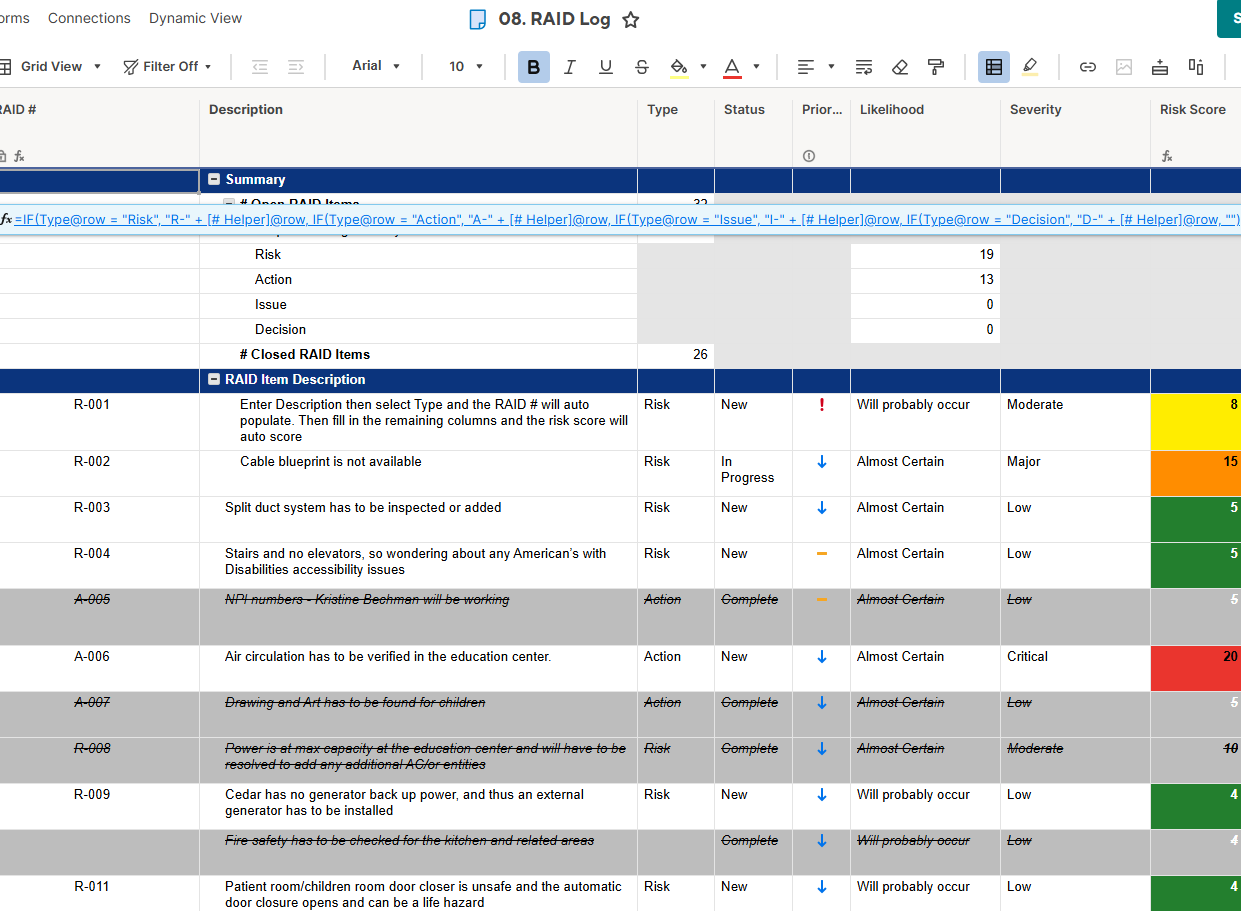 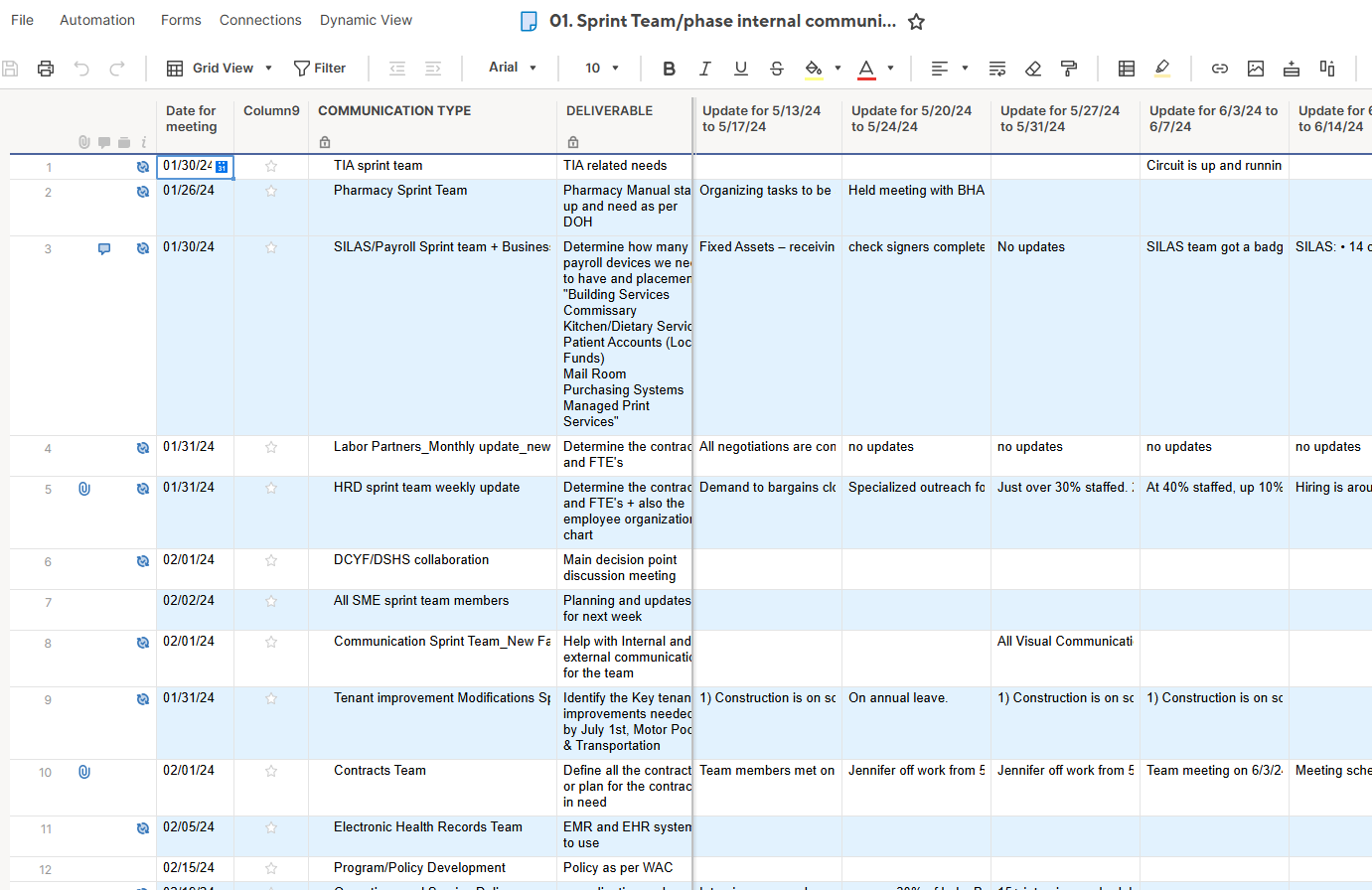 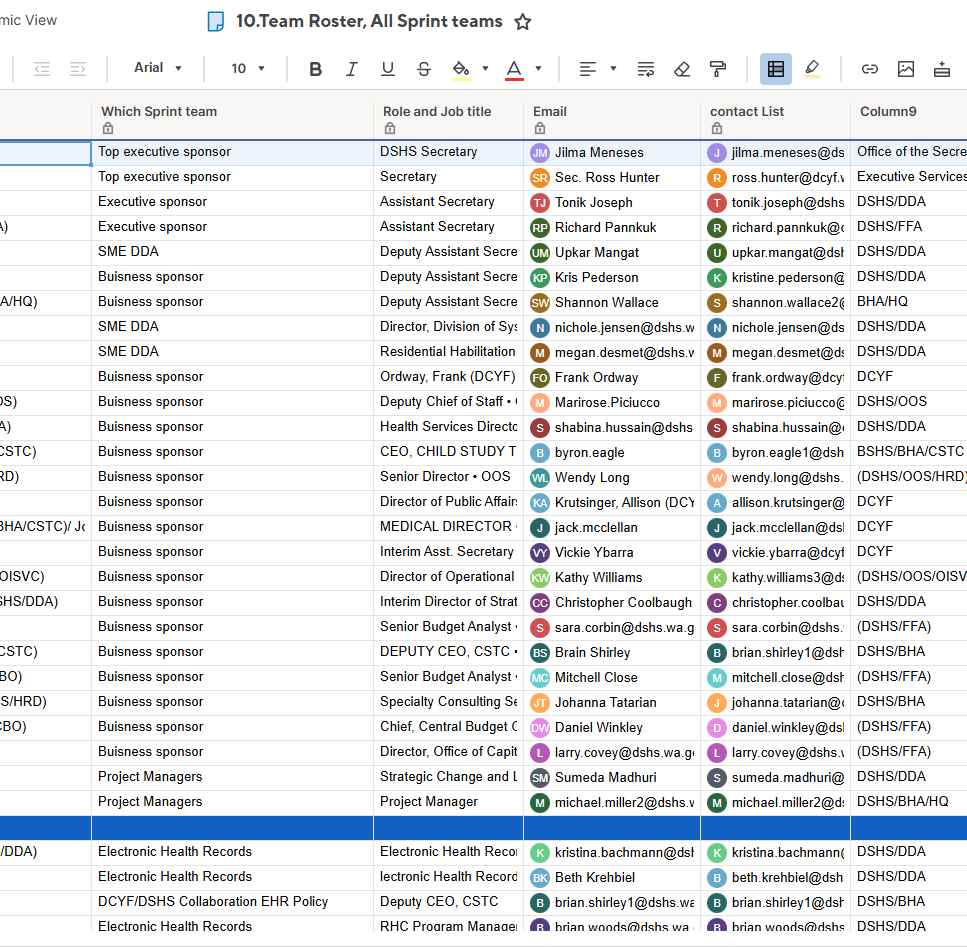 Project Status
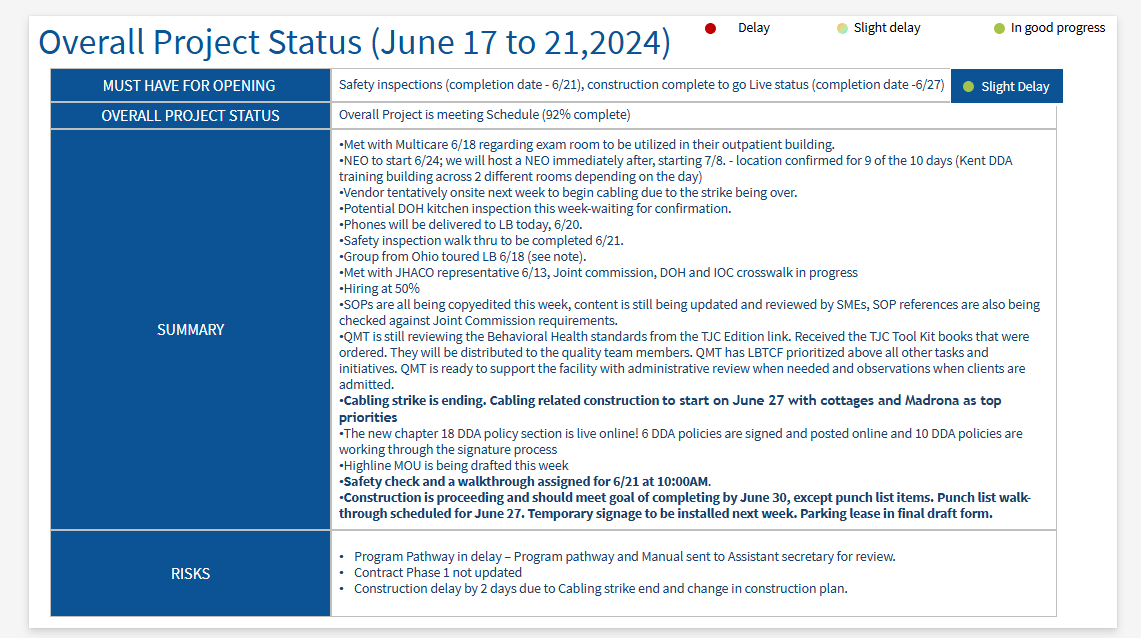 Staff Log
Decision Log
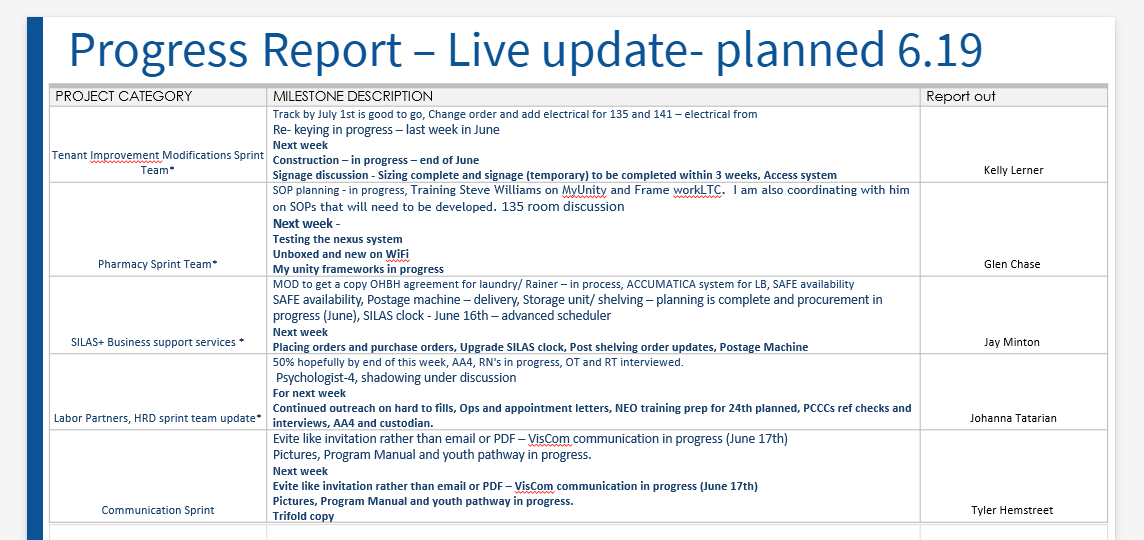 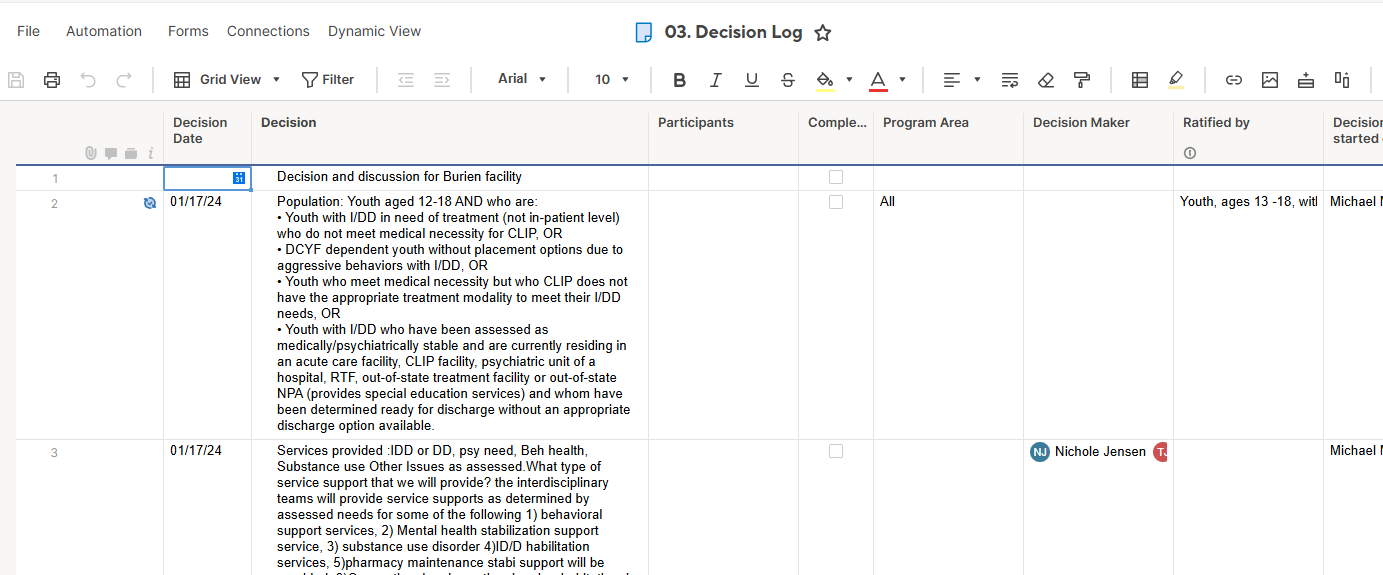 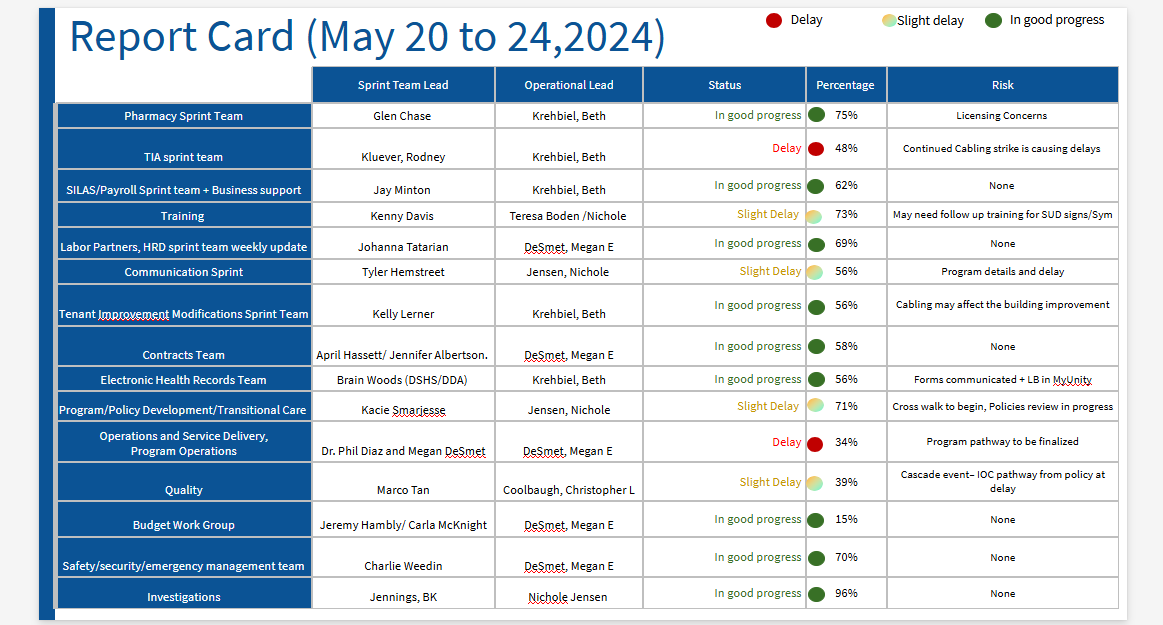 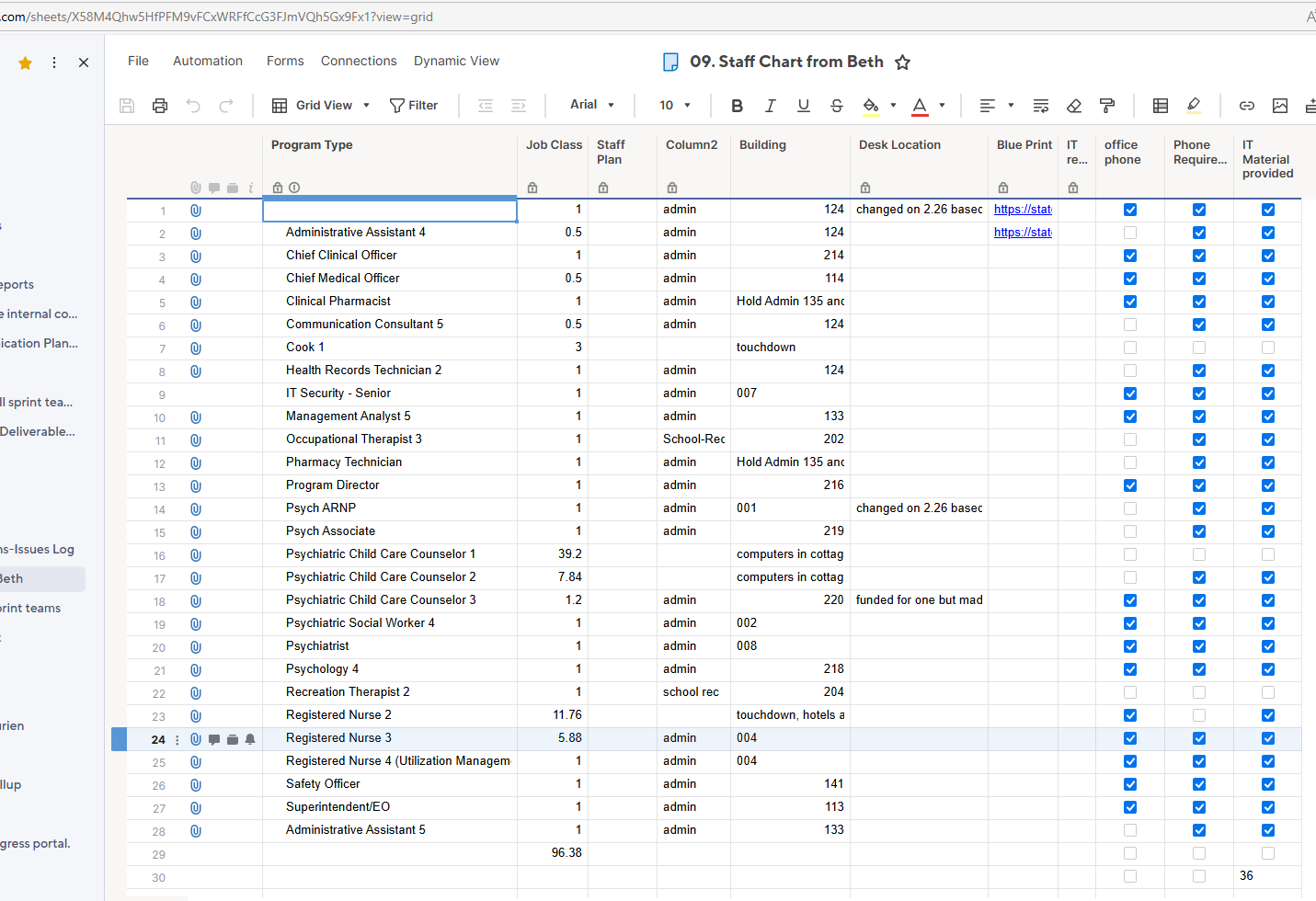 RAID Log
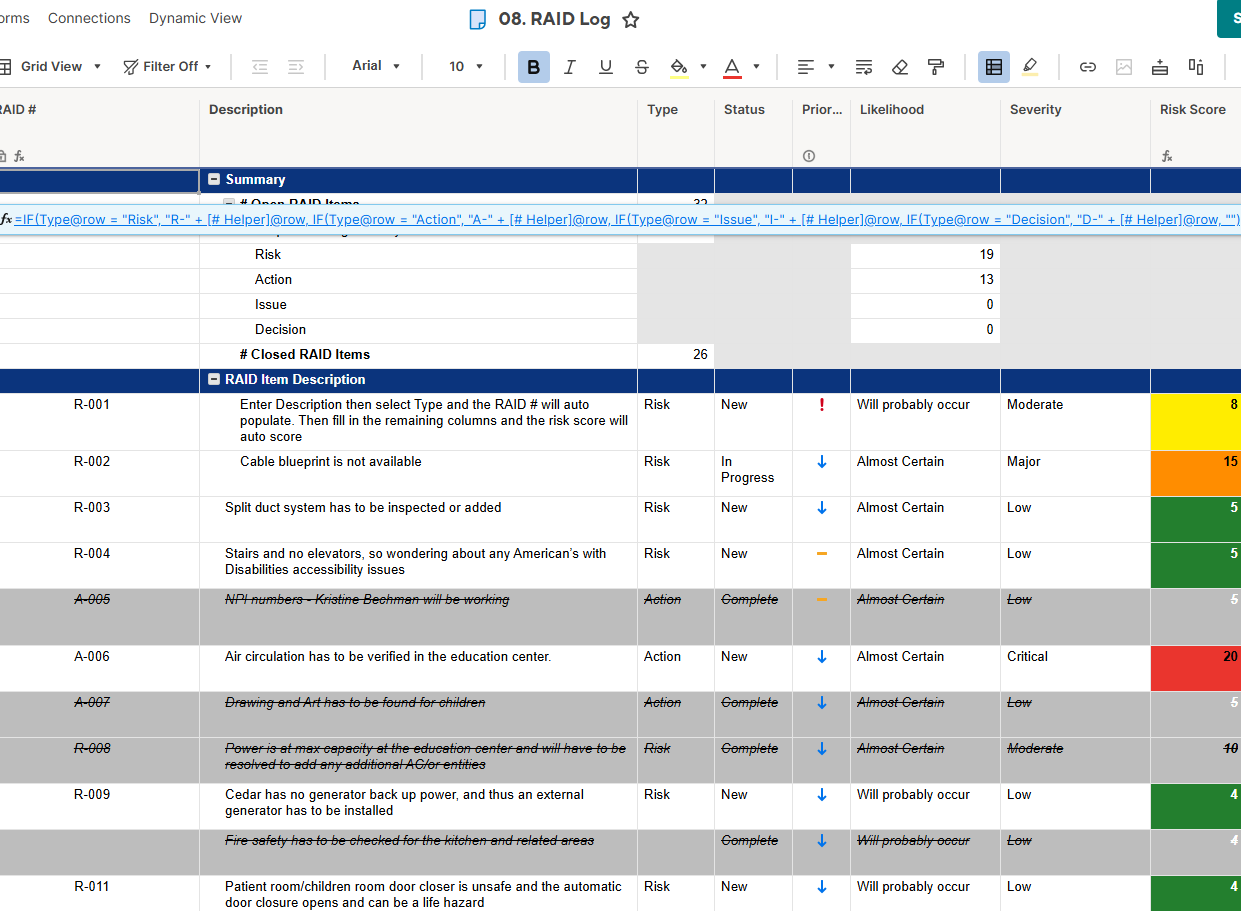 CRITICAL TOOLS
Let’s not forget the basic
Basic Project Management
New tools
Some fun DSDM tools
Progress/Planning Status
Report Card
RAID Log
Communication
Team Roaster
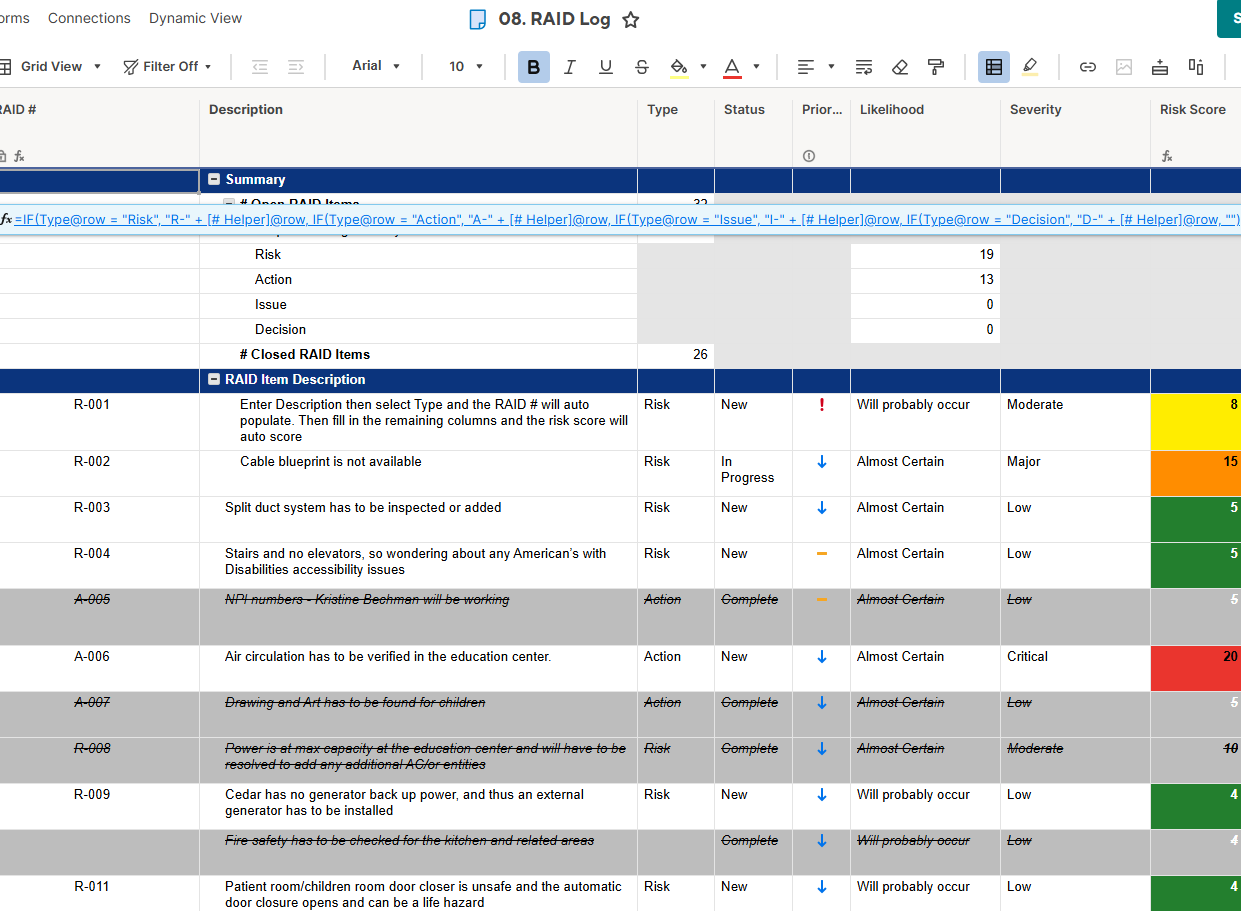 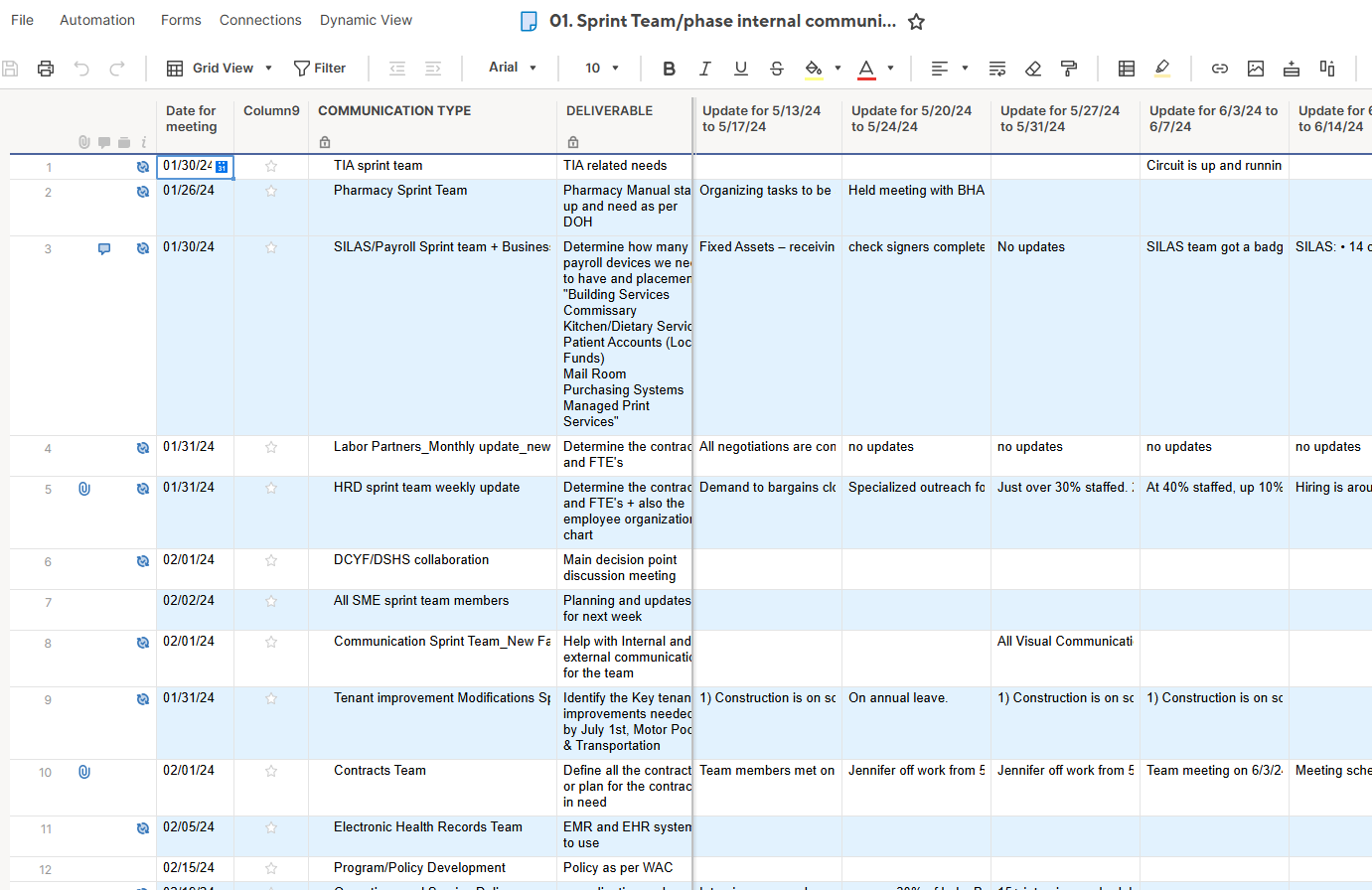 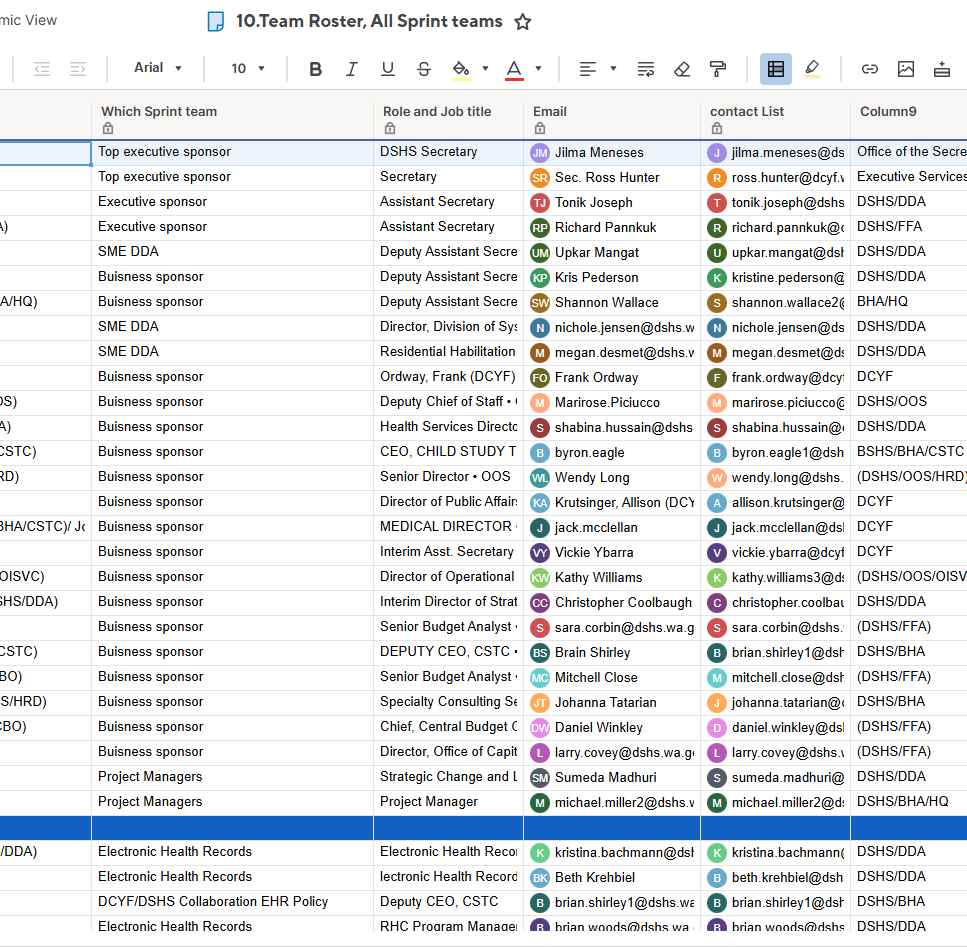 Project Status
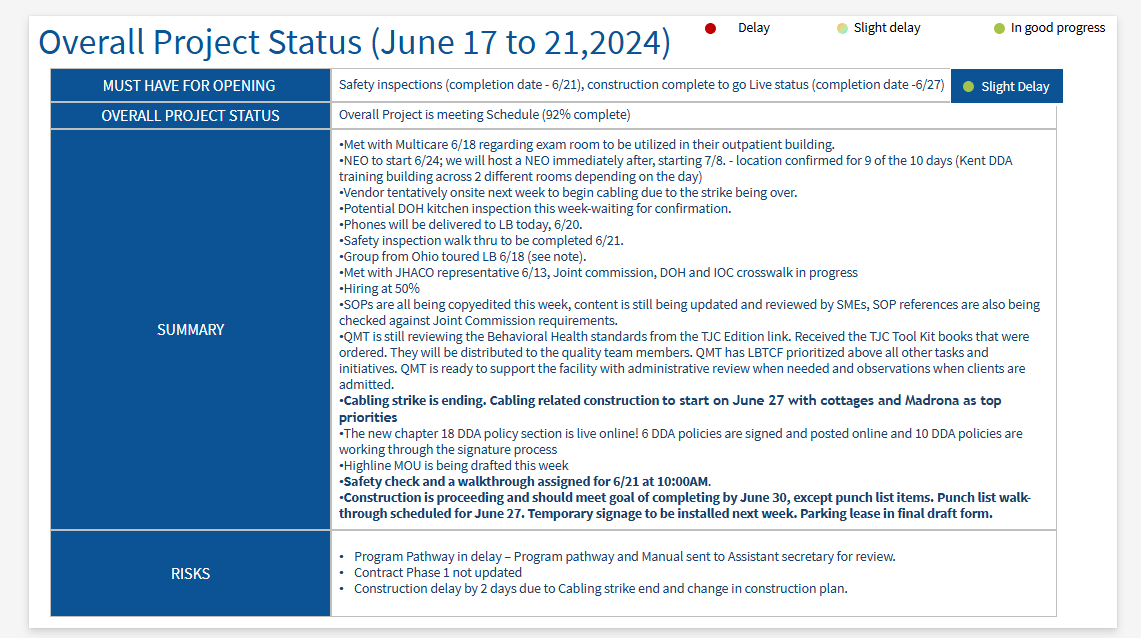 Staff Log
Decision Log
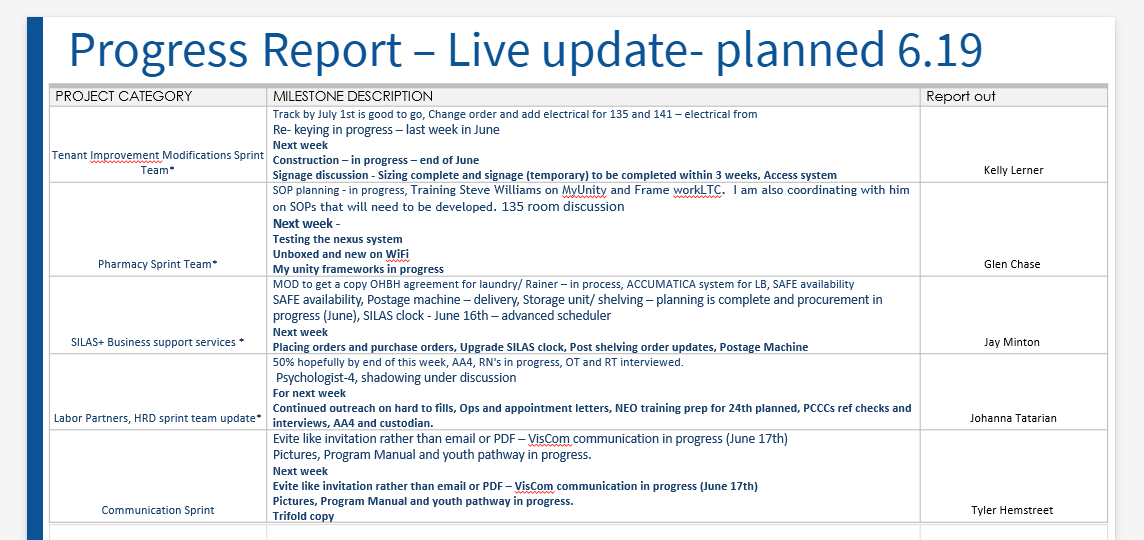 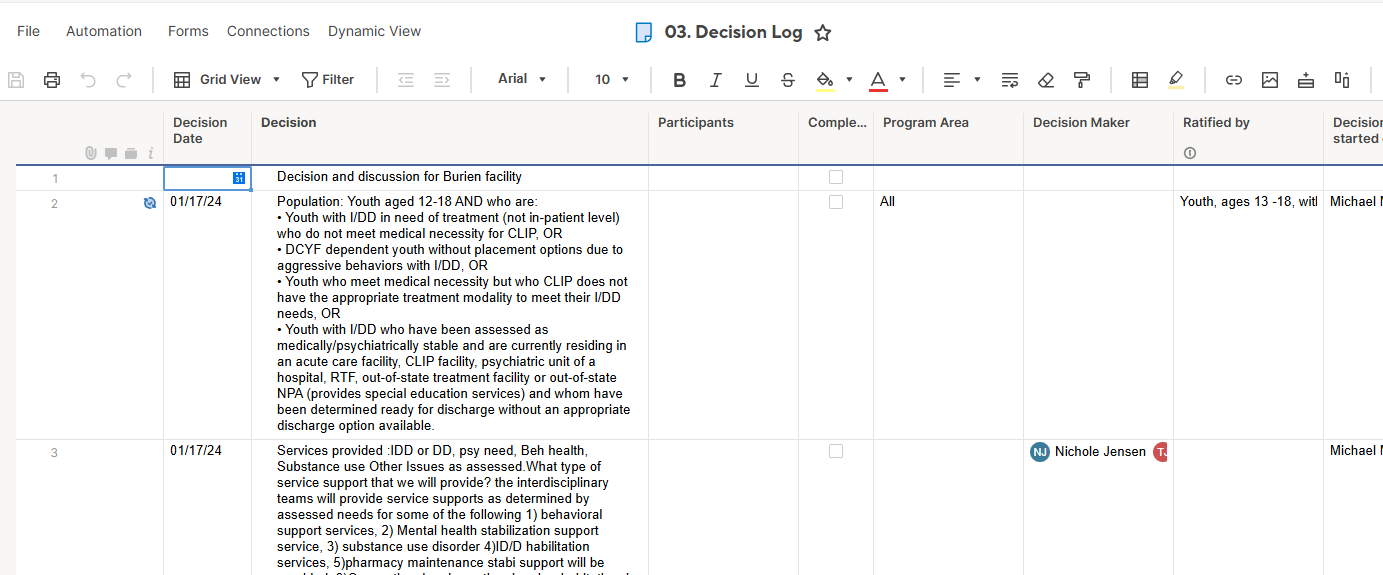 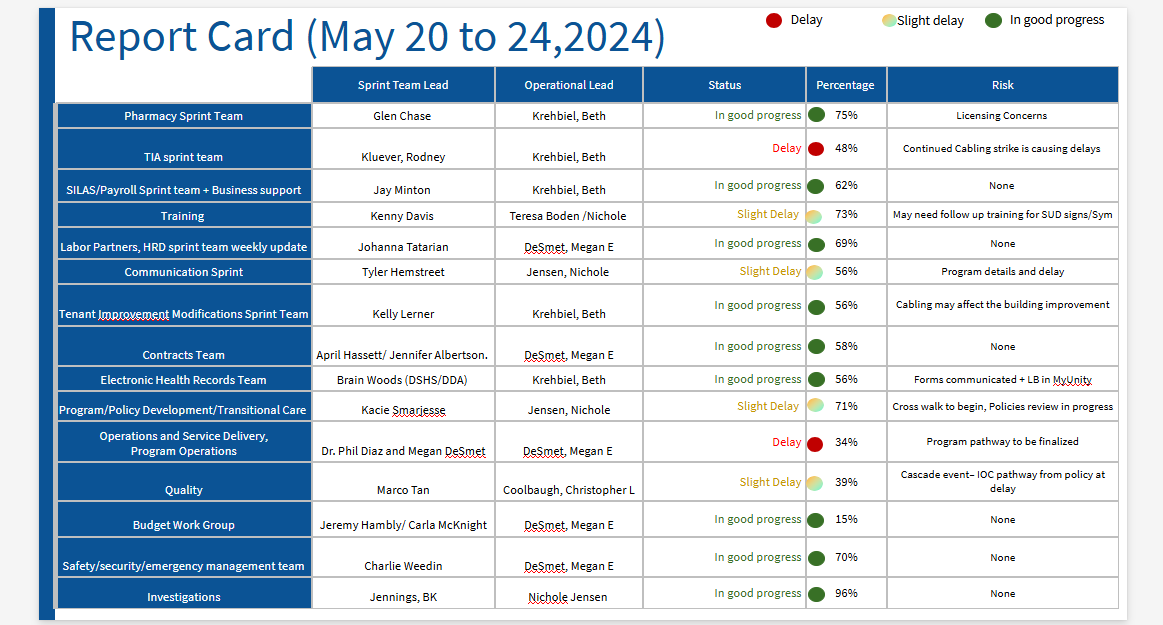 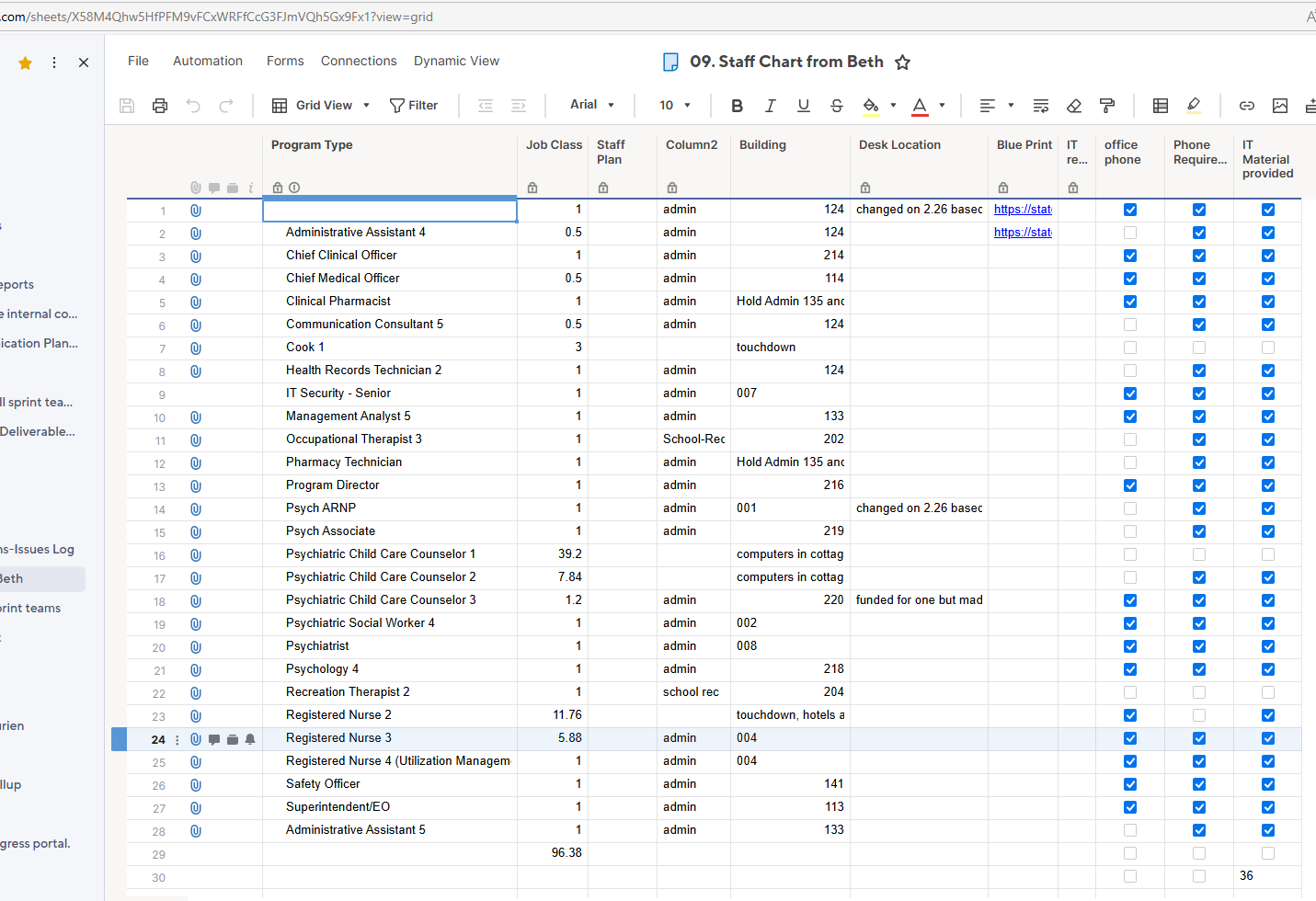 Staff Chart
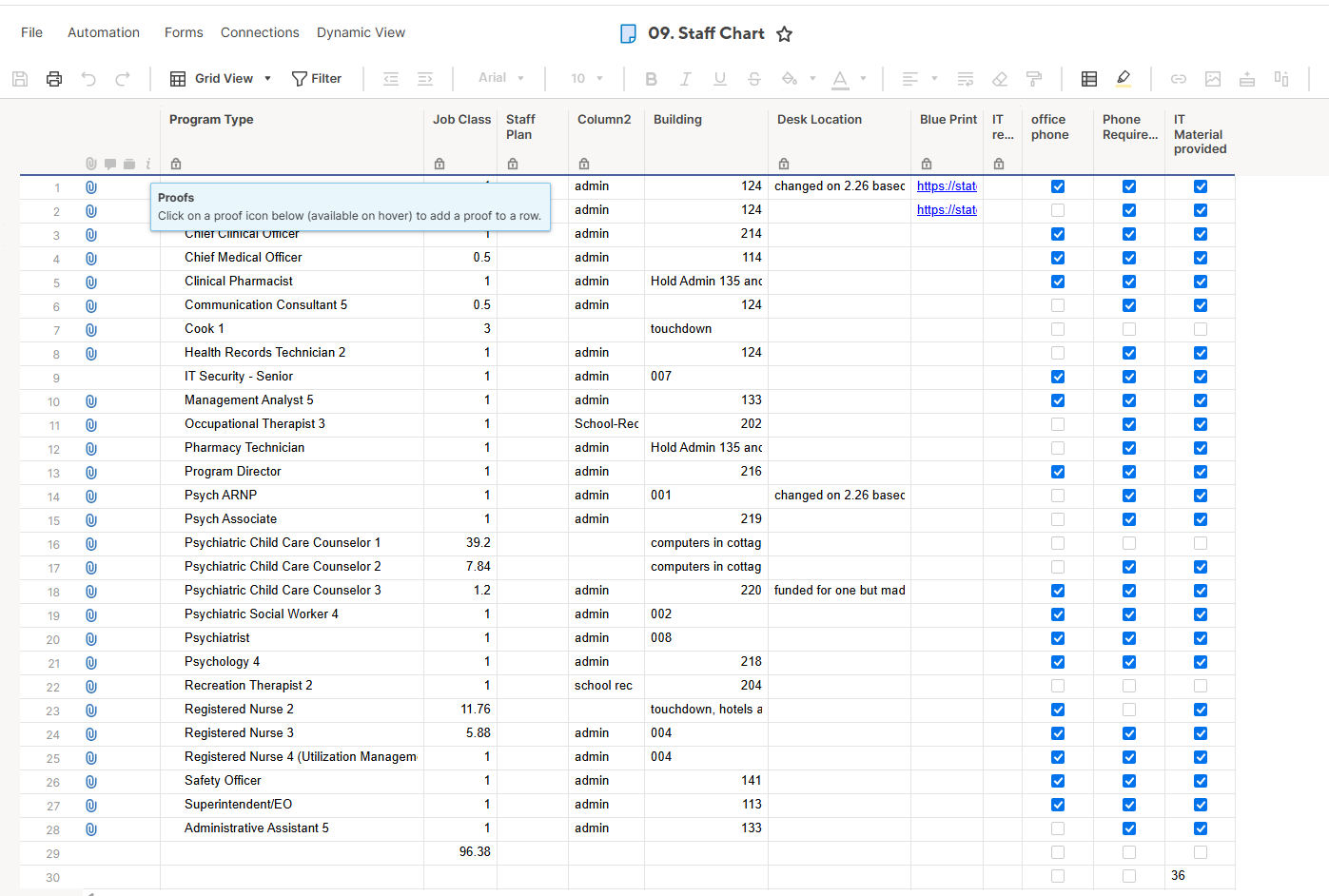 CRITICAL TOOLS
Let’s not forget the basic
Basic Project Management
New tools
Some fun DSDM tools
Progress/Planning Status
Report Card
RAID Log
Communication
Team Roaster
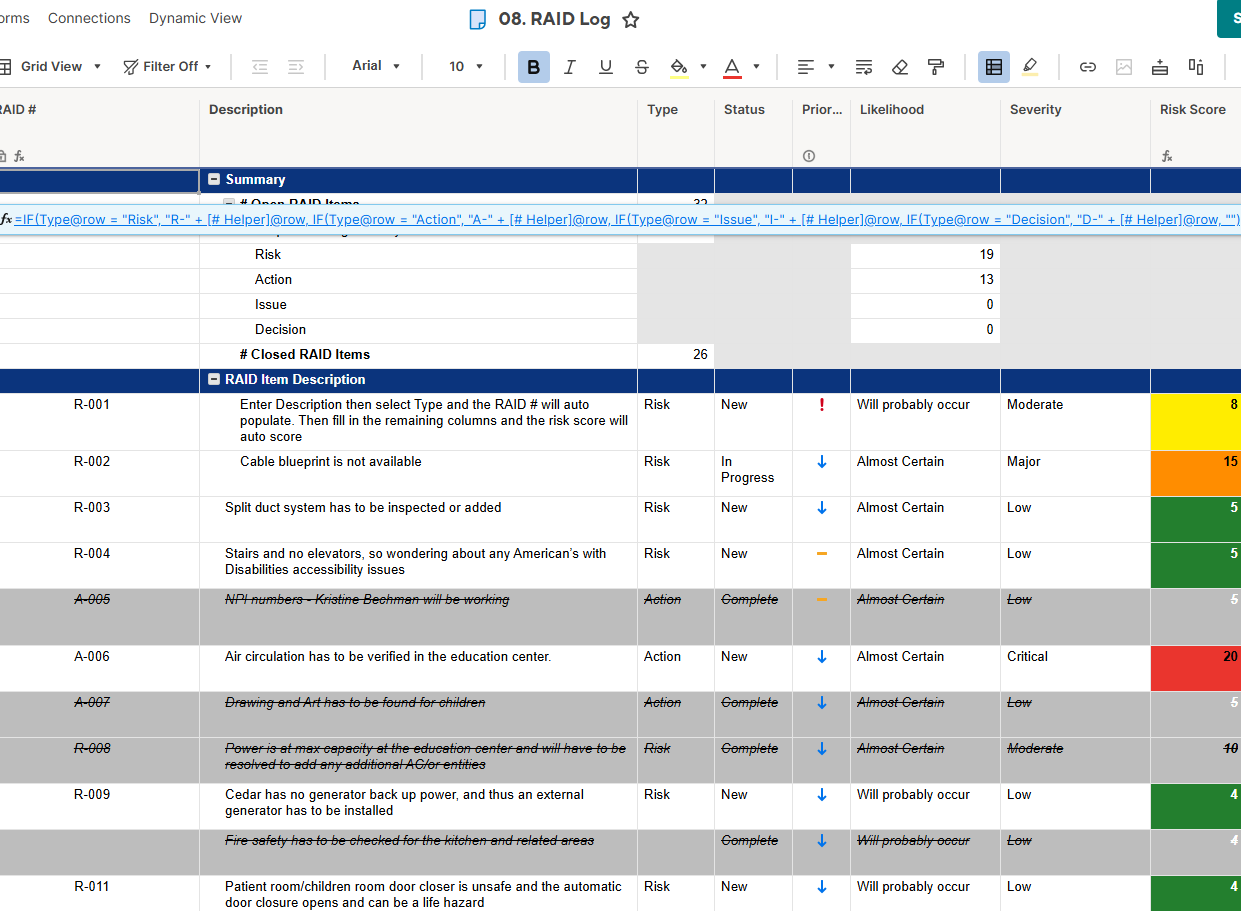 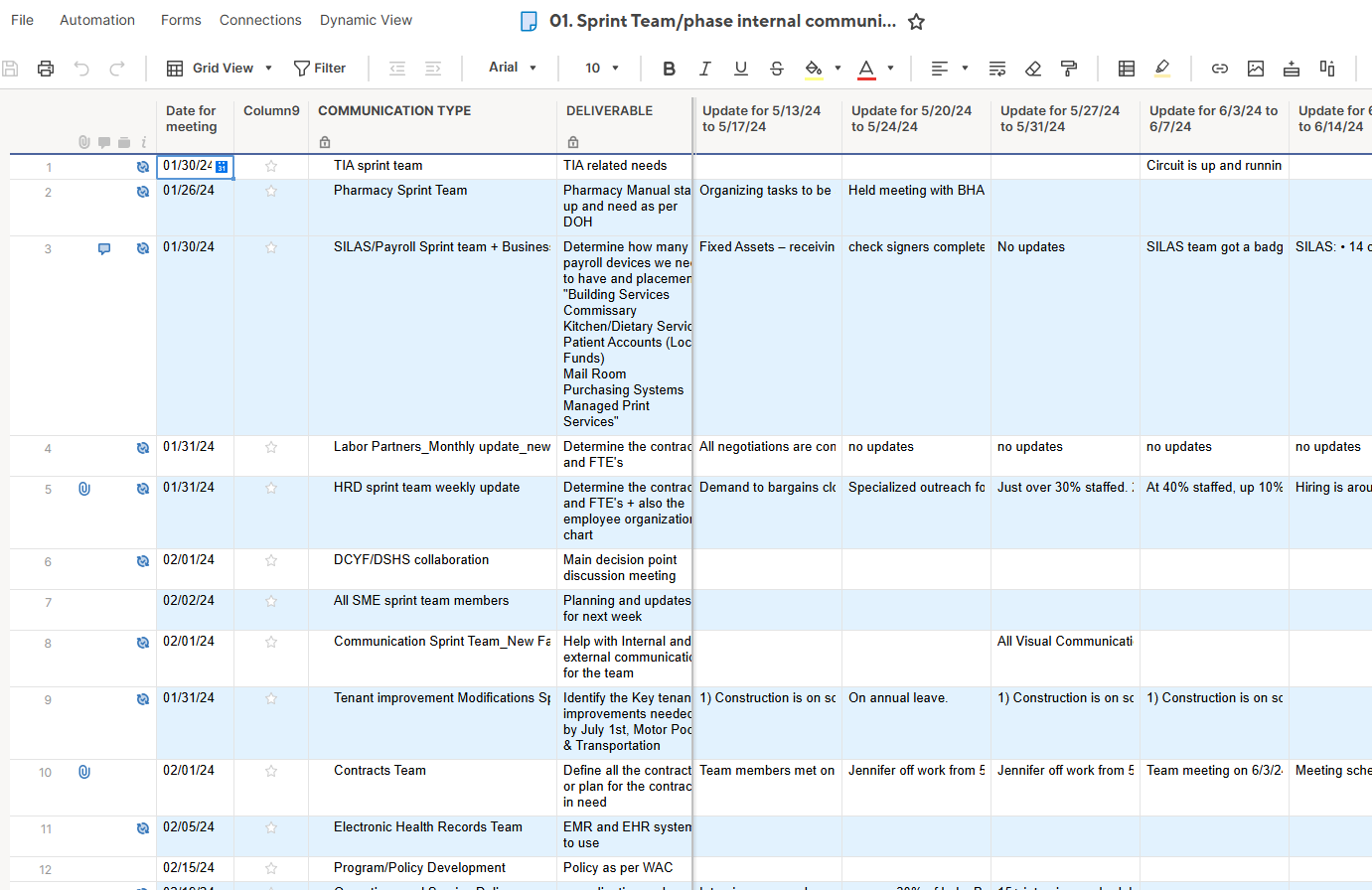 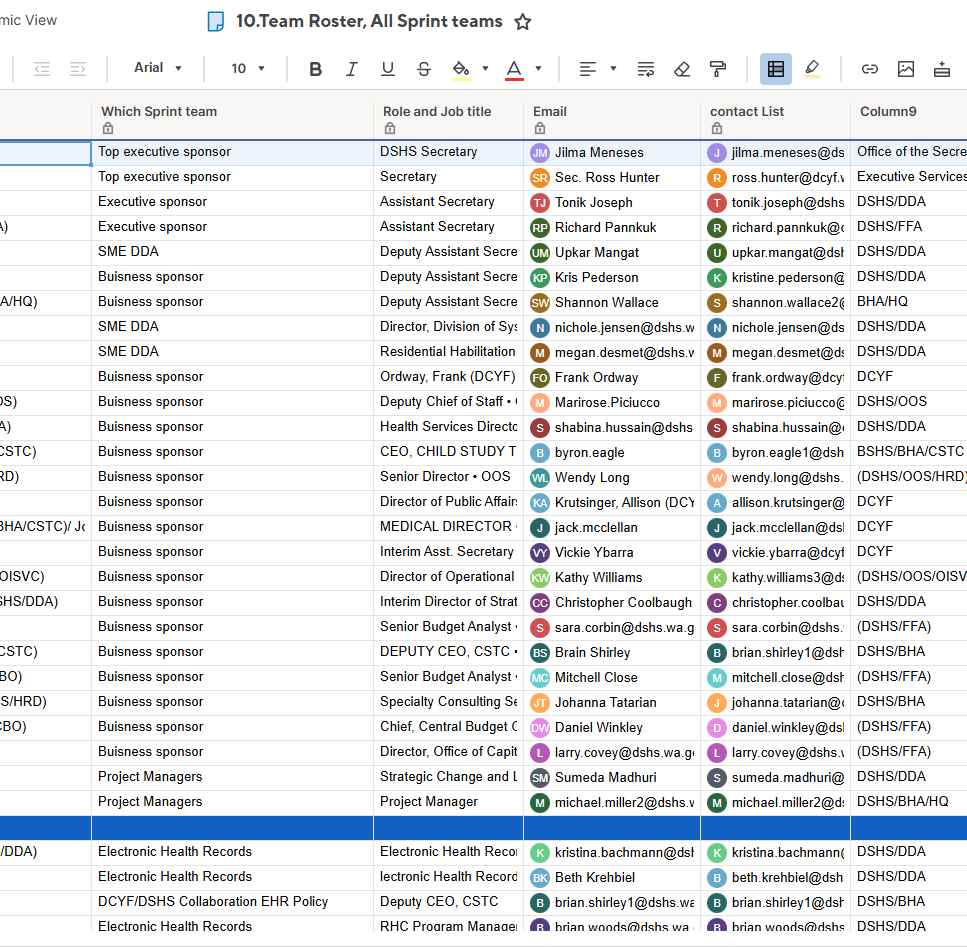 Project Status
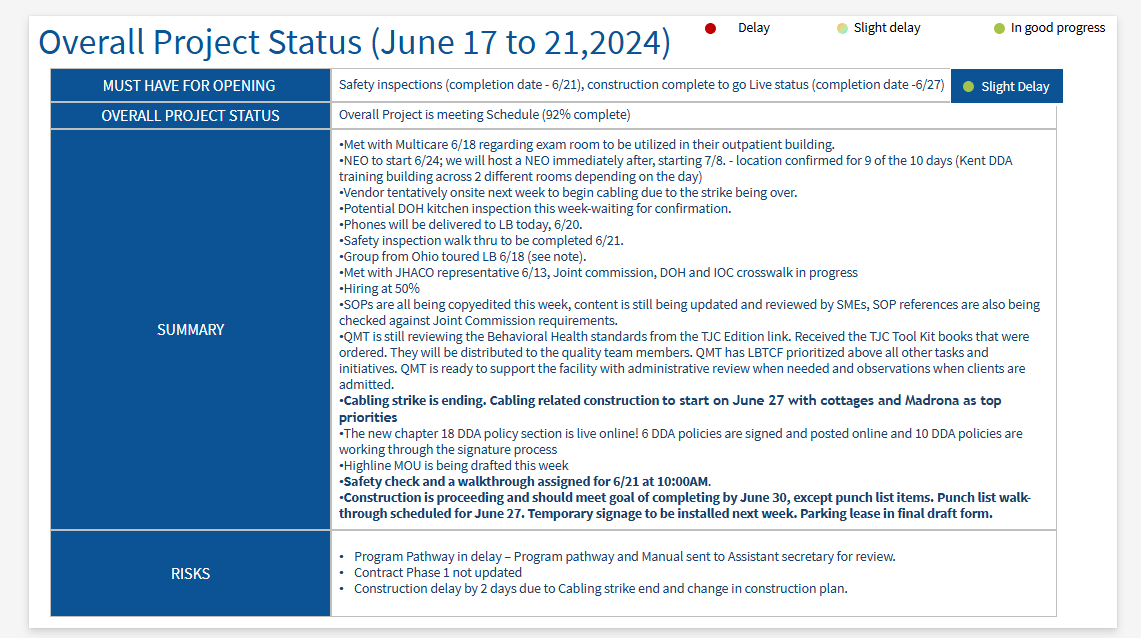 Staff Log
Decision Log
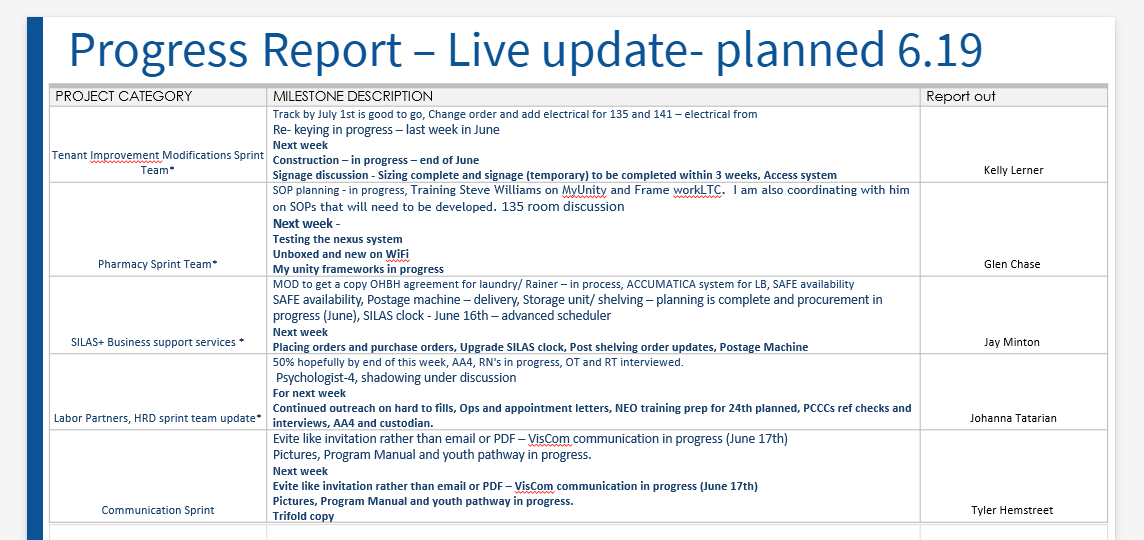 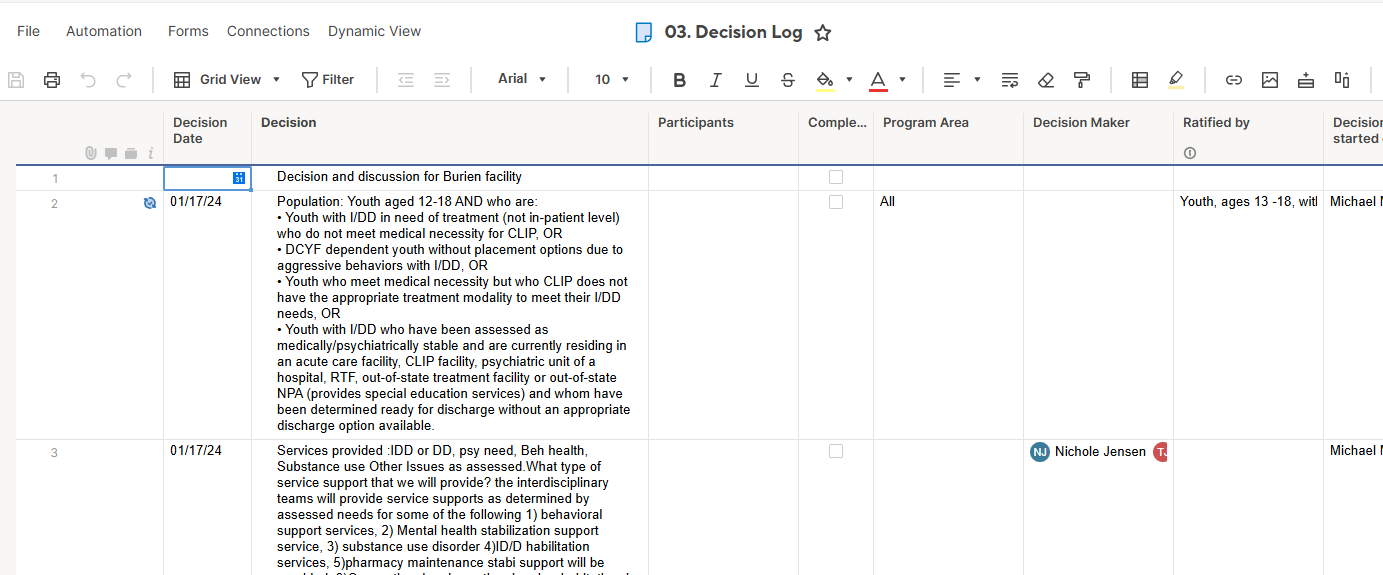 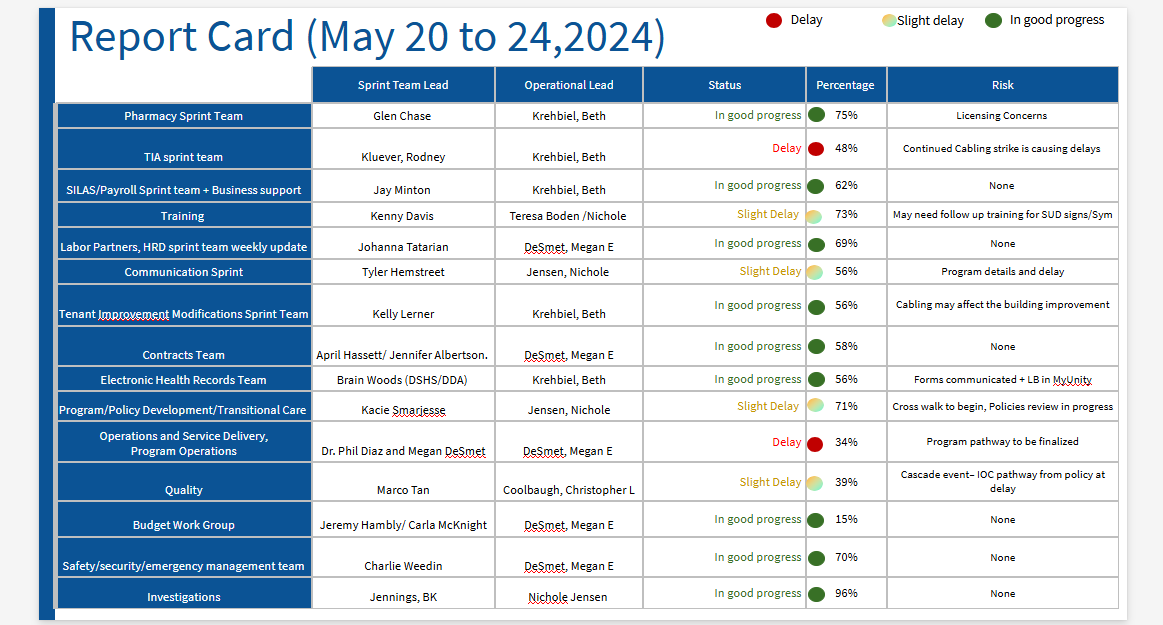 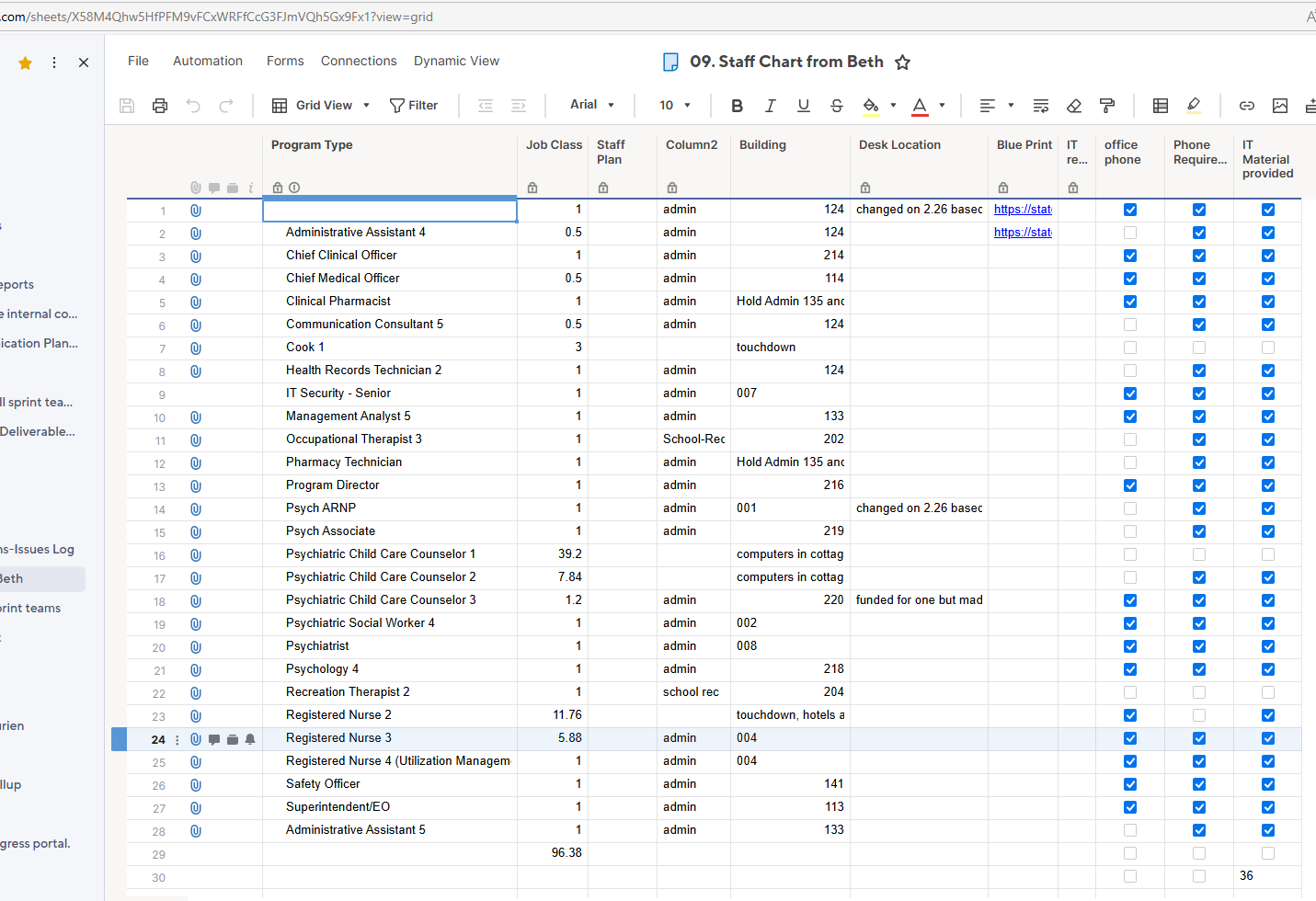 Team Roster
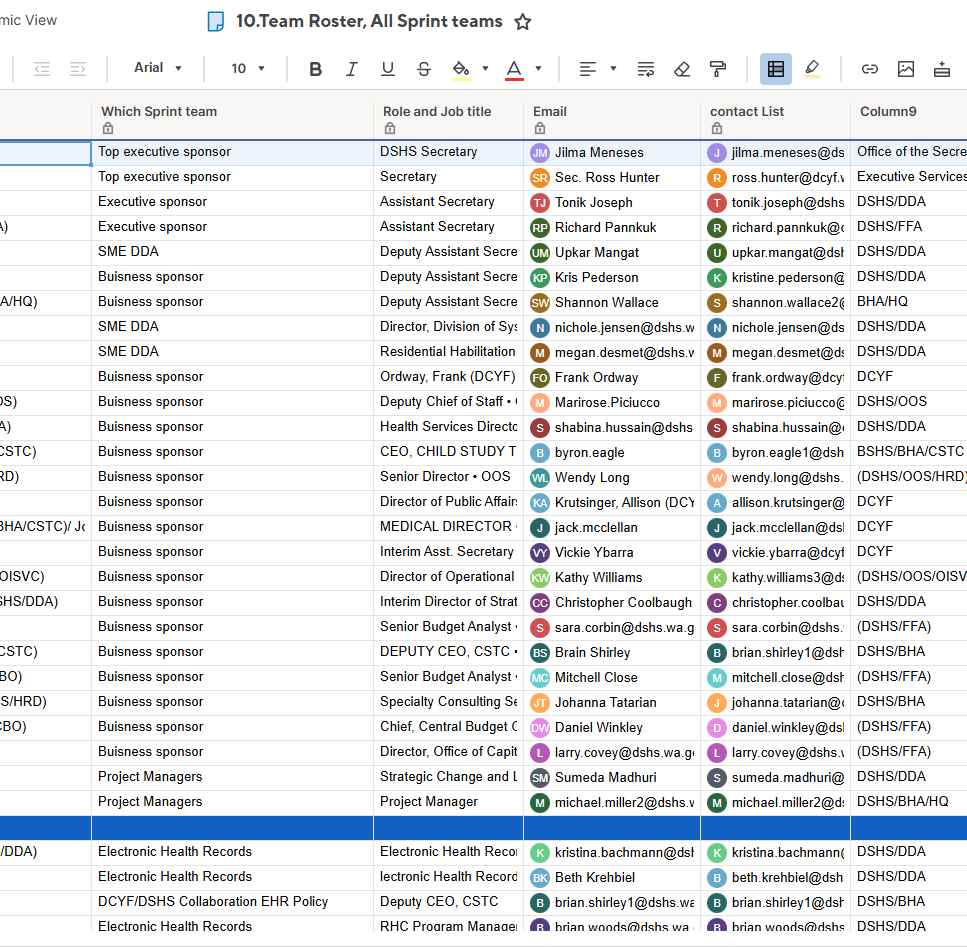 CRITICAL TOOLS
Let’s not forget the basic
Basic Project Management
New tools
Some fun DSDM tools
Progress/Planning Status
Report Card
RAID Log
Communication
Team Roaster
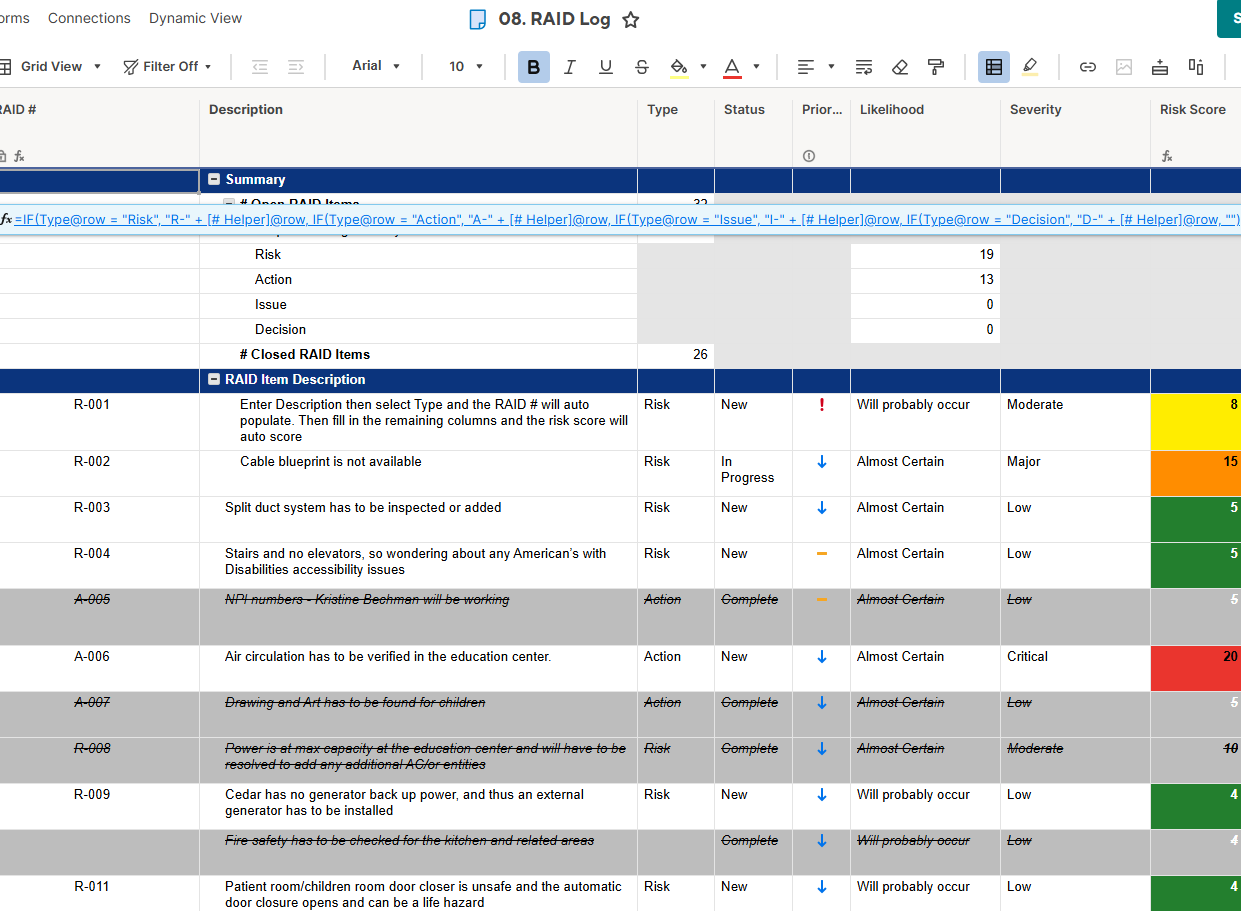 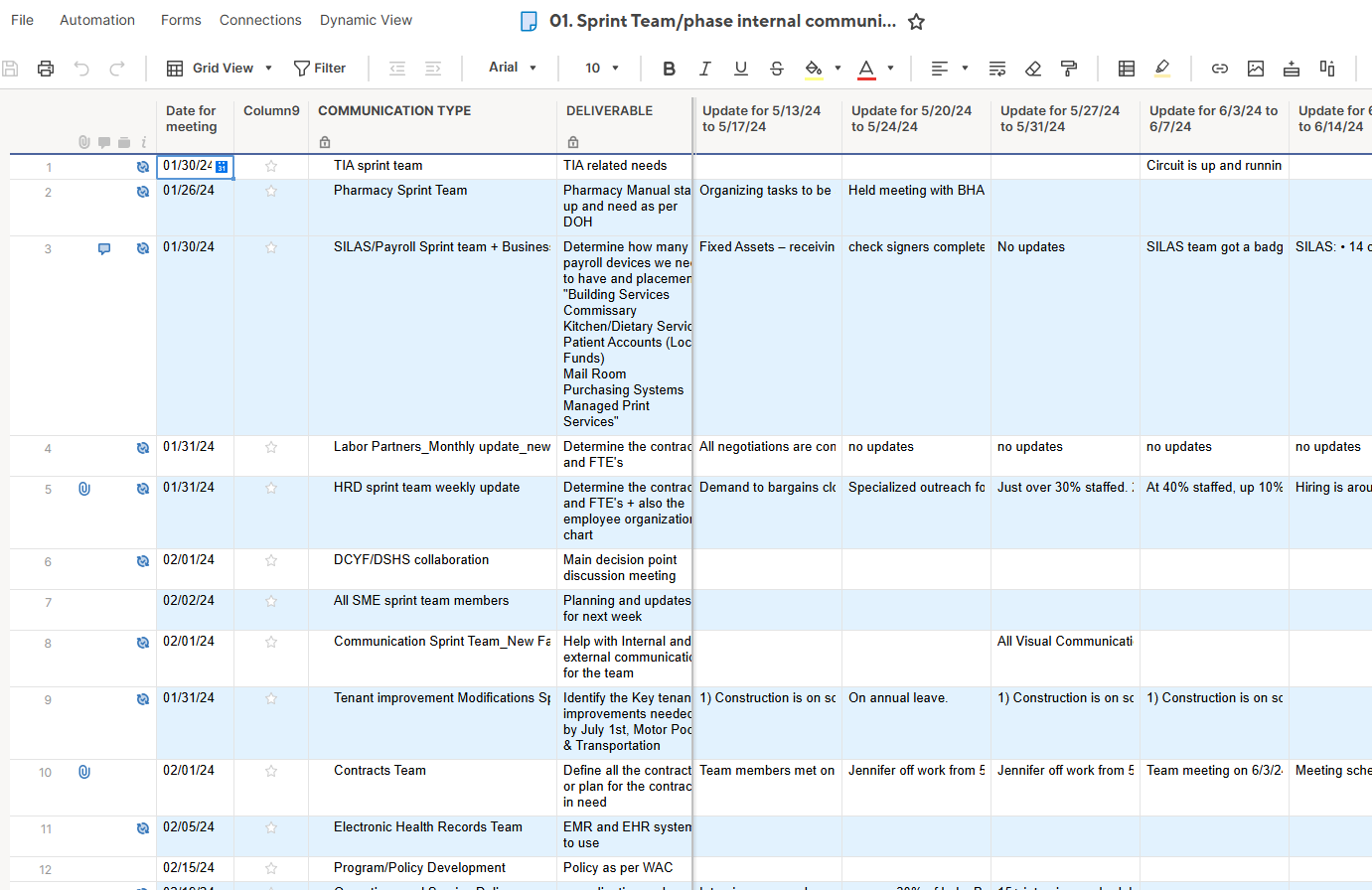 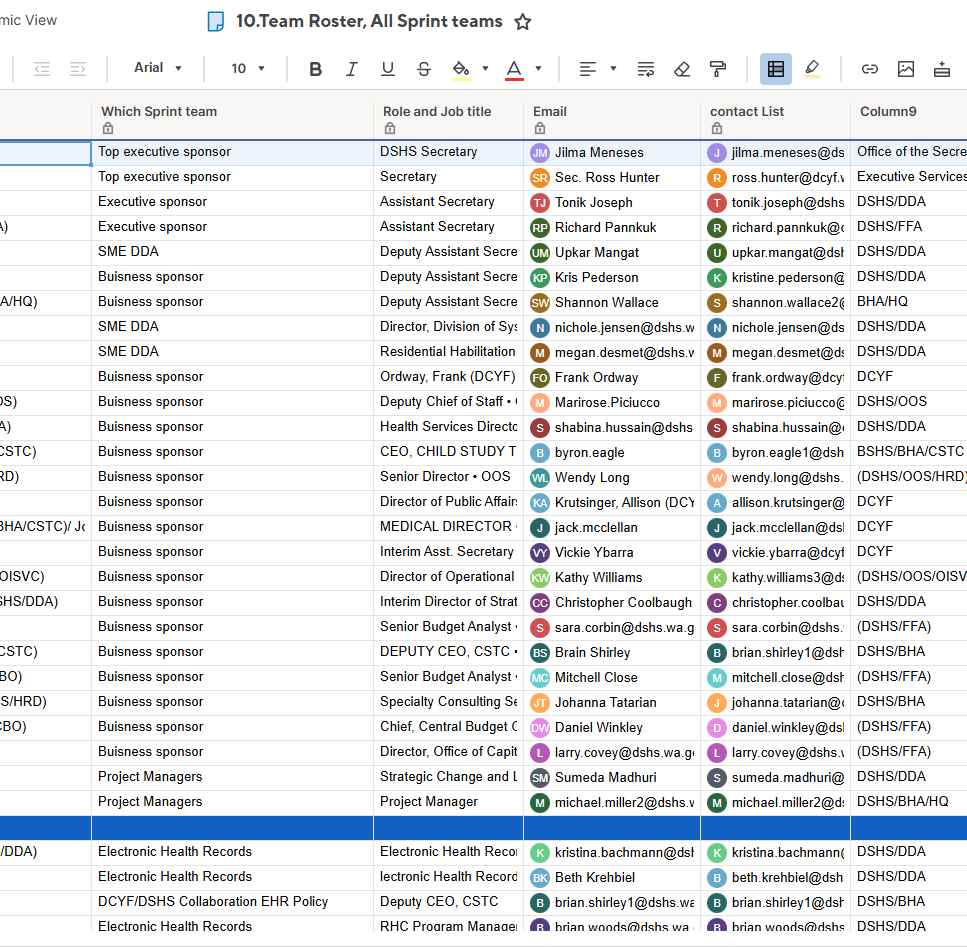 Project Status
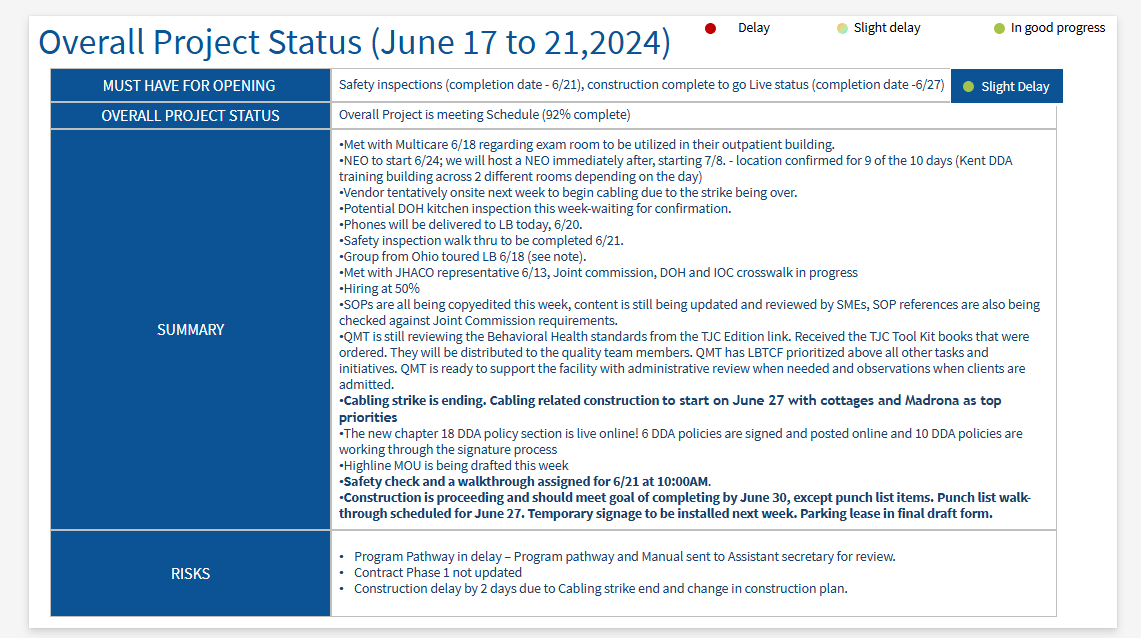 Staff Log
Decision Log
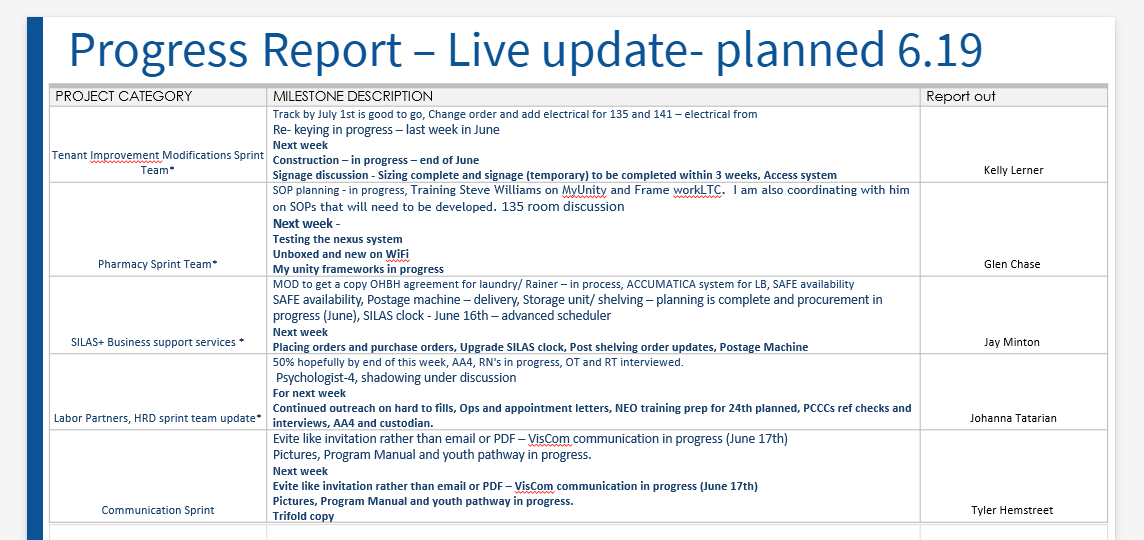 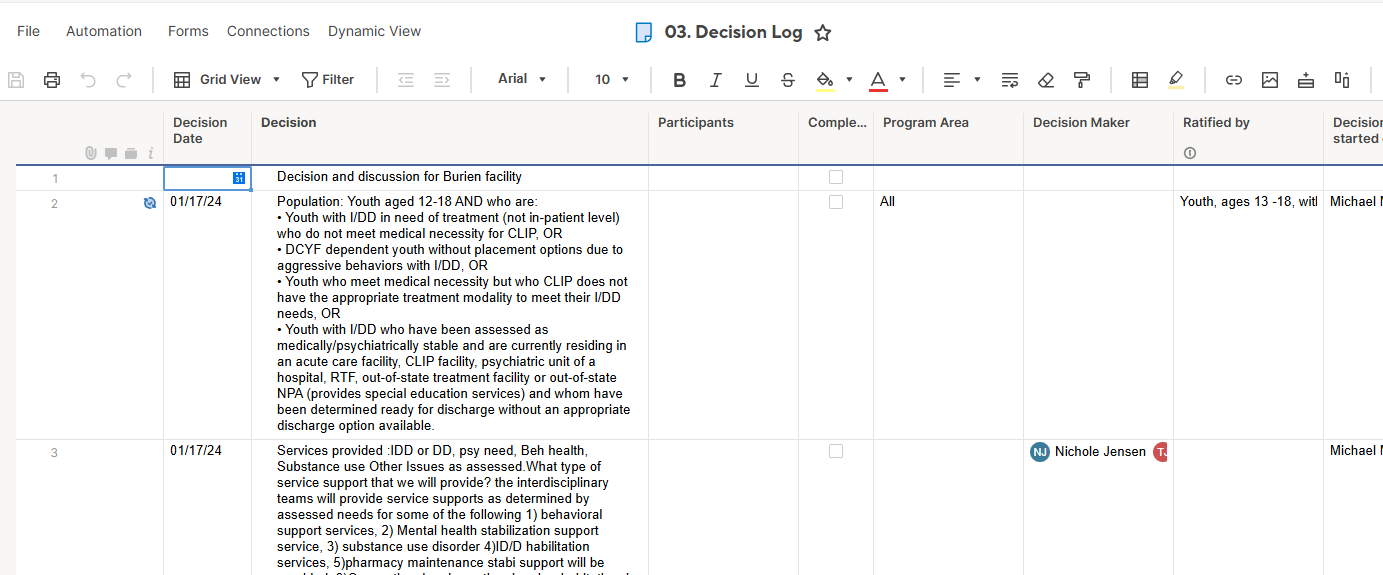 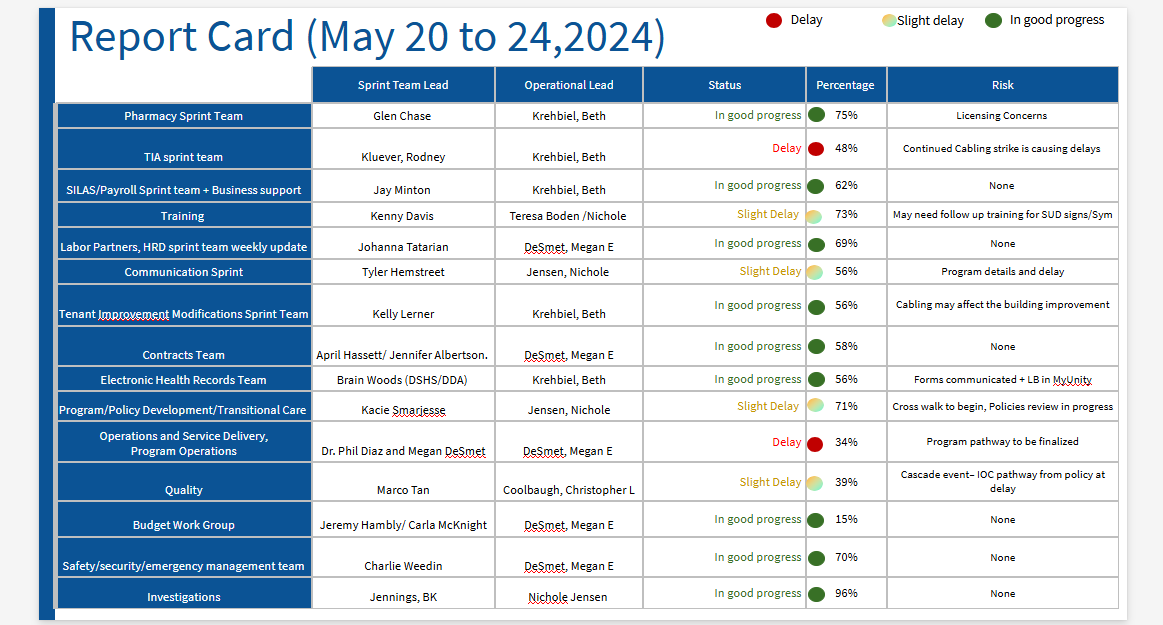 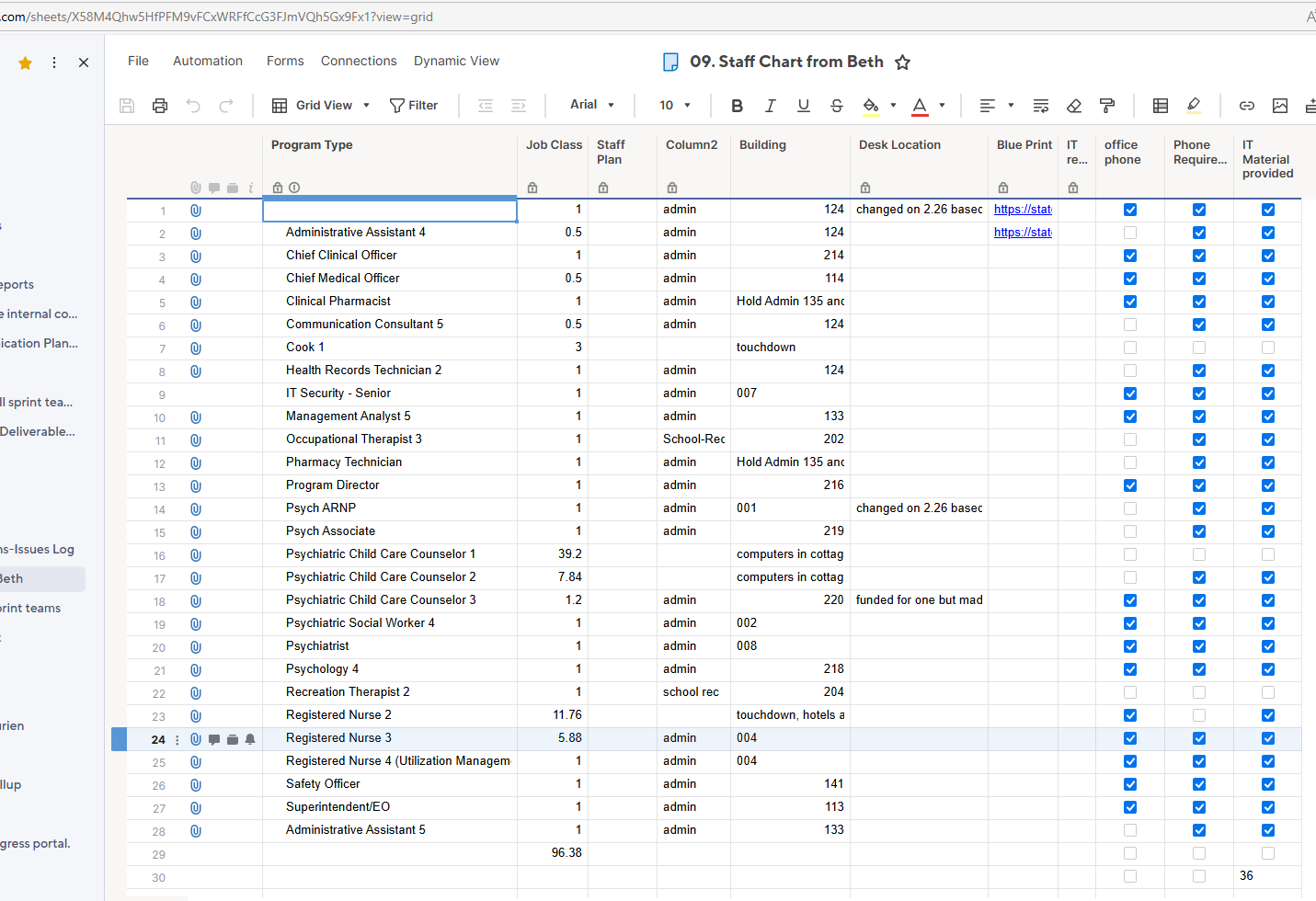 Report Card
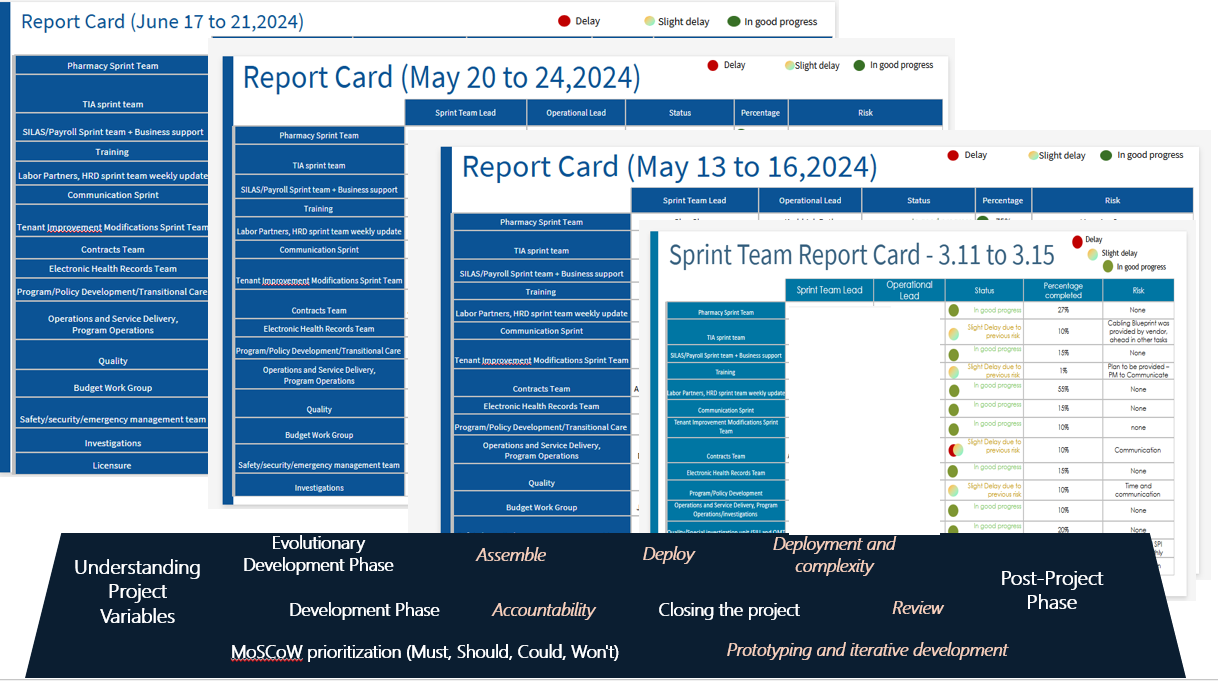 CRITICAL TOOLS
Let’s not forget the basic
Basic Project Management
New tools
Some fun DSDM tools
Progress/Planning Status
Report Card
RAID Log
Communication
Team Roaster
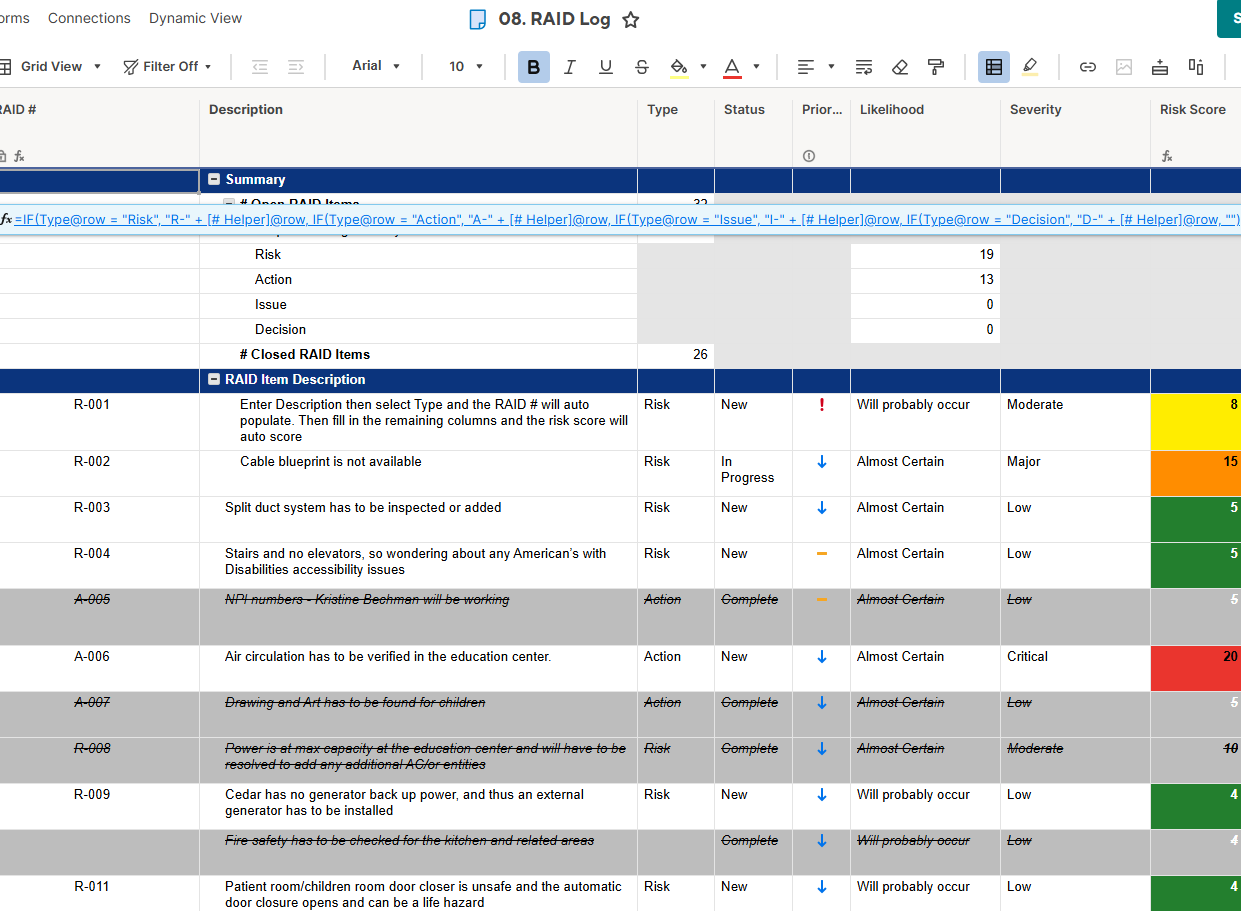 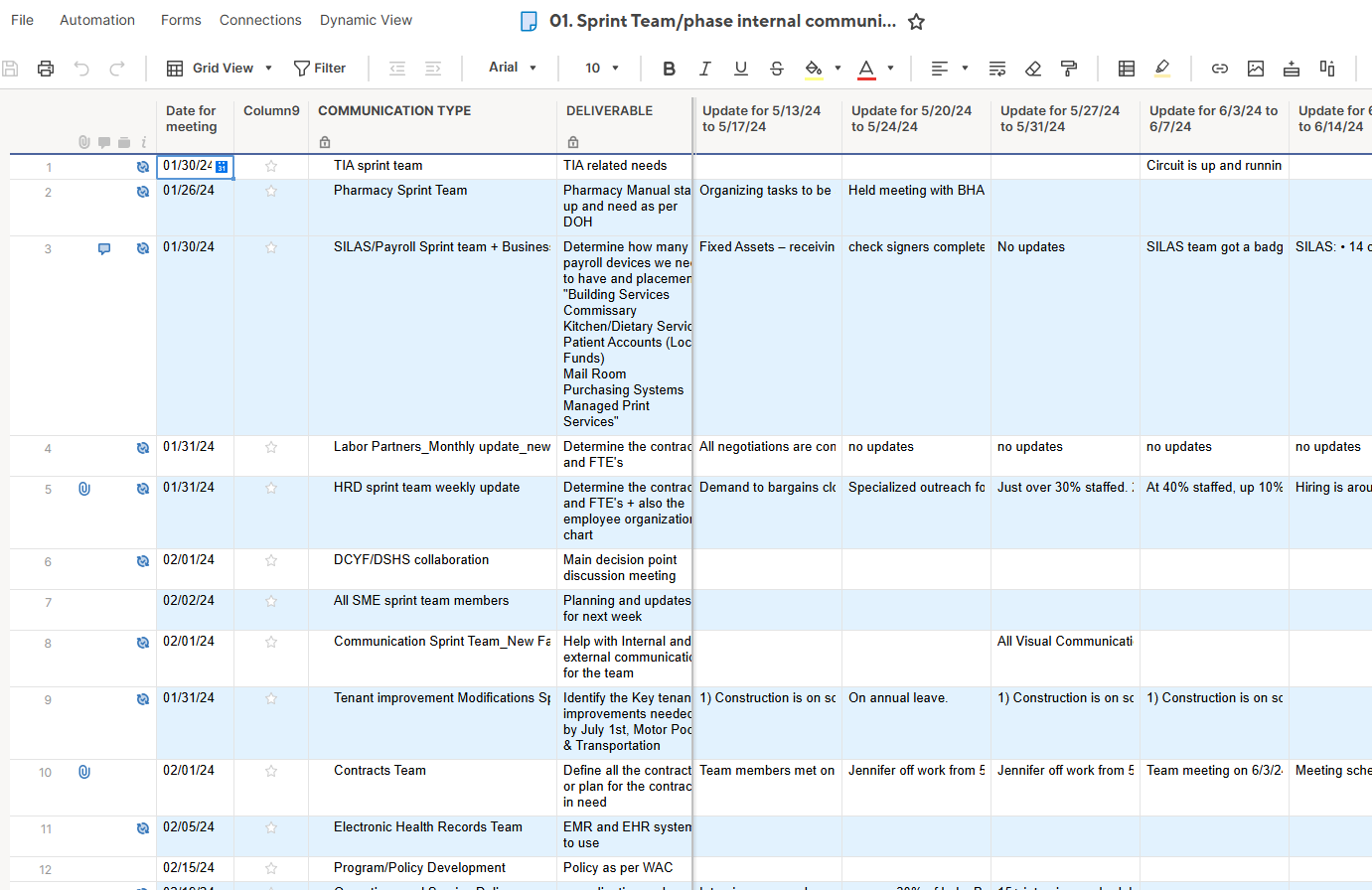 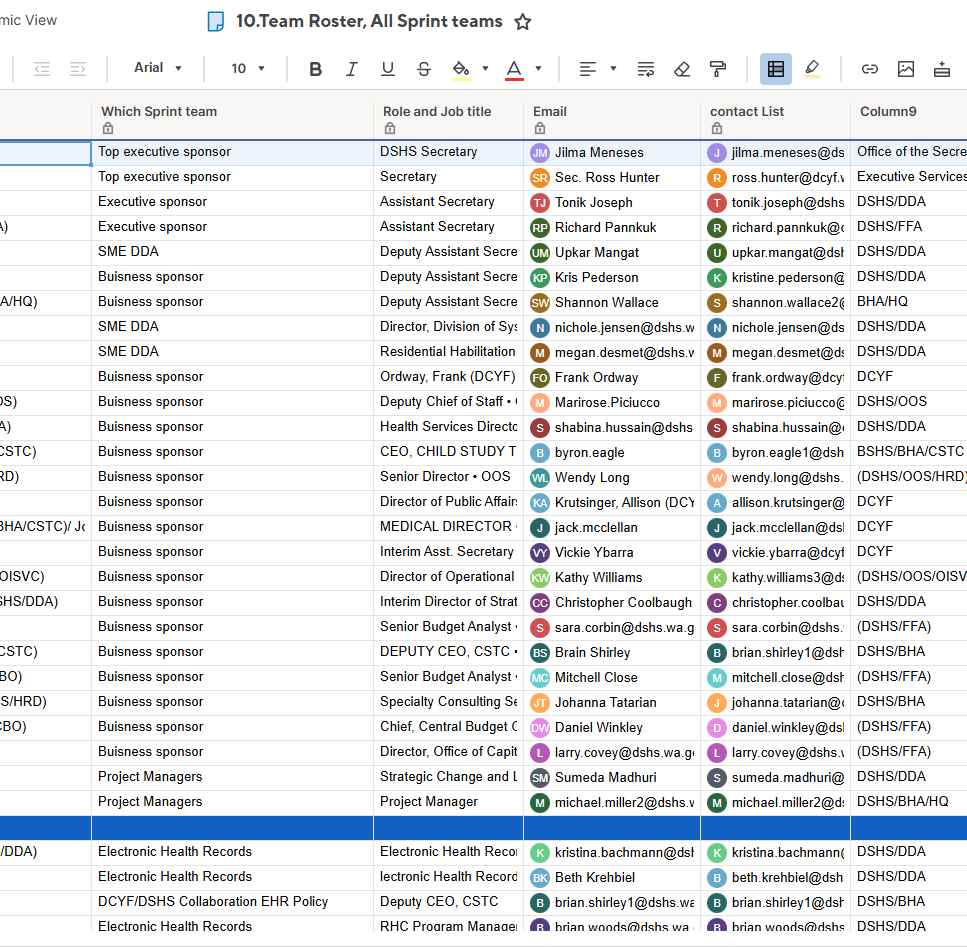 Project Status
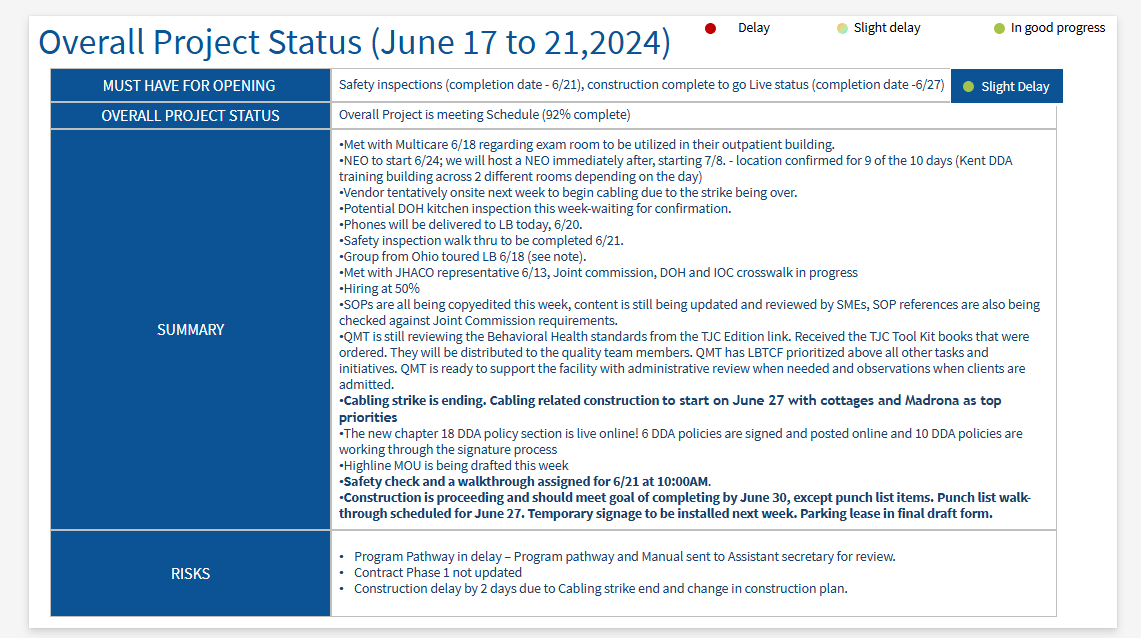 Staff Log
Decision Log
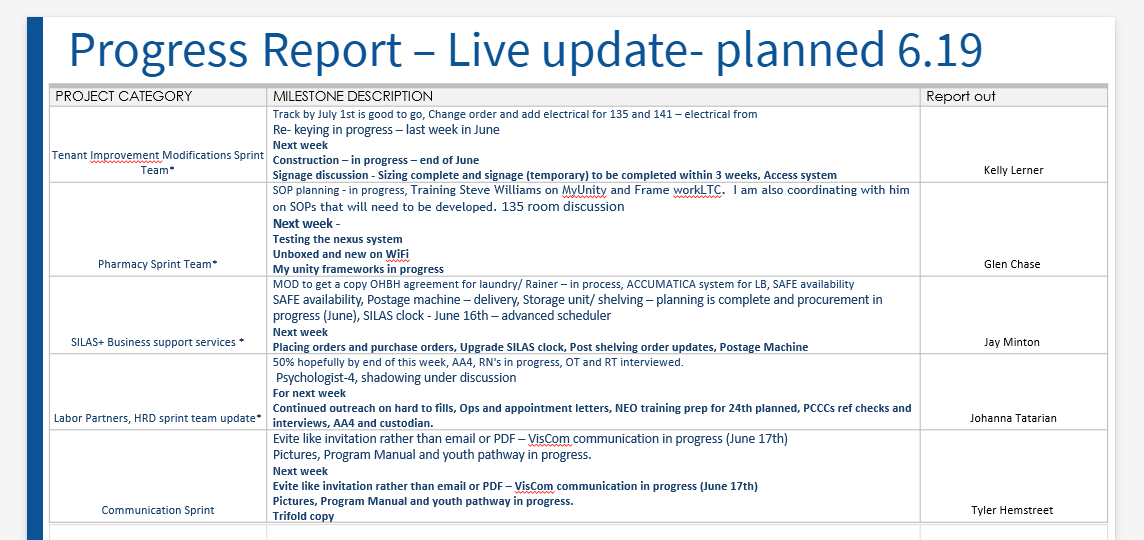 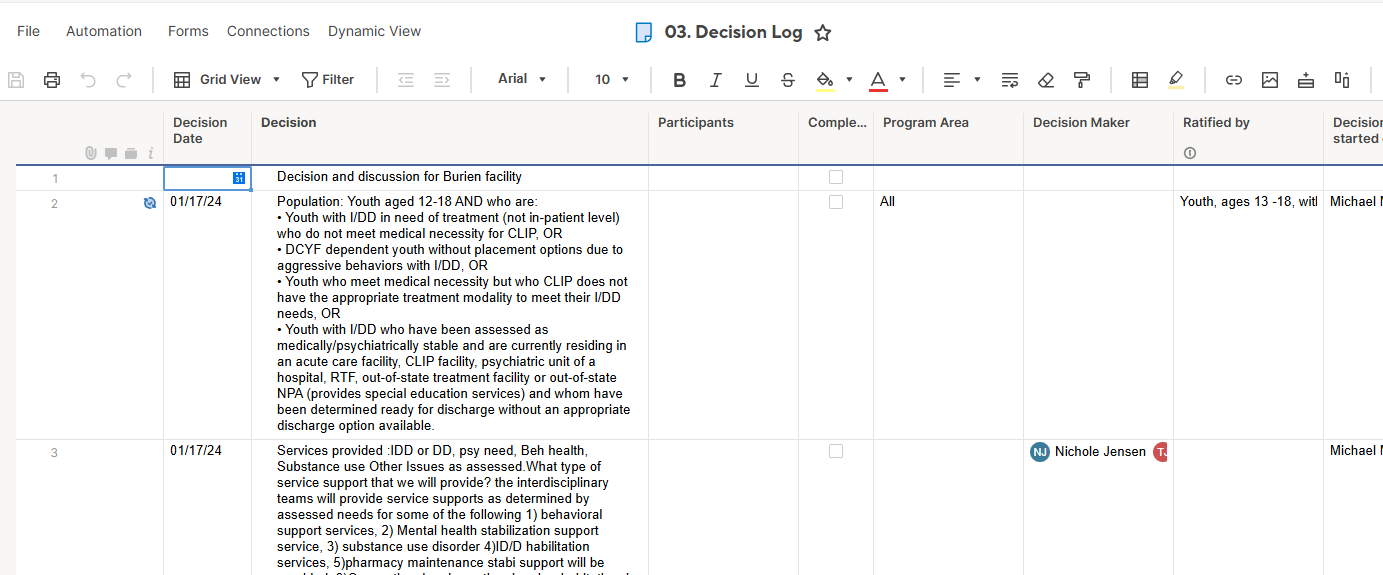 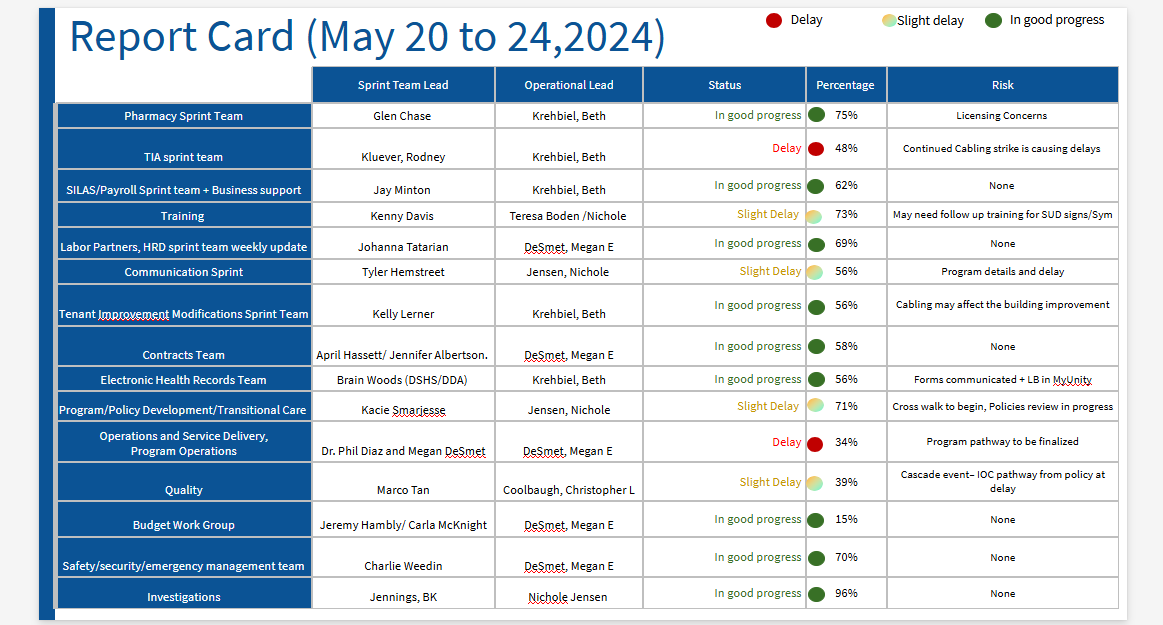 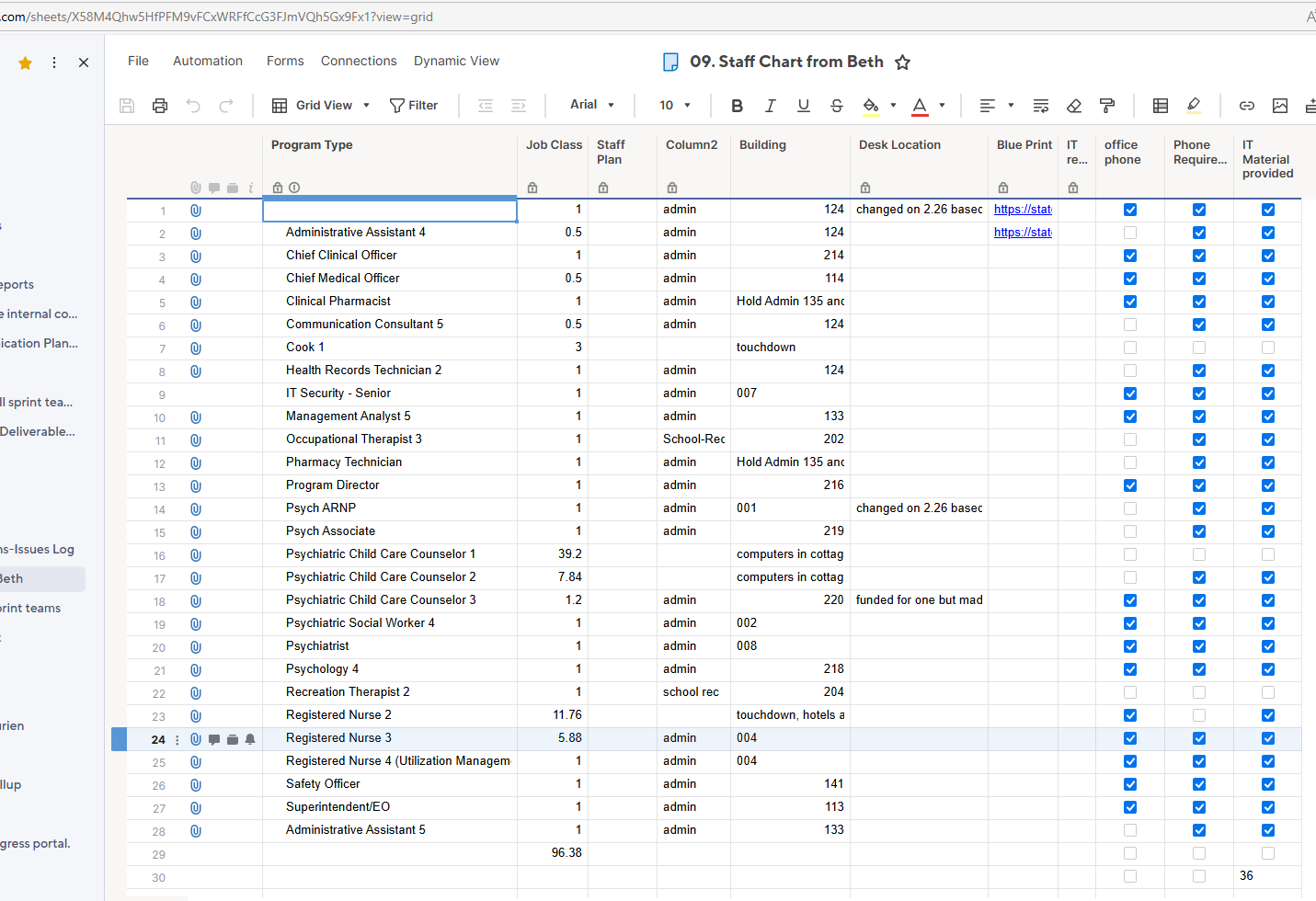 Project Status report
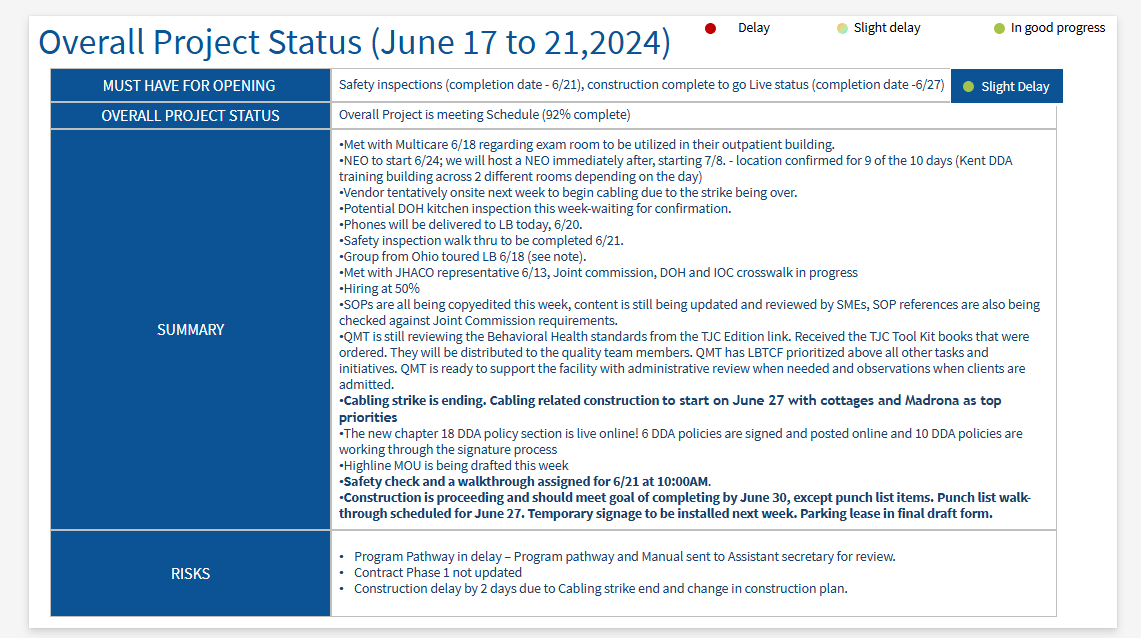 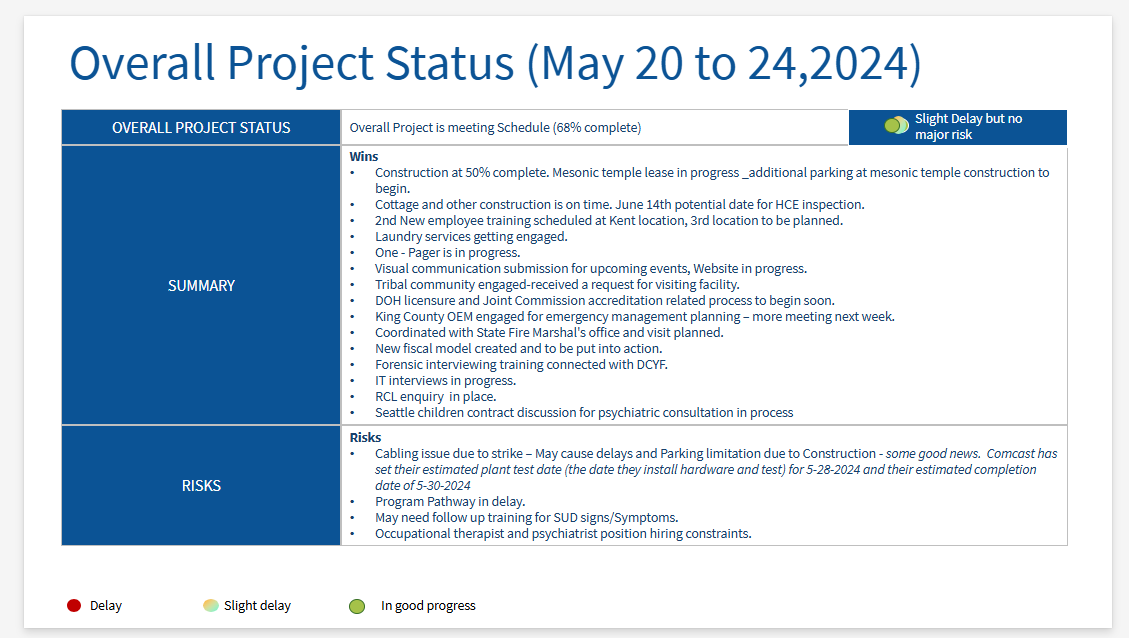 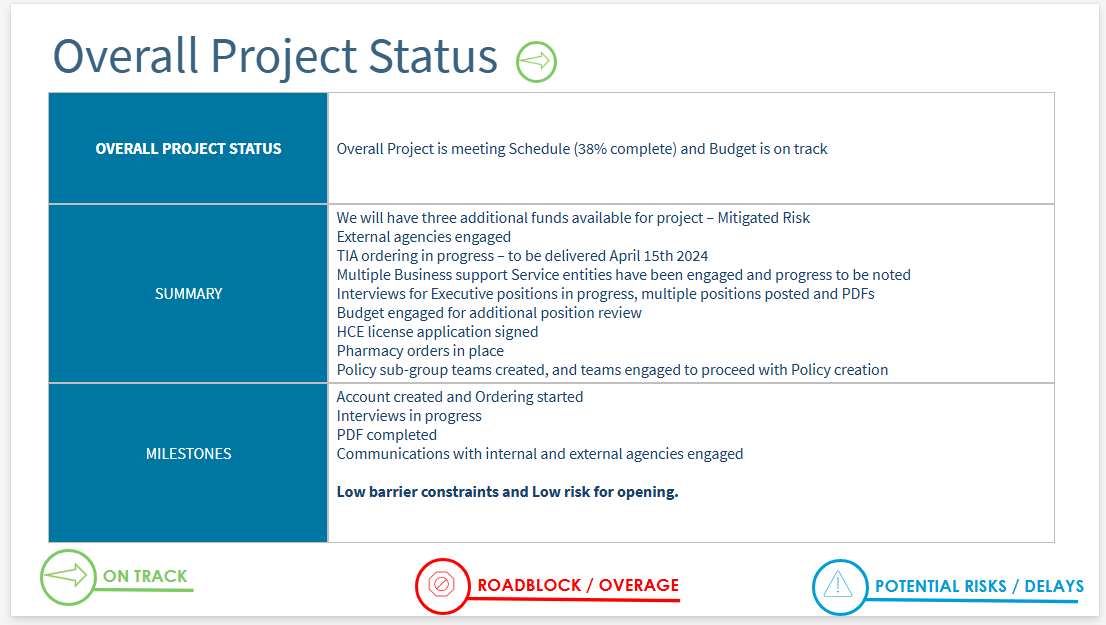 Evolutionary Development Phase
Deployment and complexity
Deploy
Assemble
Understanding Project Variables
Post-Project Phase
Review
Development Phase
Closing the project
Accountability
Prototyping and iterative development
MoSCoW prioritization (Must, Should, Could, Won't)
CRITICAL TOOLS
Let’s not forget the basic
Basic Project Management
New tools
Some fun DSDM tools
Progress/Planning Status
Report Card
RAID Log
Communication
Team Roaster
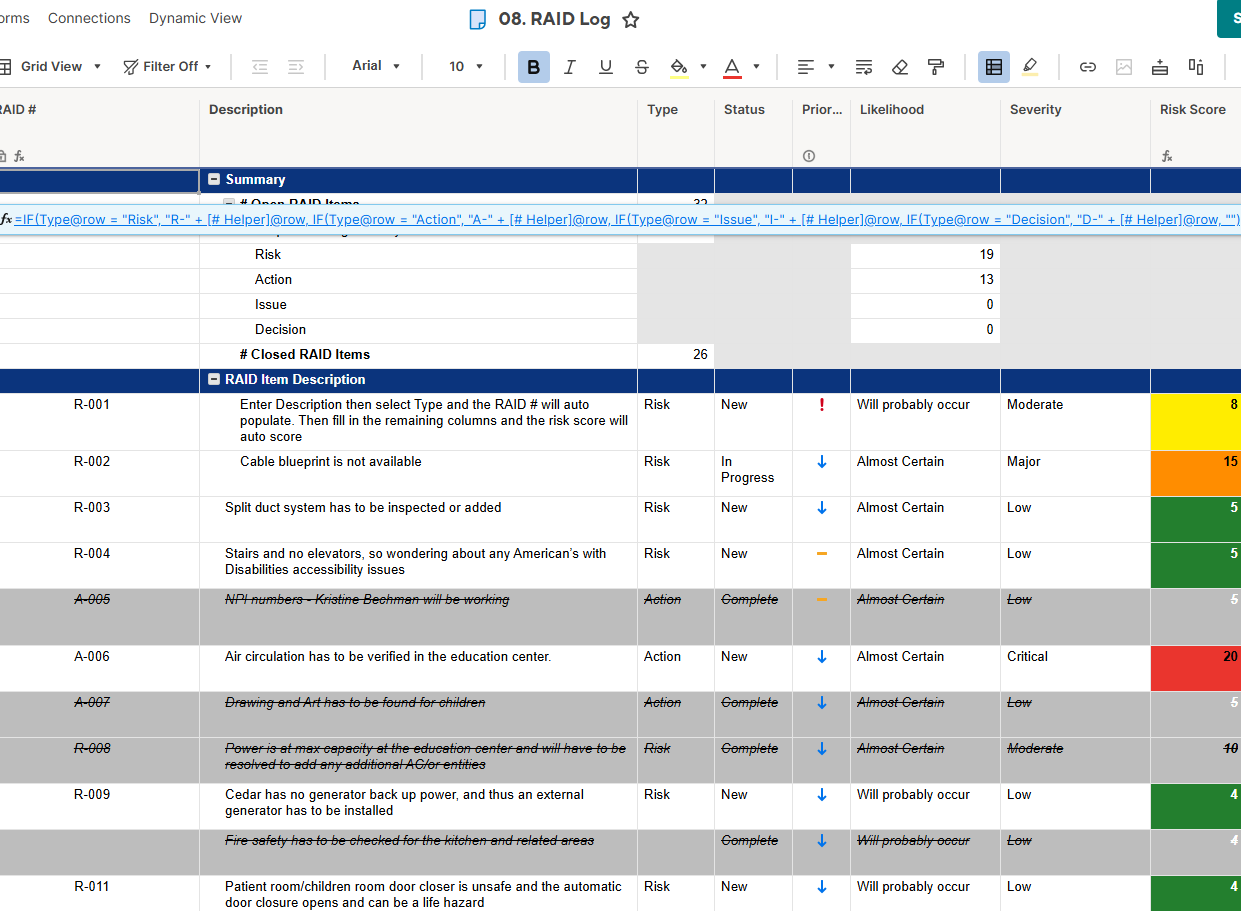 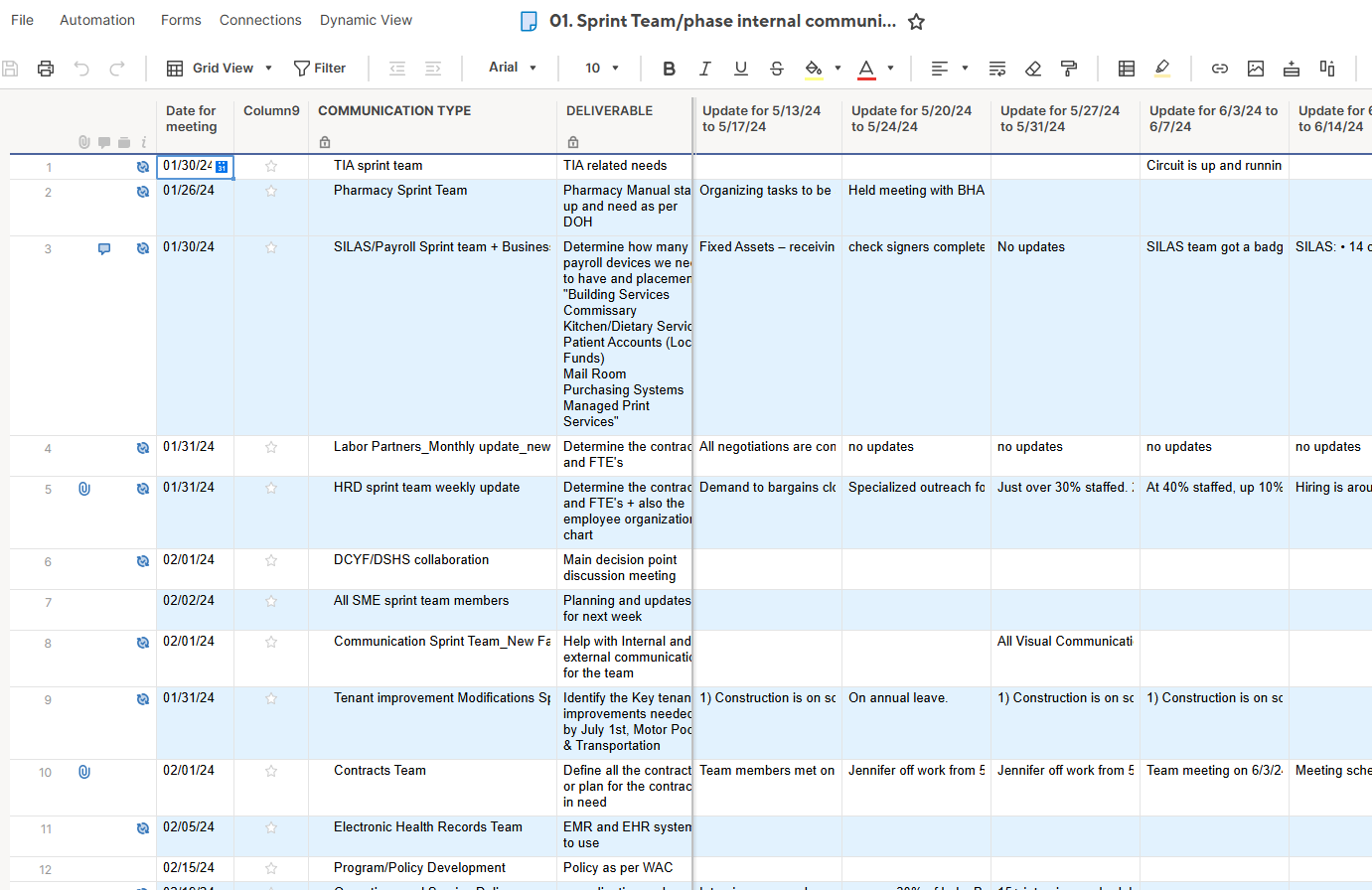 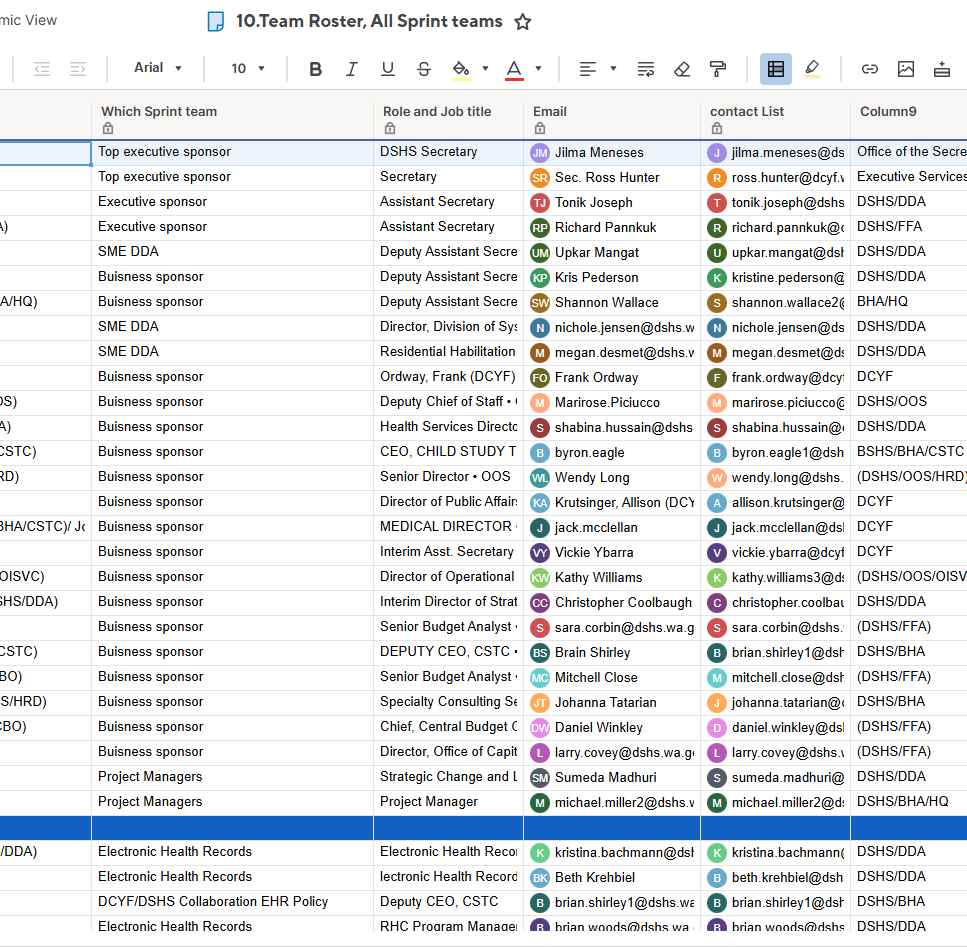 Project Status
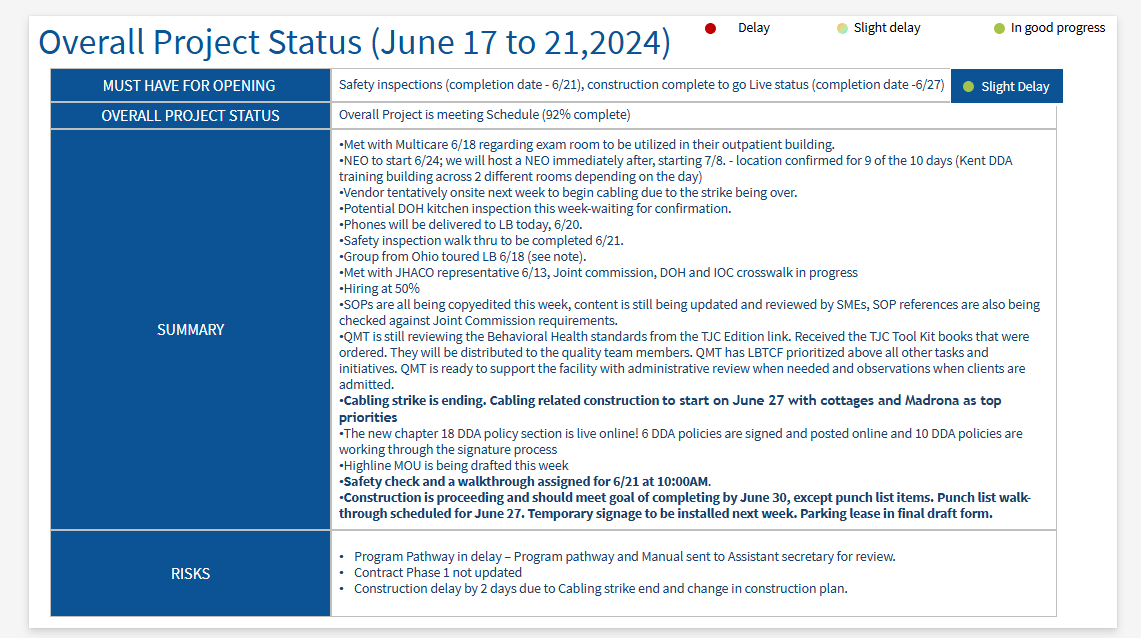 Staff Log
Decision Log
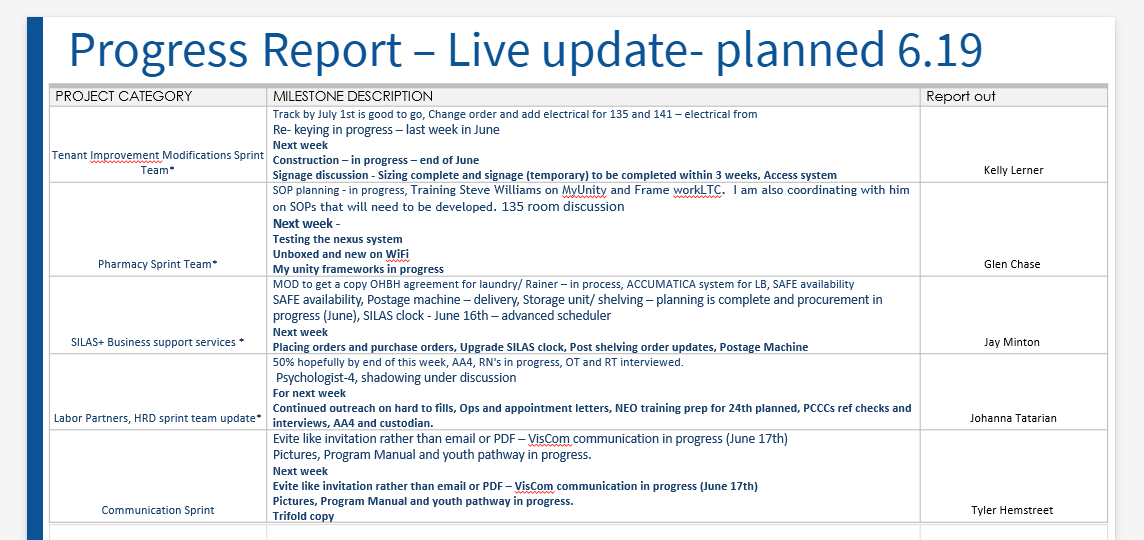 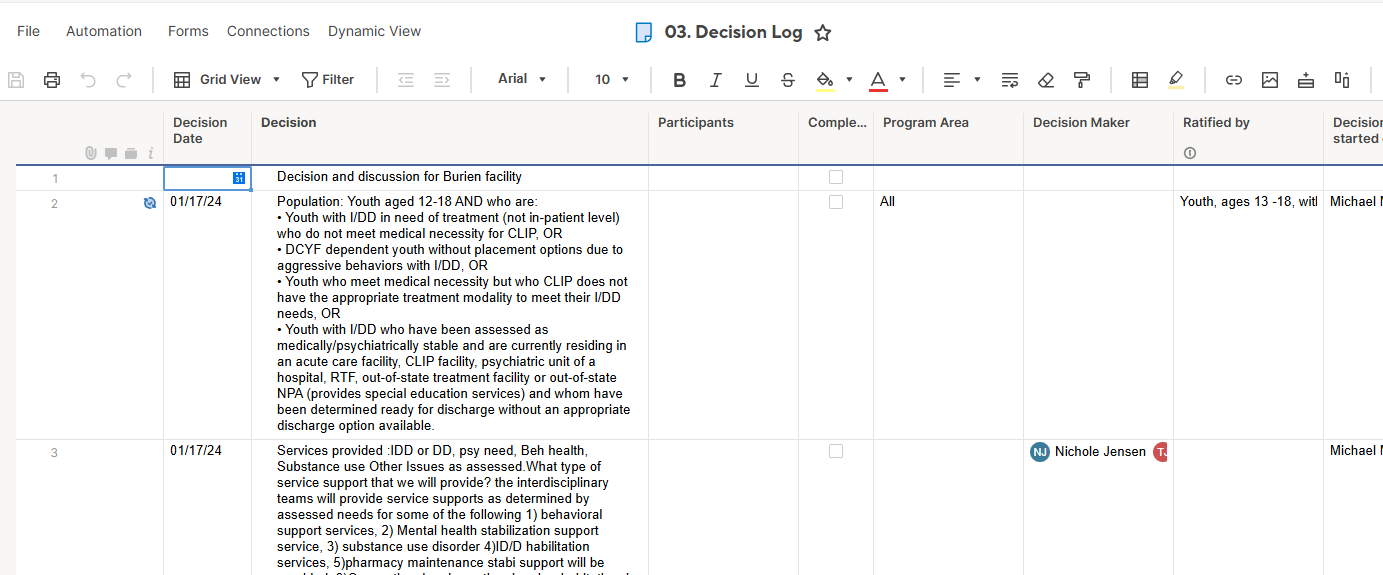 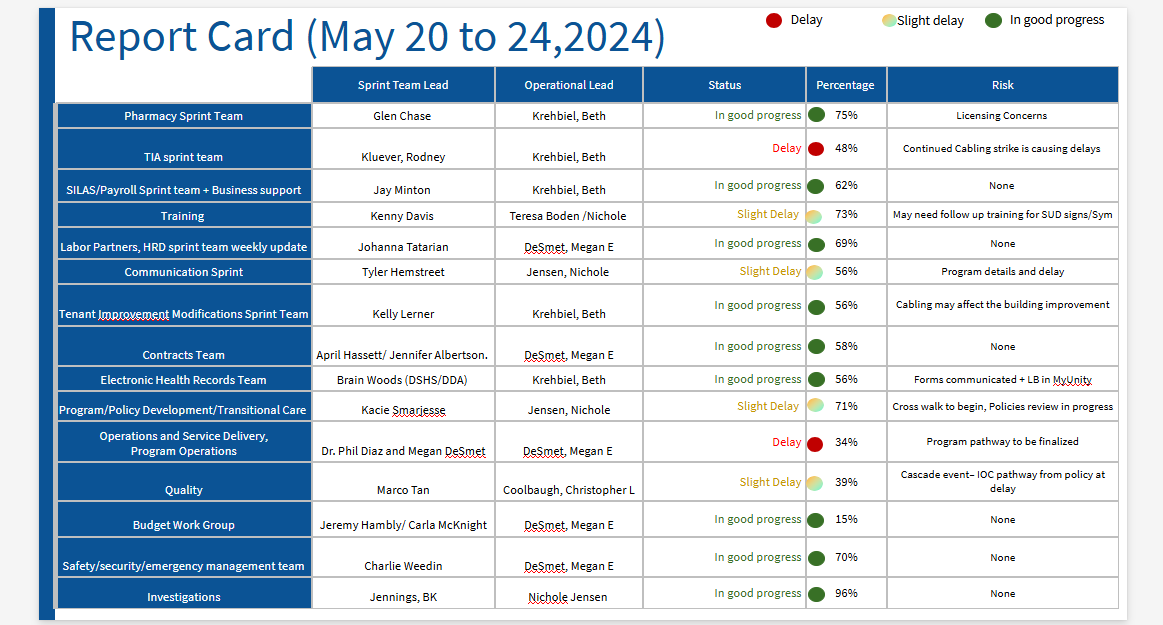 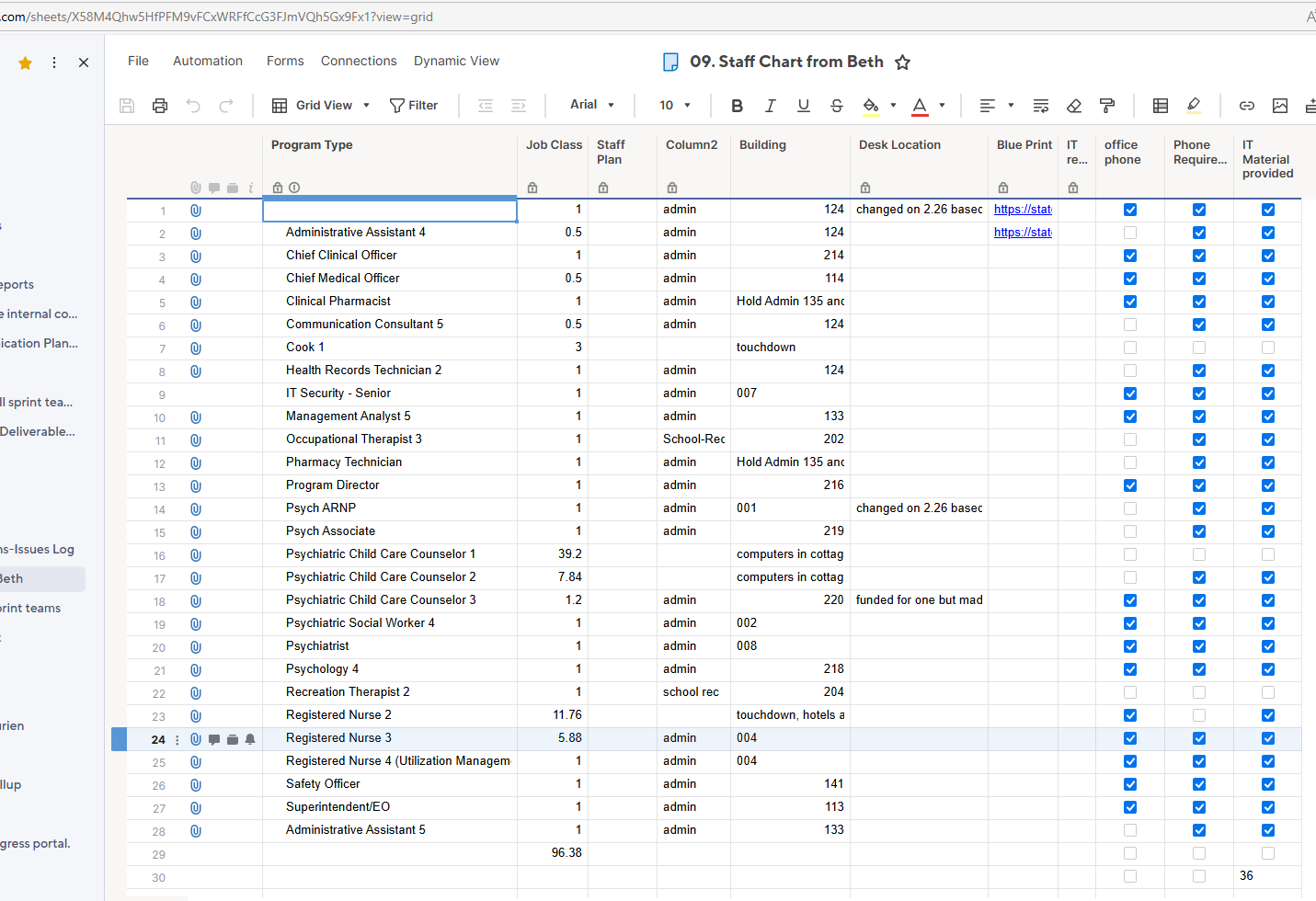 Progress Report
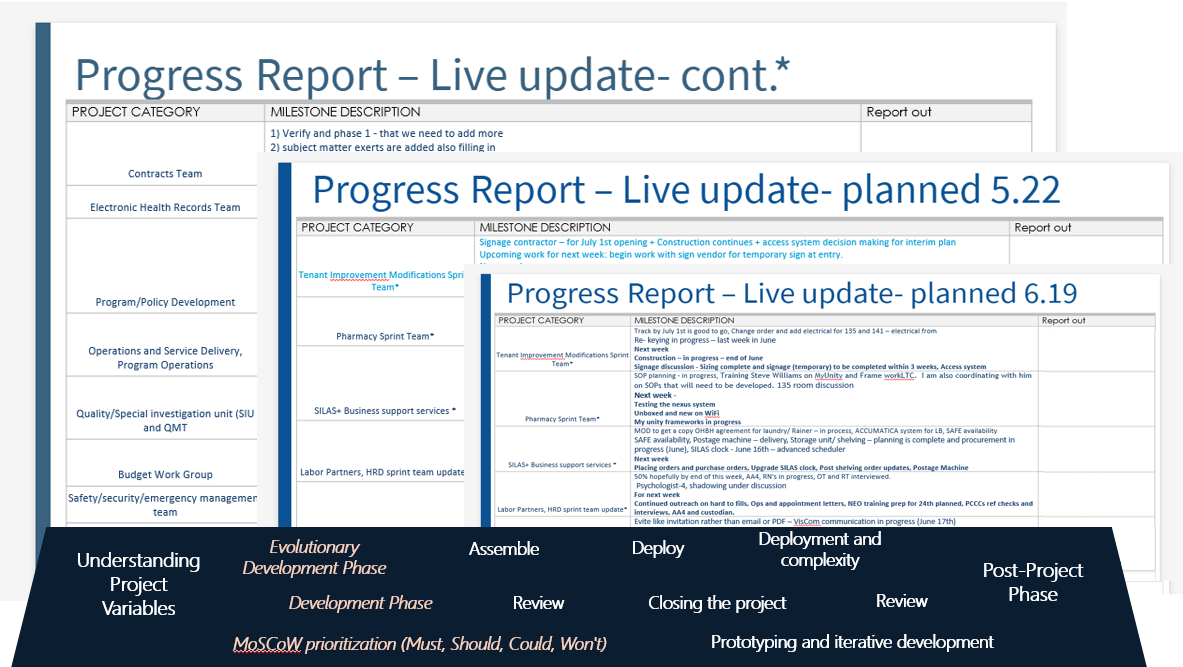 WHAT WORKED WITH LBTCF?
80% complete on time
Tasks
Management Objectives
85% met.
Project Objectives
Implementation Plan
Schedules
One week delay.
Customer Objectives
100% met
80% met.
100% met.
Needed external help
Resources
PROJECT PROGRESS TO COMPLETION 
90-DAY TIMELINE
Time
Growth
Total cost
Growth rate 5-25%
Exceeded by 10 days
$12 Million
OFM managed funding 
Cost model were created 
No BAC or CAC created
Burn up chart were used to assess growth
Cabling strike
TOOLS USED
Dynamic report out
Staff planning/ staff charts
Dynamic planning .
External Documents/Road Maps/ Policy and Procedure
RAID log /Decision log/ Project plan
Communication plan/sprint communication log.
Thank You